Migration Encore
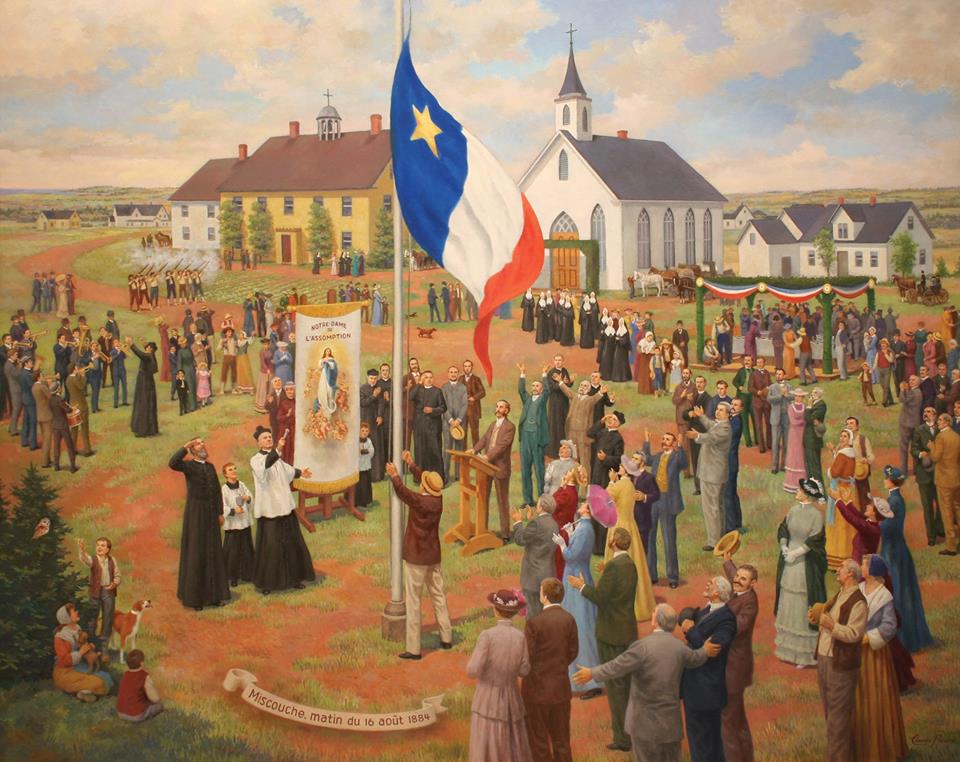 Evangeline: 
A Tale of Acadie



  			  - Henry Wadsworth Longfellow
Welcome once more, my friends, 
who long have been friendless and homeless,
Welcome once more to a home, that is 
better perchance than the old one!

Here no hungry winter congeals our blood like the rivers;
Here no stony ground 
provokes the wrath of the farmer.

Smoothly the ploughshare
 runs through the soil, 
as a keel through the water.
All the year round the orange-groves 
are in blossom; and grass grows
More in a single night than 
a whole Canadian summer.

Here, too, numberless herds run wild
 and unclaimed in the prairies;
Here, too, lands may be had for the asking, and forests of timber
With a few blows of the axe are hewn 
and framed into houses.

After your houses are built, 
and your fields are yellow with harvests,
No King George of England 
shall drive you away from your homesteads,
Burning your dwellings and barns, and stealing your farms and your cattle. 

	   - Henry Wadsworth Longfellow
The Acadians
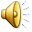 https://www.hwlongfellow.org/poems_poem.php?pid=303

Evangeline, by Henry Wadsworth Longfellow

Welcome once more, my friends, who long have been friendless and homeless,
Welcome once more to a home, that is better perchance than the old one!
Here no hungry winter congeals our blood like the rivers;
Here no stony ground provokes the wrath of the farmer.
Smoothly the ploughshare runs through the soil, as a keel through the water.
All the year round the orange-groves are in blossom; and grass grows
More in a single night than a whole Canadian summer.
Here, too, numberless herds run wild and unclaimed in the prairies;
Here, too, lands may be had for the asking, and forests of timber
With a few blows of the axe are hewn and framed into houses.
After your houses are built, and your fields are yellow with harvests,
No King George of England shall drive you away from your homesteads,
Burning your dwellings and barns, and stealing your farms and your cattle."
Migration Encore
The Acadians
Acadians: 1800-1950
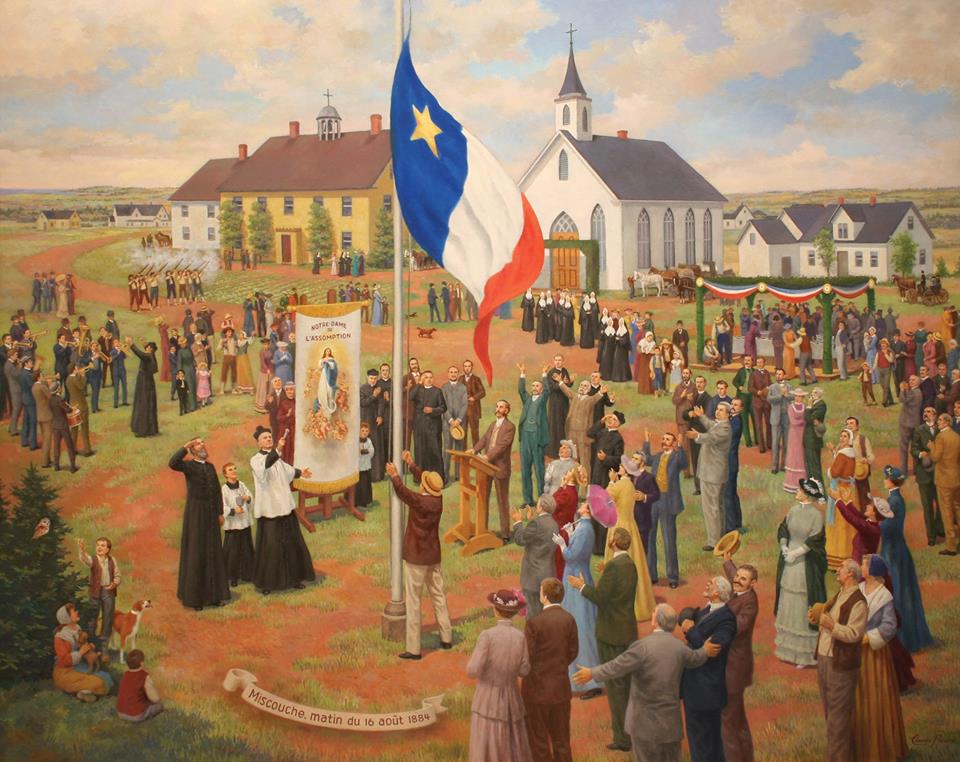 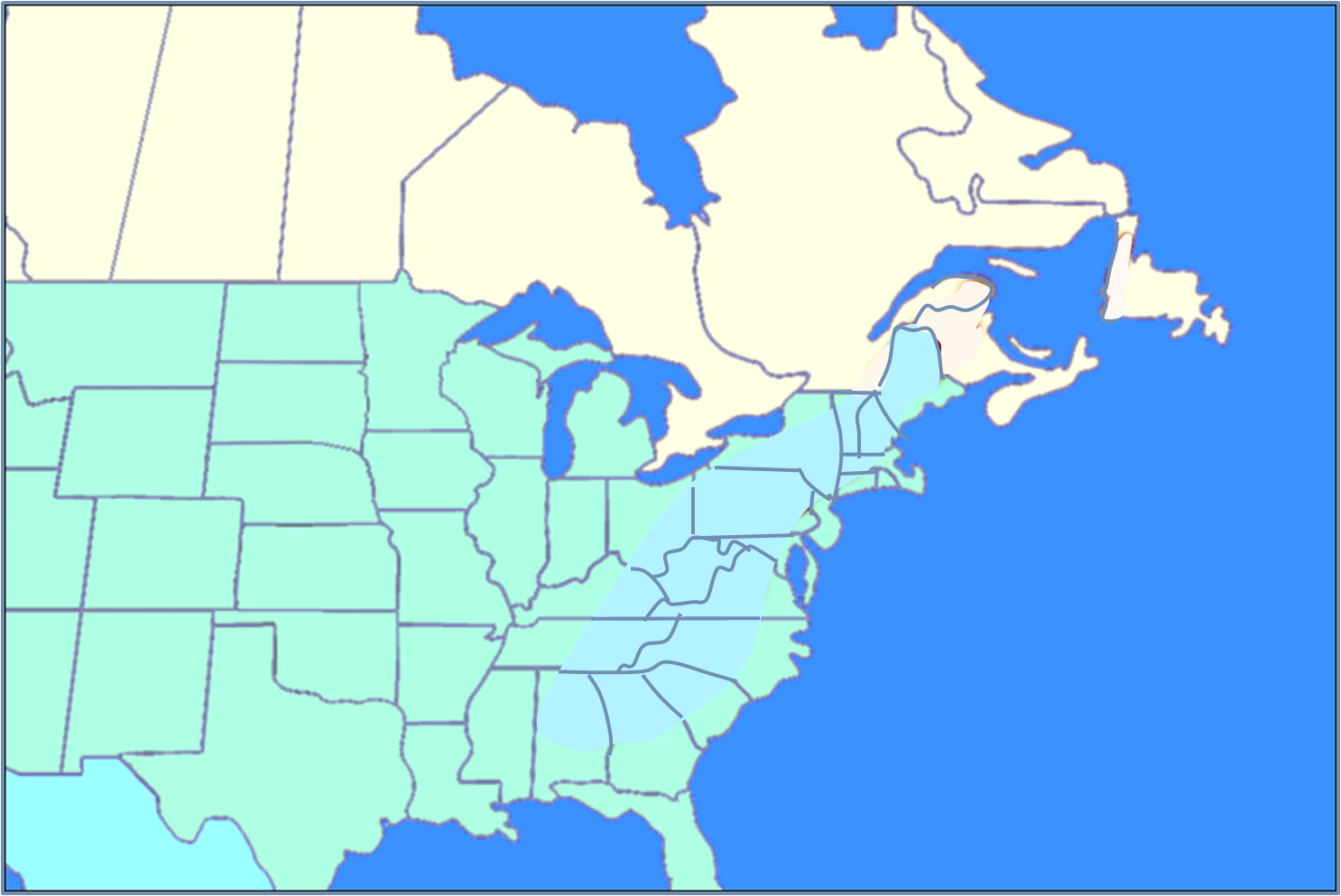 Week 1  Setting the Stage: Before 1600
Week 2  French Migration to Acadie:  1600-1755
Week 3  Le Grand Dérangement: 1755-1756
Week 4  The Acadien Diaspora: 1755-1800
Week 5  Acadians of Canada & Louisiana: 1800-1950
Week 6  Acadians Today:  1950-today
Acadians: 1800-1950
The Acadians
The Acadians
Migration Encore
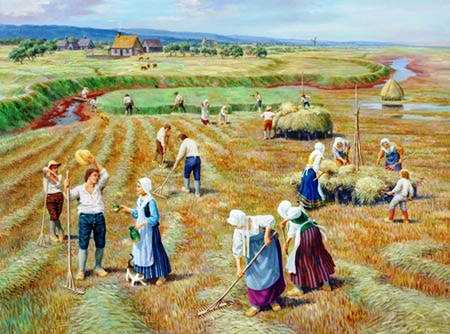 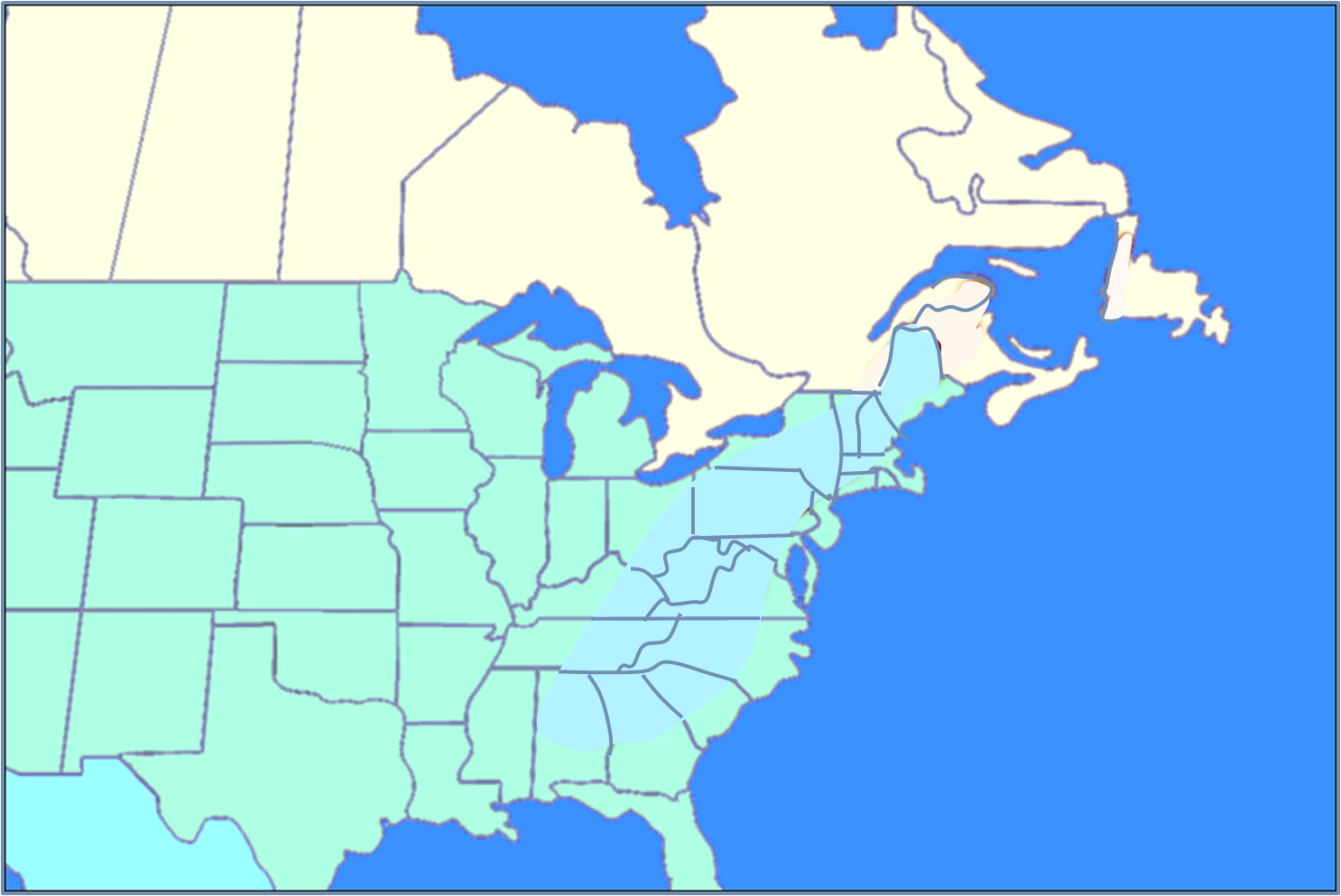 The Acadians
4
[Speaker Notes: https://en.wikipedia.org/wiki/Blomidon_Formation   The Blomidon Formation is a unit of Upper Triassic sedimentary rocks, which outcrops in Nova Scotia. At outcrop they reach a maximum thickness of 365 metres (1,198 ft). Cape Blomidon features distinctive reddish-coloured cliffs that reach up to 100 metres in height above the Minas Basin, which stretches out to the east.]
THE ACADIANS: 1800-1950
TODAY’S TOPICS
LOUISIANA FOREIGN OCCUPATION
ACADIAN CULTURE
ACADIAN SETTLEMENTS IN LOUISIANA
5
a
a
a
THE ACADIANS: 1800-1950
REVIEW WHAT’S HAPPENED TO THE ACADIANS TO THIS POINT
6
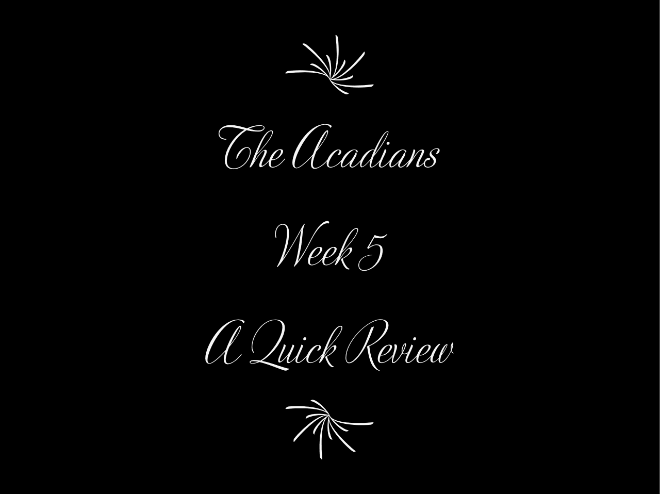 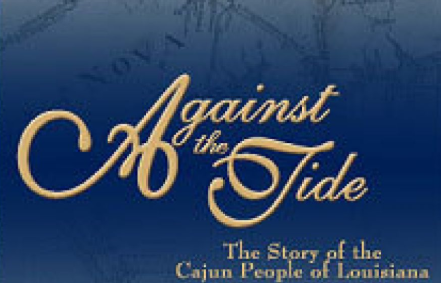 An 11 minute review of events to this point in the story of Acadian’s History
This slide is linked to start automatically and show Zachary Richard’s Week 5 Review – DO NOT DELETE
[Speaker Notes: This slide is linked to start automatically and show Zachary Richard’s Week 5 Review – DO NOT DELETE]
THE ACADIANS: 1800-1950
WE’RE GOING TO FOLLOW THE ACADIANS TO LOUISIANA
9
During the next four years, about 2,000 of the Acadians who had escaped expulsion by fleeing through the woods had been captured and were held as prisoners in Halifax and in various other military forts. Most of the others had either fled to Québec, where 2,000-3,000 Acadians had resettled, or died in hiding (Roy 1982: 156).

http://acim.umfk.maine.edu/derangement.html
Most of the Acadians who had been living in destitute conditions in the American colonies eventually made their way to either Québec or Louisiana. Those who had remained in Nova Scotia during the years of banishment were set free in 1763 and began to search for lands where they could re-create the life they had known in Acadia. They settled on the coasts of southwestern and eastern Nova Scotia, on the north shore of Prince Edward Island, on the shores of Northumberland Strait and Chaleur Bay, and in the St. John and Memramcook valleys in present-day New Brunswick. These settlers were joined by small groups of Acadians returning from France, Québec, or the American colonies. With the exception of the St. John and Memramcook valleys, the land in most of the areas where the Acadians settled was not nearly as fertile as the marshlands of the Bay of Fundy, and they were forced to combine fishing and farming for their livelihood, when farming had previously been their dominant occupation.

http://acim.umfk.maine.edu/derangement.html
When peace was finally restored by the Treaty of Paris, the Acadians were free to settle where they wished, but their communities had been destroyed, their fertile farmlands taken over by thousands of settlers from New England, and the close-knit groups they had formed over the years had been broken into fragments. The challenge facing them over the next 30 years would be to obtain lands where they could begin to rebuild their shattered communities.

http://acim.umfk.maine.edu/derangement.html
Local historian Guy Dubay (1993: 172) contends that the popular acceptance of Longfellow's poem by Valley residents obscures the historical facts. Most of Maine Acadians' ancestors escaped to present-day Québec during the deportation of Acadians by the British.
Our ancestors then, were not deportees; they were refugees. . . . The more famous story [of Evangeline], however, has taken over the collective memory of our people. Today the Acadian pioneers of the region are all remembered like they had all experienced the grand derangement. . . .
Is louisiana french or spanish WHEN ACADIANS ARRIVE?
11
FRENCH & SPANISH OWNERSHIP OF LOUISIANA
1660s - The French first explored Lower Louisiana (AR, LA, MS, & AL) and a few trading posts were established in following years
1682 - had originally been claimed and controlled by
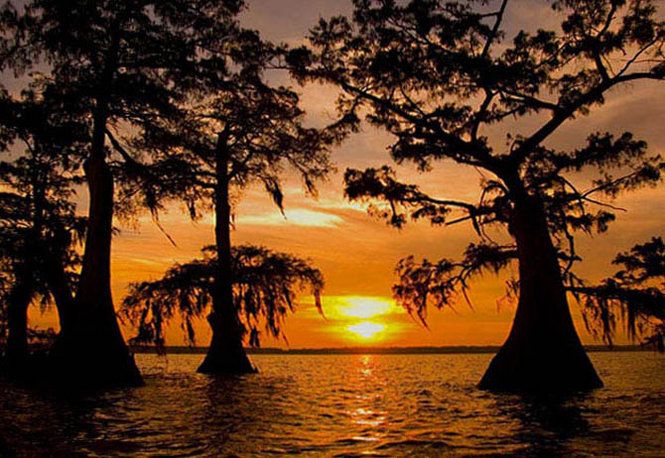 A
France, which had named it “La Louisiane” in honor of King Louis XIV
1699 - serious attempt at settlement began with the establishment of Fort Maurepas, near modern Biloxi, Mississippi. A colonial government soon emerged, with its capital originally at Mobile, later at Biloxi and finally…
 1722 - Capital moved to New Orleans
FRENCH & SPANISH OWNERSHIP OF LOUISIANA
1762 – As negotiations began to end the Seven Years' War, Louis XV of France secretly proposed to his cousin, Charles III of Spain, that France give Louisiana to Spain
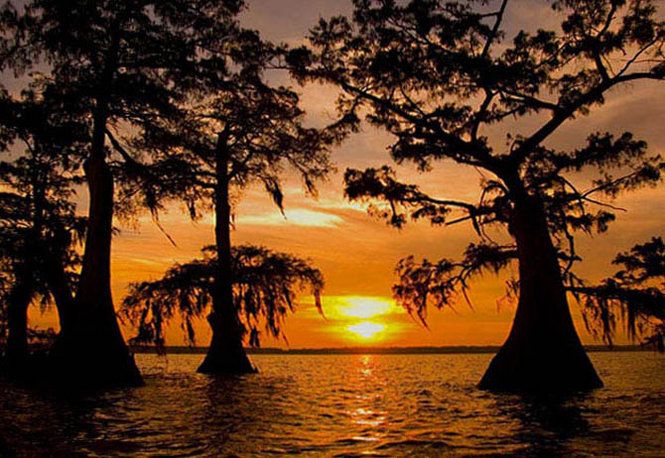 1764 – Spain's acquisition of Louisiana from France was formally announced, however,…
Spain manages Louisiana from Havana and hires French officials in Louisiana to manage the country
1768 – (new Gov) Antonio de Ulloa becomes the first Spanish governor of Louisiana. He is forced to leave by a pro-French mob in the Rebellion of 1768
a
FRENCH & SPANISH OWNERSHIP OF LOUISIANA
1769 – (new Gov) Alejandro O'Reilly suppresses the rebellion, executes its leaders, and sends some plotters to prison in Havana. He establishes Spanish law 
1770 – (new Gov) Luis de Unzaga frees the imprisoned
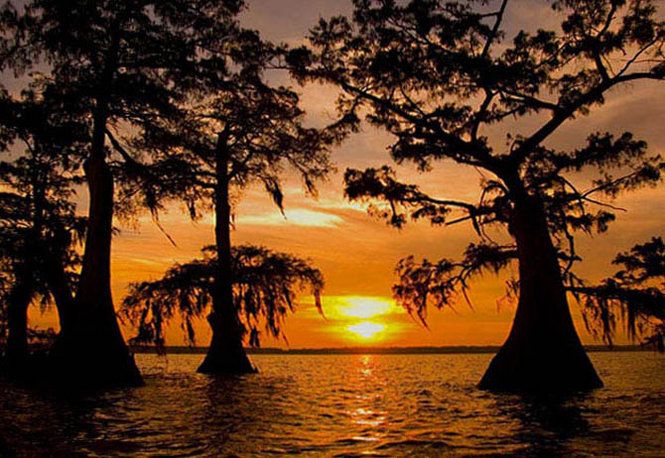 a
1800 – Napoleon secretly acquires Louisiana, but Spain continues to administer it
1803 – On November 30, 1803, Spanish officials formally convey Louisiana to France
1803 – France turns over New Orleans, the historic colonial capital, to the United States on December 20, 1803
SOUND FAMILIAR?
MULTIPLE GOVERNORS,
MULTIPLE COUNTRY OWNERSHIP
15
FRANCE/SPAIN TUG-O-WAR OVER LOUISIANA
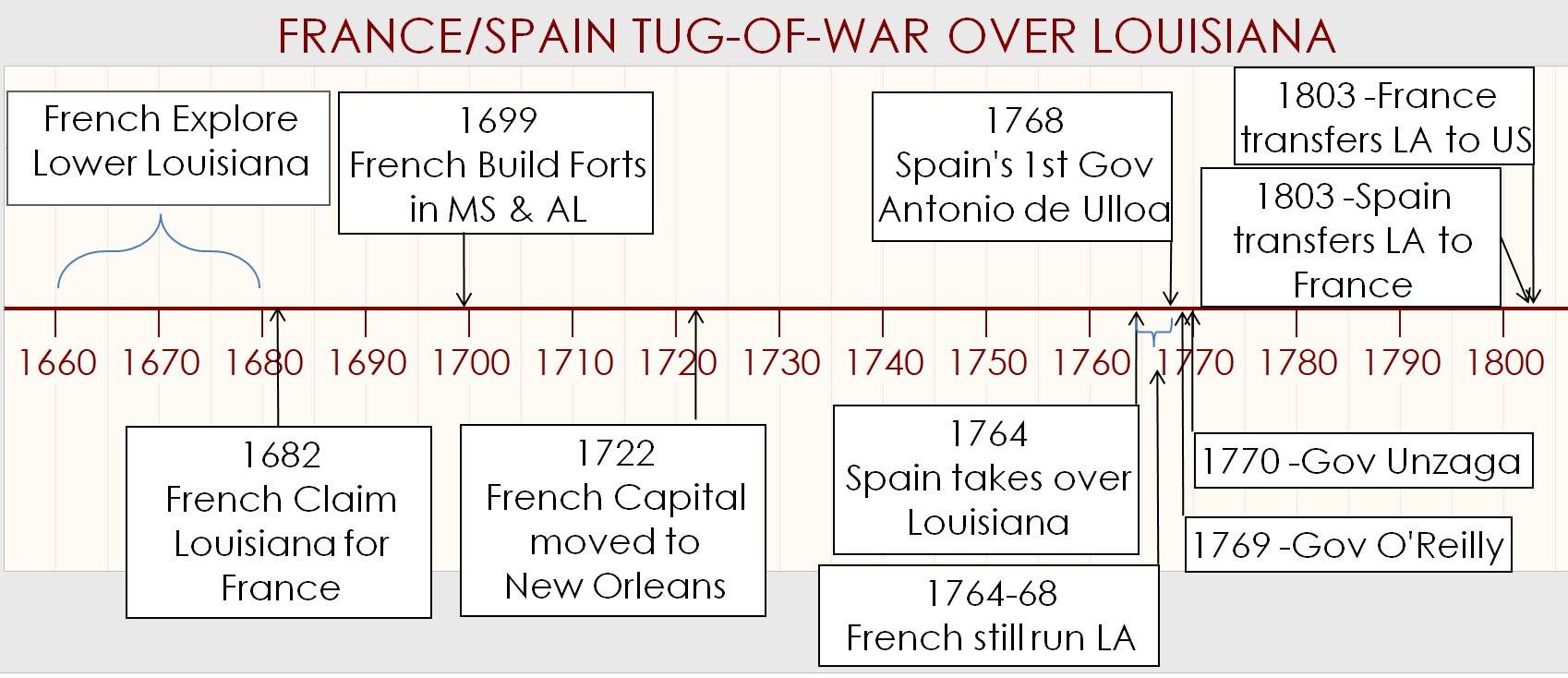 At the time of Acadian arrival – Louisiana has Spanish ownership but French Rule!
a
108 YEARS OF FRENCH RULE
35 YEARS
Where did JOSEPH BROUSSARD SETTLE?
17
BEAUSOLEIL ARRIVES WITH FIRST ACADIAN FAMILIES
Joseph Broussard, Beausoleil, was captured by the British in 1762 and was sent to prison in Halifax
Released in 1764 he contracted 3 ships & took 193 Acadians first to Saint
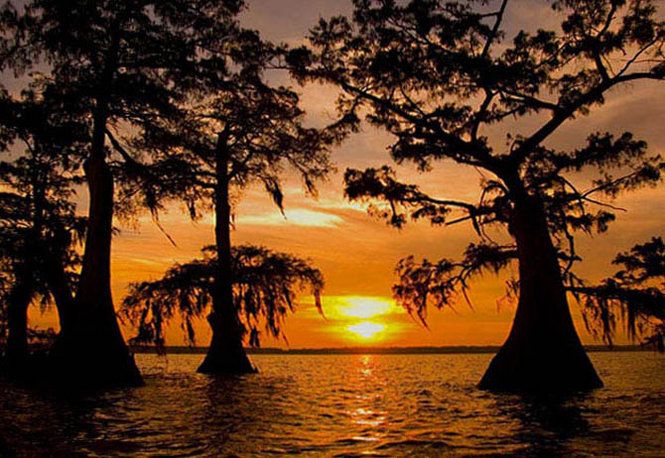 Where is the Attakapas District?
Domingue and then on to Louisiana
He arrived in Feb 1765 & the French Commissaire provided the immigrants w/ food, tools, muskets & building materials
Needing a dependable supply of food in New Orleans, it was agreed that the newly arriving Acadians would settle in the Attakapas District on land owned by a former French Officer
a
[Speaker Notes: From http://attakapasgazette.org/vol-3-2014/initial-acadian-settlement/ :
The Beausoleil group remained in New Orleans for about seven weeks. Nine baptisms and three marriages were performed in the city’s Catholic Church.[6] An attempt was made to redeem outdated French Canadian card-monies, a type of promissory notes that was held by thirty-two destitute Acadians.[7] Discussions and agreements concerning a settlement location took place between officials, established colonists, and the newcomers. Supplies were issued to the impoverished recent immigrants.[8] Preparations were completed for a move to a new, southern Acadian homeland.

from C. Brasseaux’s book “Founding of New Acadia” pg 75:
Several Creole families had migrated from Fort Toulouse & Mobil. The treeless Attakapas region could be settled quickly and their grasslands could support cattle & New Orleans needed a dependable supply of cattle.  Attakapas would not be exposed to the front lines of any British raids from the east.

Eight leaders of the Beausoleil party agreed to raise cattle property of Antoine Bernard Dauterive, retired French military officer and a large Attakapas landholder. Under the terms of the contract, Acadians agreed to tend Dauterive’s livestock for 6 yrs; in consideration for their labor, they would receive not only half of the herd’s increase but also the land grant Dauterive and his partner, Edouard Masse, had acquired in 1760]
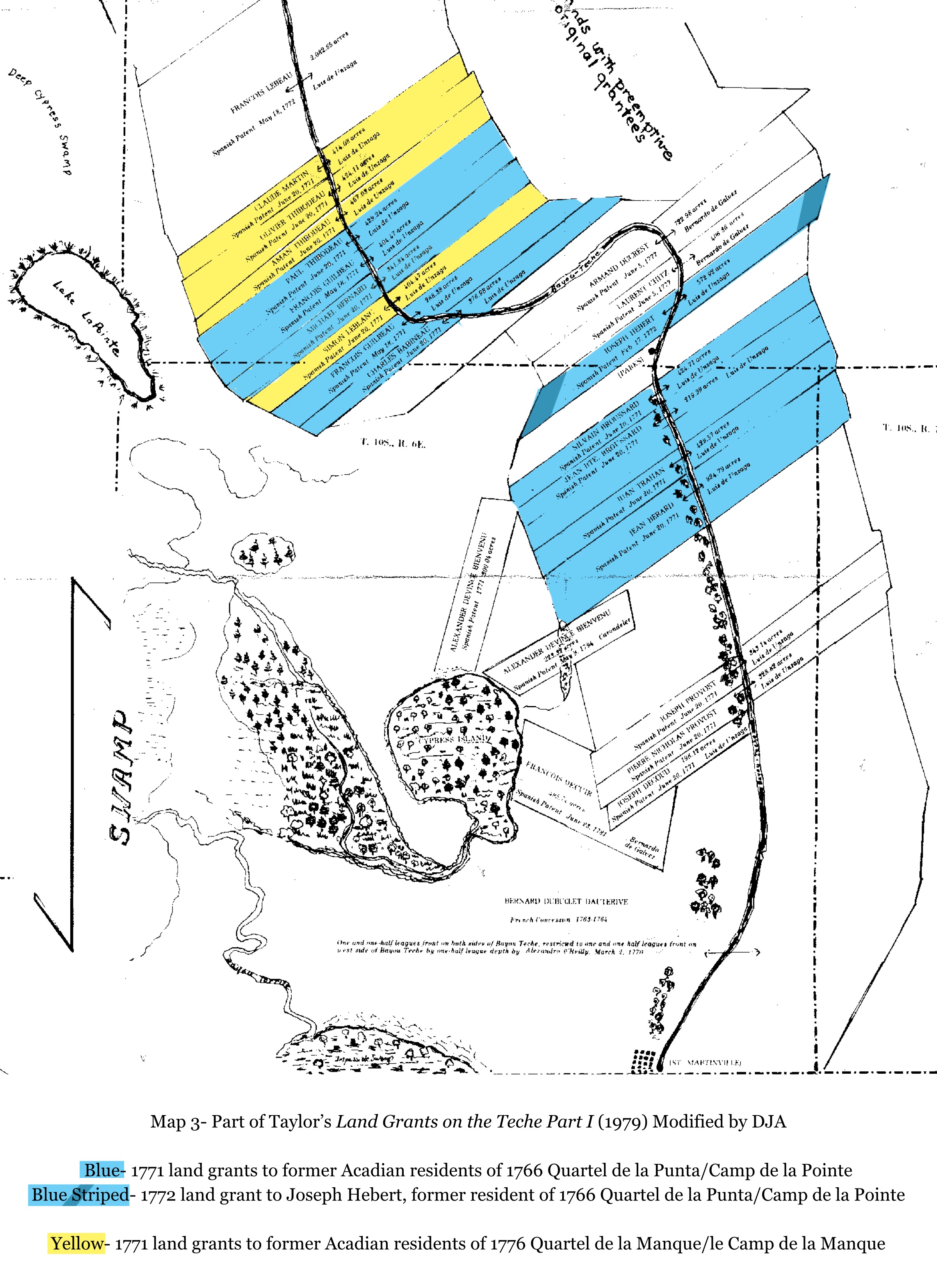 BEAUSOLEIL ARRIVES WITH FIRST ACADIAN FAMILIES
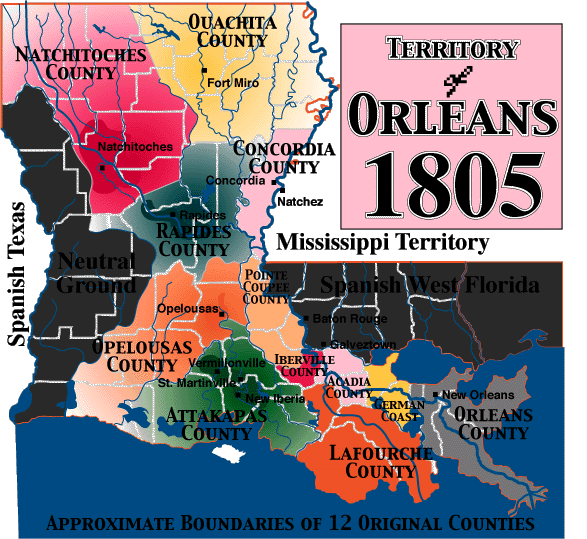 SPANISH TEXAS TO WEST
NEUTRAL
AREA
WEST FLORIDA PARISH
[Speaker Notes: From http://www.thecajuns.com/oldnew.htm:
Divisions of Colonial French and Spanish Louisiana
In 1721, French Colonial Louisiana was divided into nine districts: Alibamos, Mobile, Biloxi, New Orleans, Natchez, The Yazoo, Illinois, Arkansas and Natchitoches [which included Ayoyelles].
In 1769, O'Reilly abolished the old organizations and established a new political and military unit which he called the Province of Louisiana. The Province was divided into eleven districts with a Commandant who was usually taken from the army or the militia. The eleven districts [also called Posts] were: Illinois, Natchitoches, first half of the German Coast [parish of St. Charles]; second half of the German Coast [parish of St. John the Baptist], Pointe Coupee [including Avoyelles], Opelousas [included Attakapas], Iberville Coast, the Fourche of Chitimachas, Kabahan [Cabanocey], Rapides [in 1805, Avoyelles was combine with Rapides and became Rapides Country. In December 1807, the Avoyelles District of Rapides became Ayoyelles Parish] and St. Genevieve.
In 1763, The Mississippi Valley east of the river, except for New Orleans, was lost to England at the end of the French and Indian War. Galvez later recaptured Baton Rouge and the West Florida parishes. In 1803, under American Control, Louisiana was divided into the Orleans Territory and the District of Louisiana which later became all the states west of the Mississippi River. In 1805, the Orleans Territory was divided into 12 Counties [see map] and the Counties divided into Parishes in 1807. In 1812, the Orleans Territory became the State of Louisiana.]
BEAUSOLEIL ARRIVES WITH FIRST ACADIAN FAMILIES
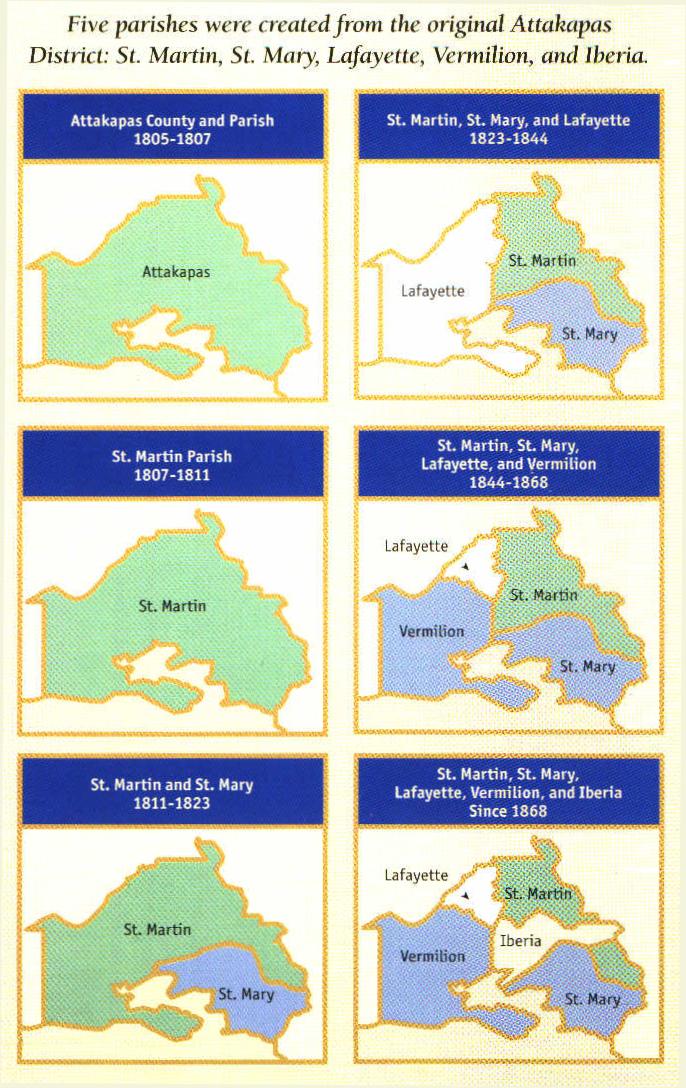 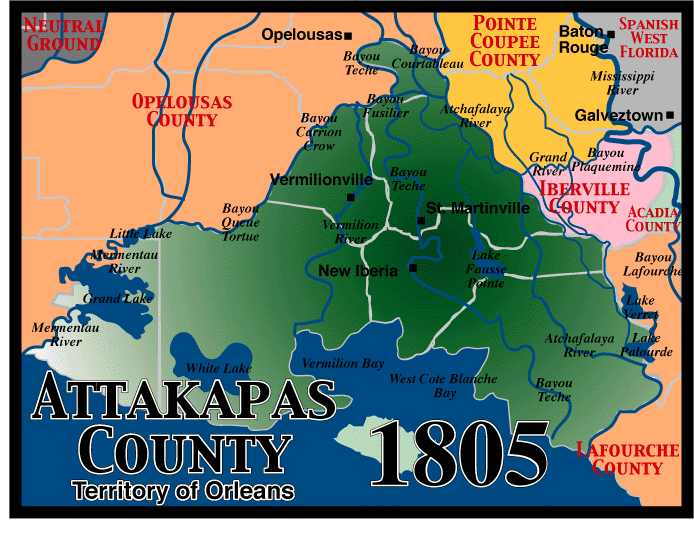 3 important rivers/bayous run thru here
ATTAKAPAS
DISTRICT
Territory of Orleans
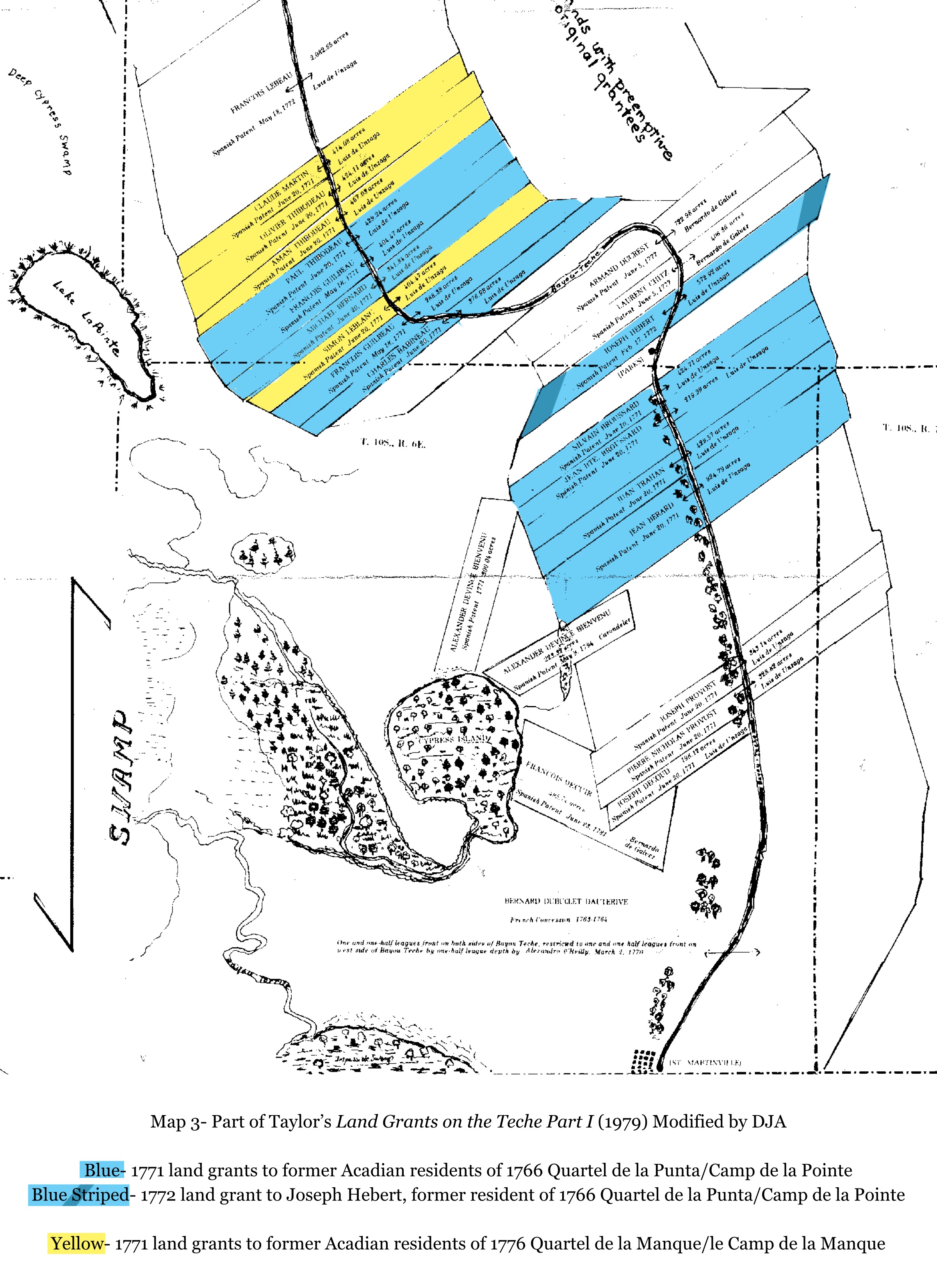 BEAUSOLEIL ARRIVES WITH FIRST ACADIAN FAMILIES
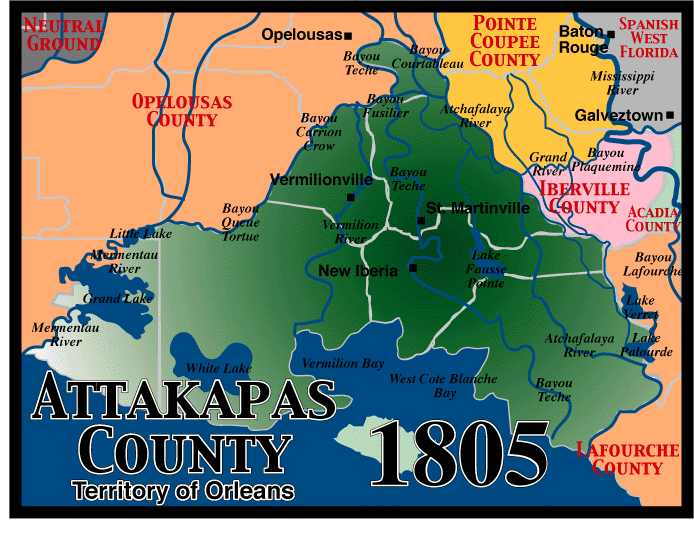 Atchafalaya River
Vermillion Bayou
ATTAKAPAS
DISTRICT
Territory of Orleans
Bayou Teche
BEAUSOLEIL ARRIVES WITH FIRST ACADIAN FAMILIES
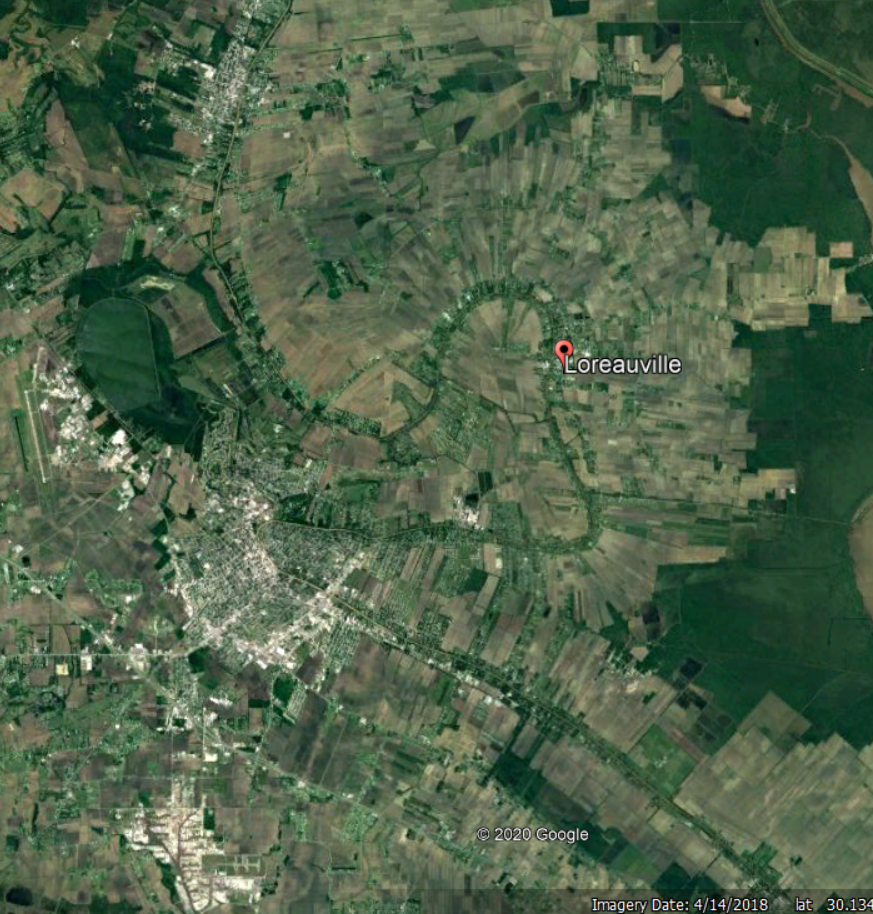 Let’s look at a map of the bend in Bayou Teche
Amazingly, historians have sorted thru Spanish & French land grants & deed records & have isolated where first settlements were located
Fr. Jean-Francois accompanied the Halifax Acadians to Attakapas and christened the post, “New Acadia”
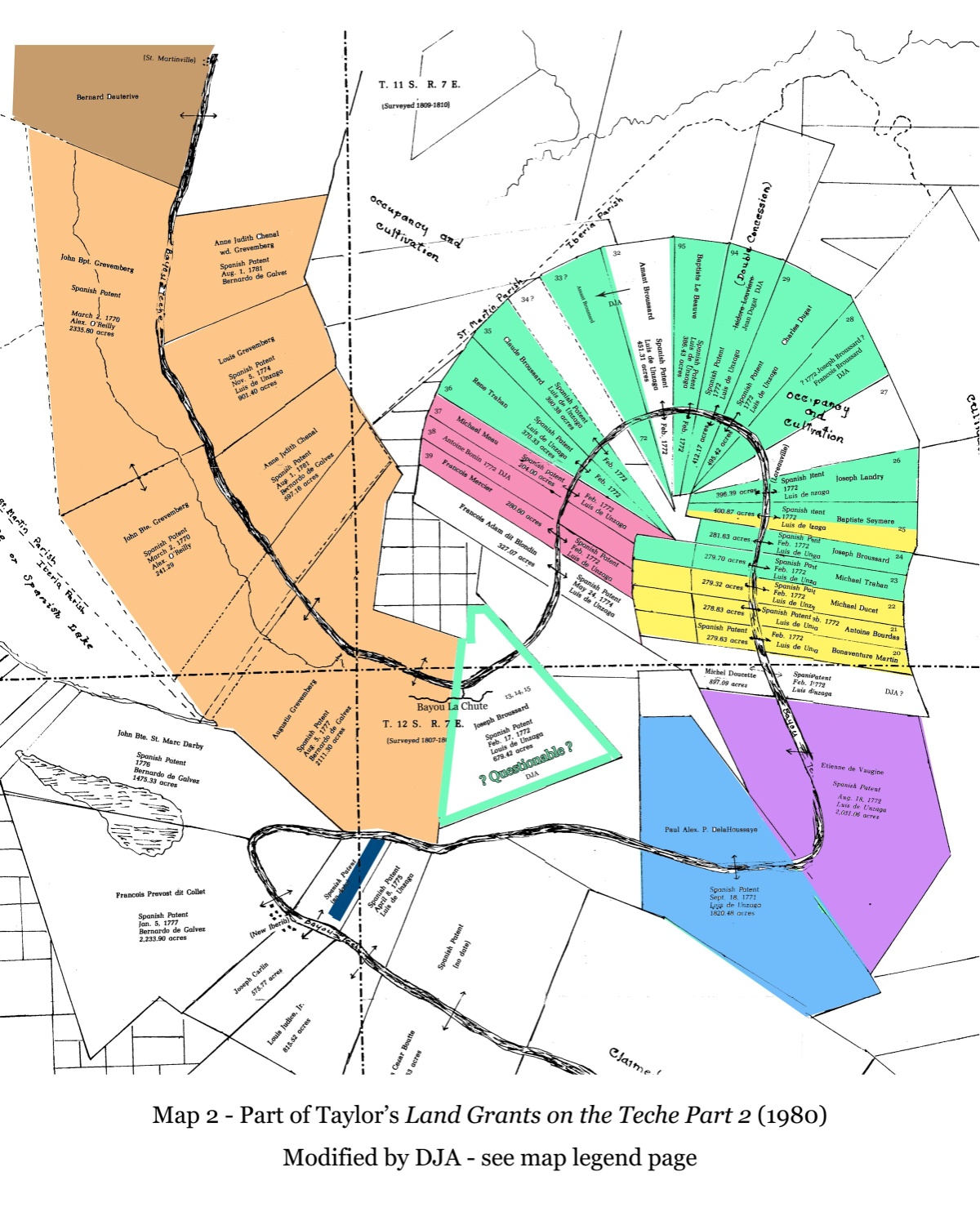 a
Copyright 2013-14 © The Attakapas Historical Association
BEAUSOLEIL ARRIVES WITH FIRST ACADIAN FAMILIES
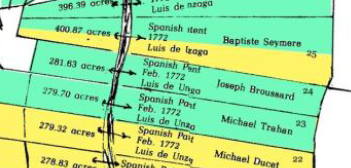 Let’s look at a map of the bend in Bayou Teche
Amazingly, historians have sorted thru Spanish & French land grants & deed records & have isolated where first settlements were located
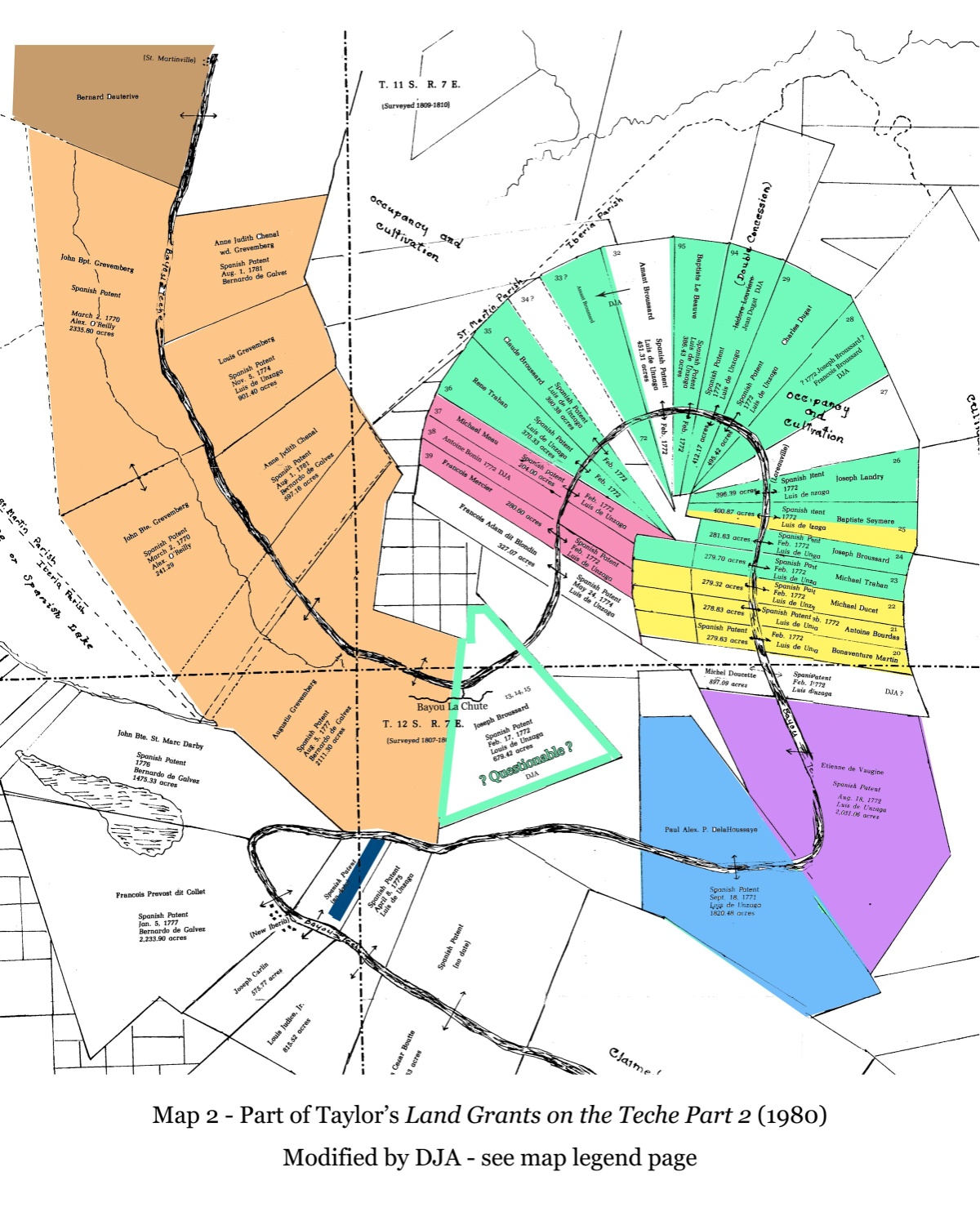 So which location is the actual 1st settlement?
Find out NEXT WEEK!
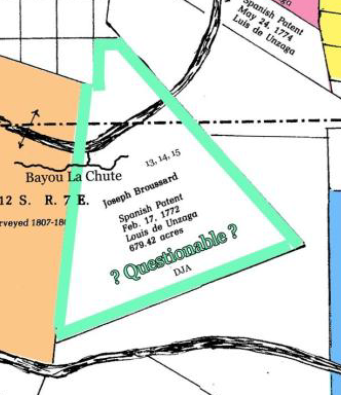 a
Copyright 2013-14 © The Attakapas Historical Association
Where did LATER Acadian immigrants go?
24
ONGOING ACADIAN ARRIVALS & NEW SETTLEMENTS
Early arriving Acadians dealt with an acting French Governor
Prior to March 1766, the French Governor of Louisiana did what was best for the Acadians – let them resettle
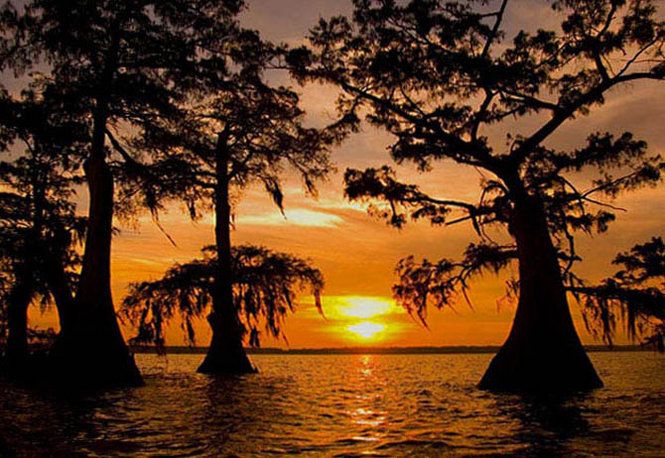 where THEY wanted
a
Let’s look at where these early settlements  are located…
ACADIAN SETTLEMENTS IN LOUISIANA
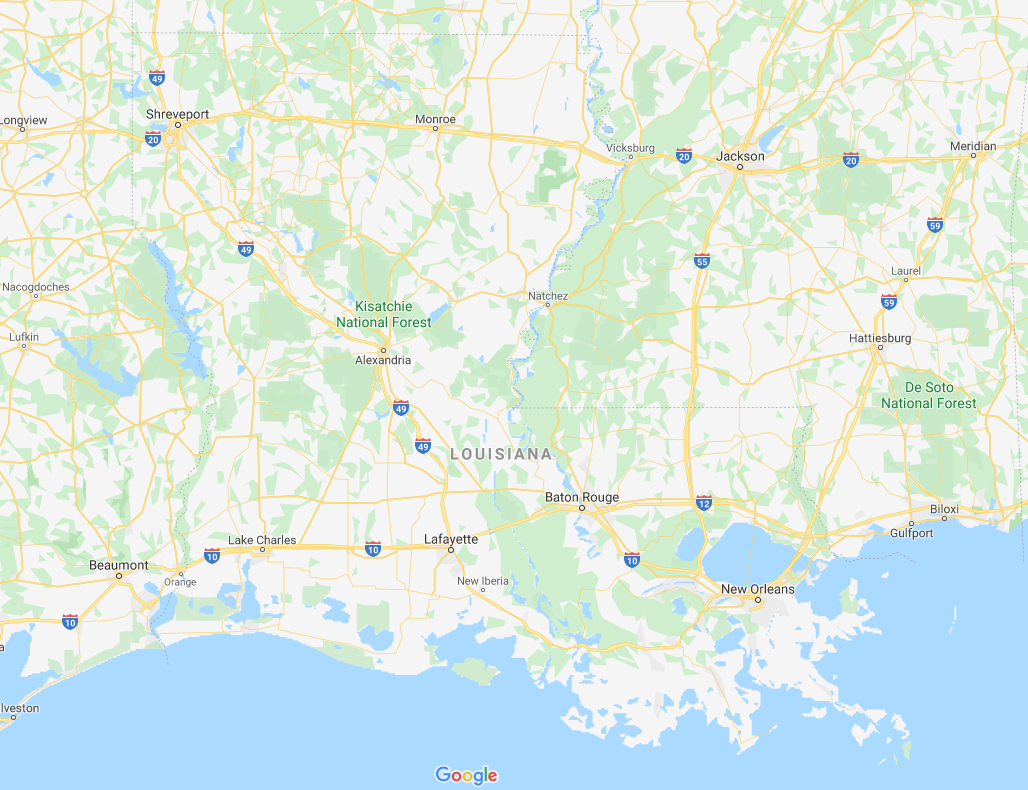 LOUISIANA
MISSISSIPPI
TEXAS
GULF OF MEXICO
26
[Speaker Notes: Settlements before 1785 is actually 1766 – see maps on side]
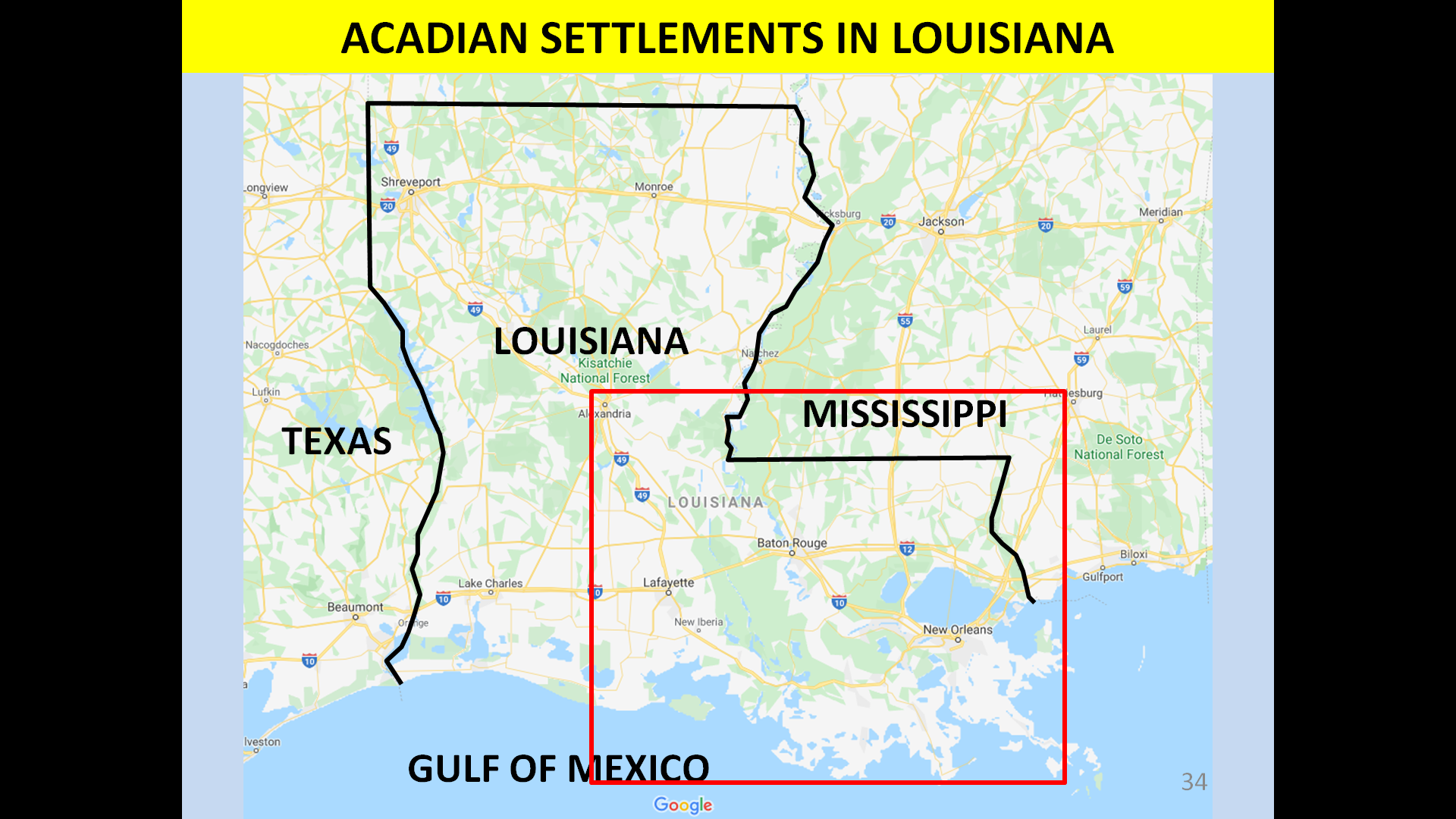 ACADIAN SETTLEMENTS IN LOUISIANA
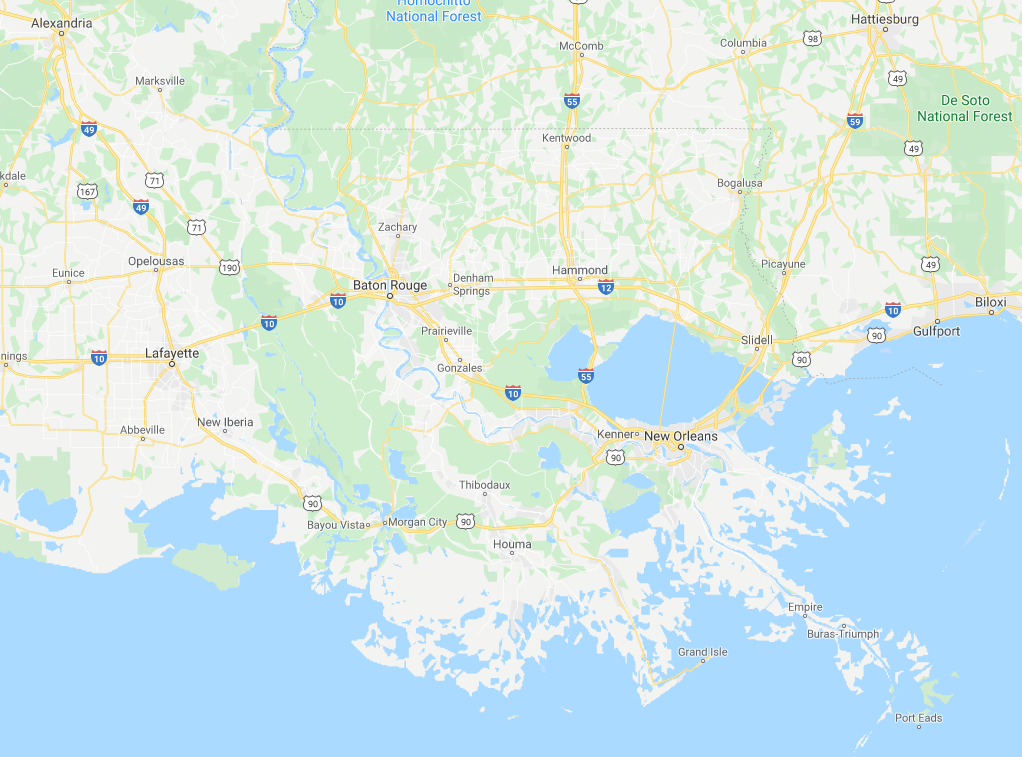 MISSISSIPPI
LOUISIANA
Opelousas
Baton Rouge
Lafayette
New Orleans
27
[Speaker Notes: Settlements before 1785 is actually 1766 – see maps on side]
ACADIAN SETTLEMENTS IN LOUISIANA
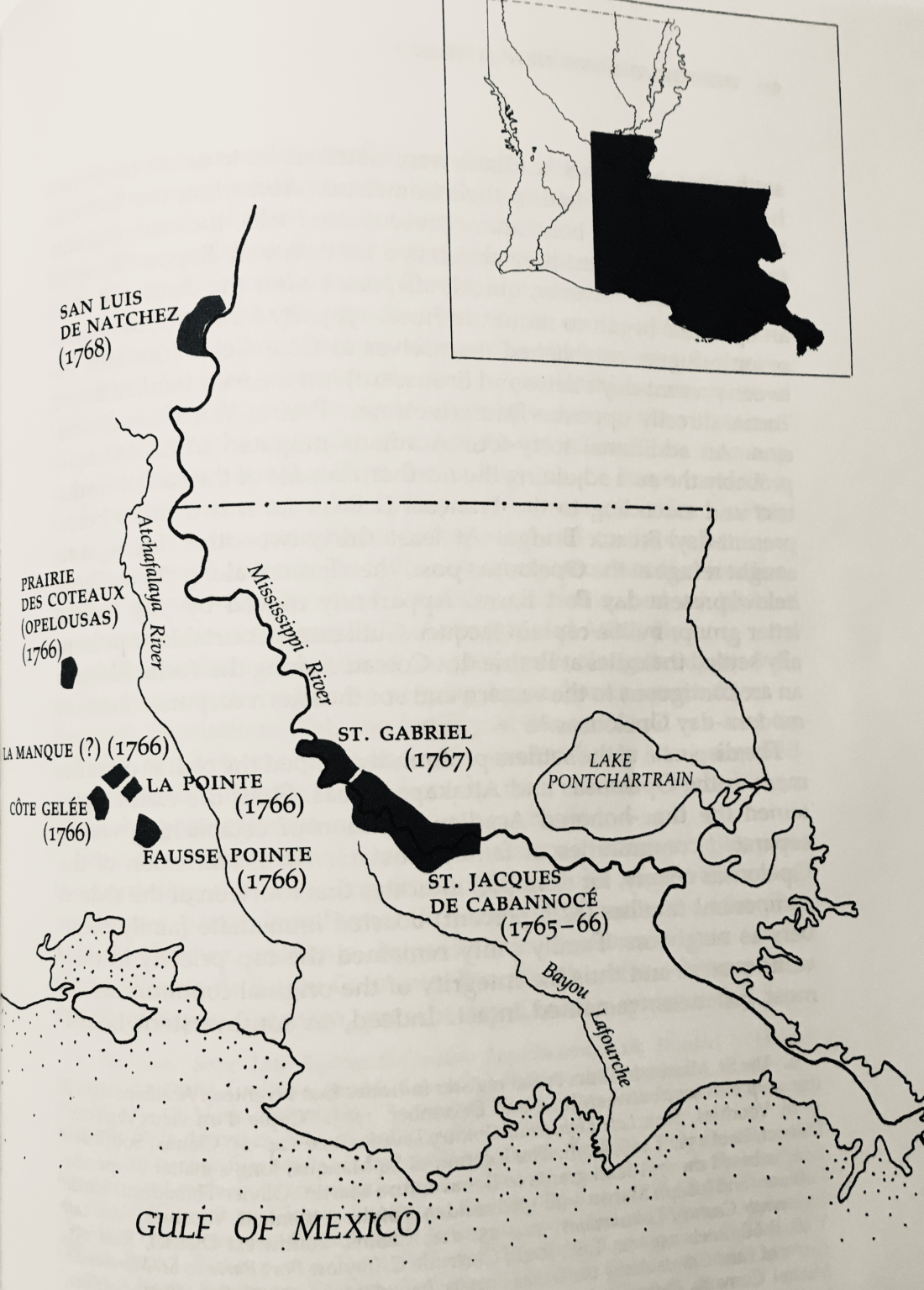 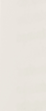 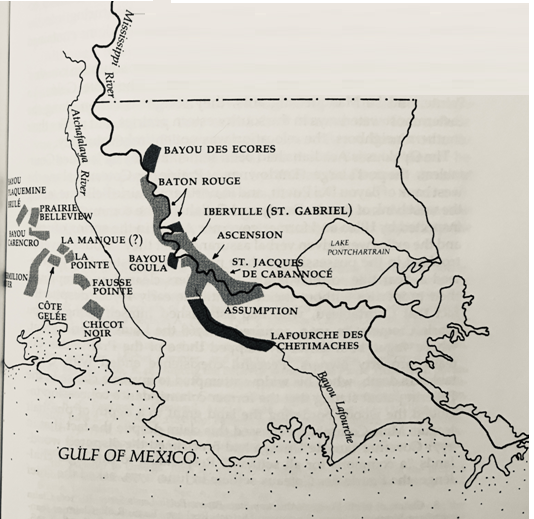 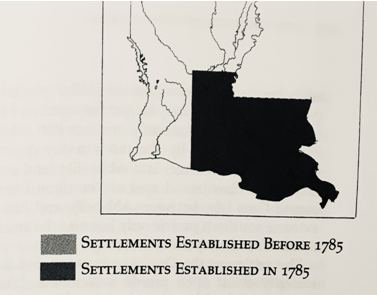 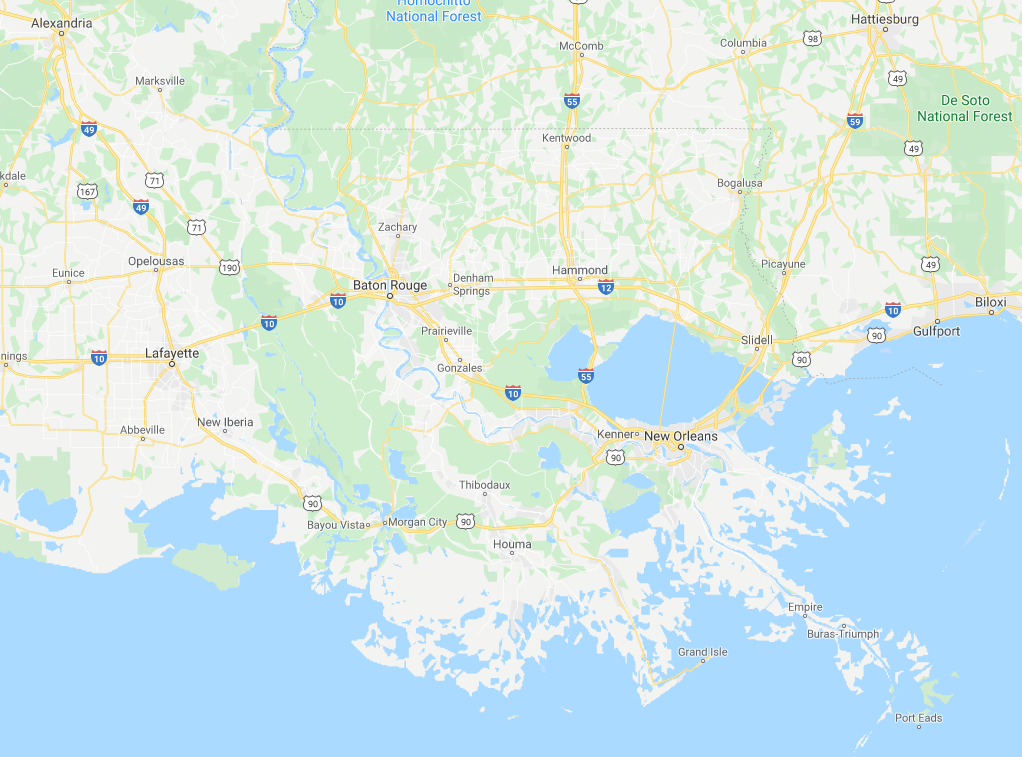 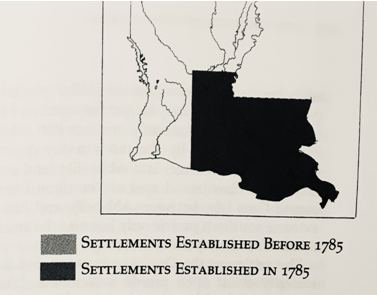 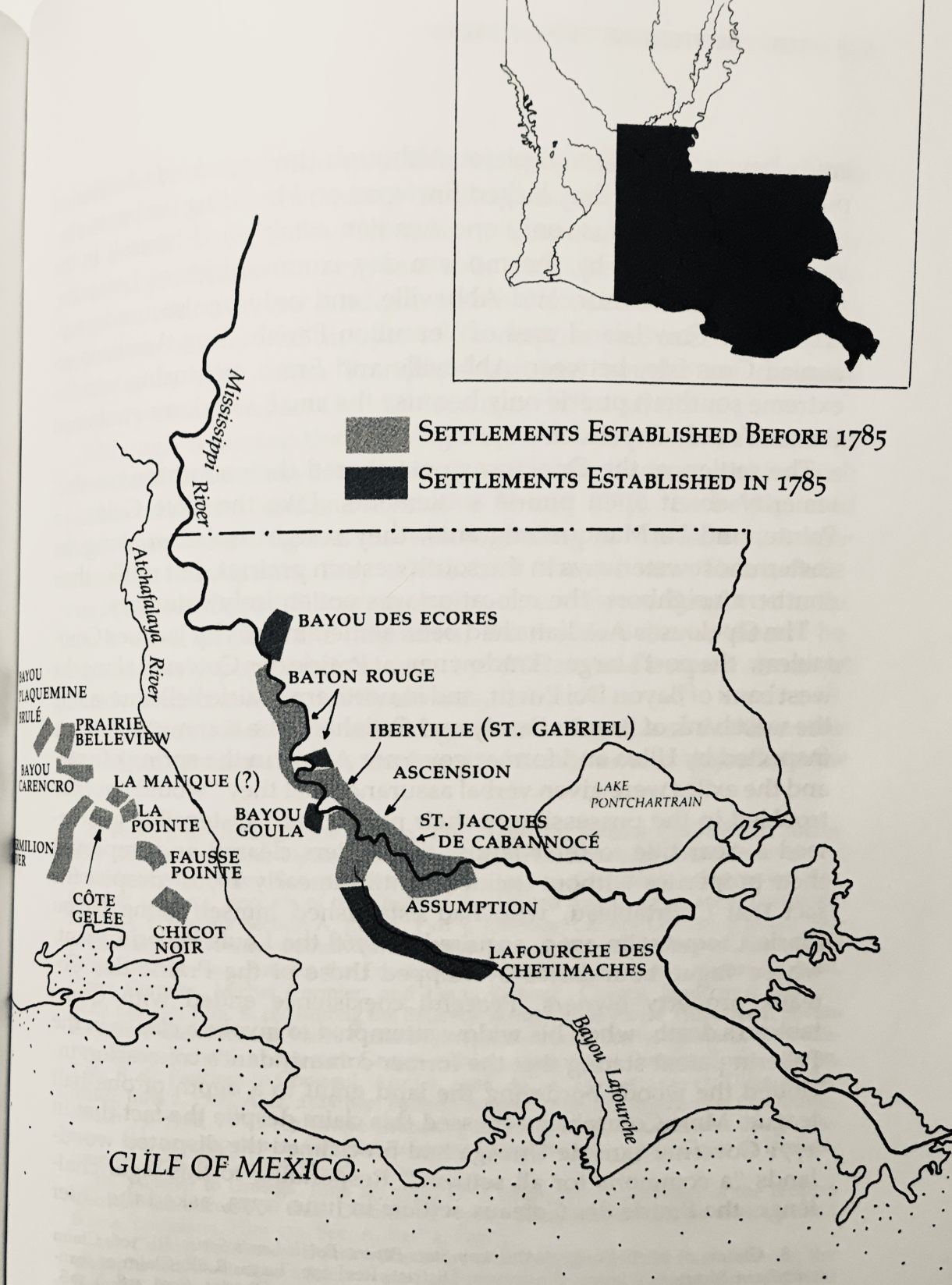 Mississippi River
Baton Rouge
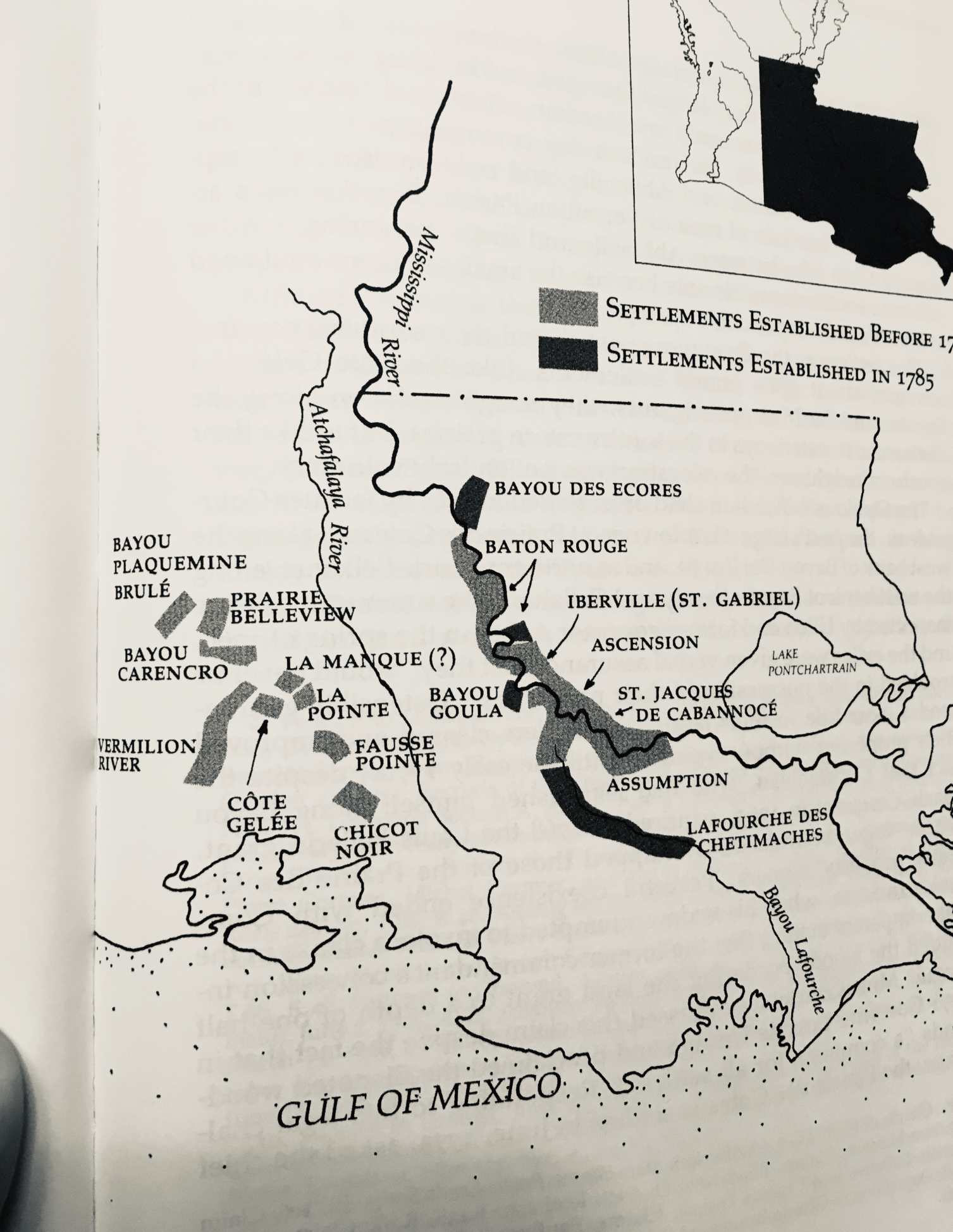 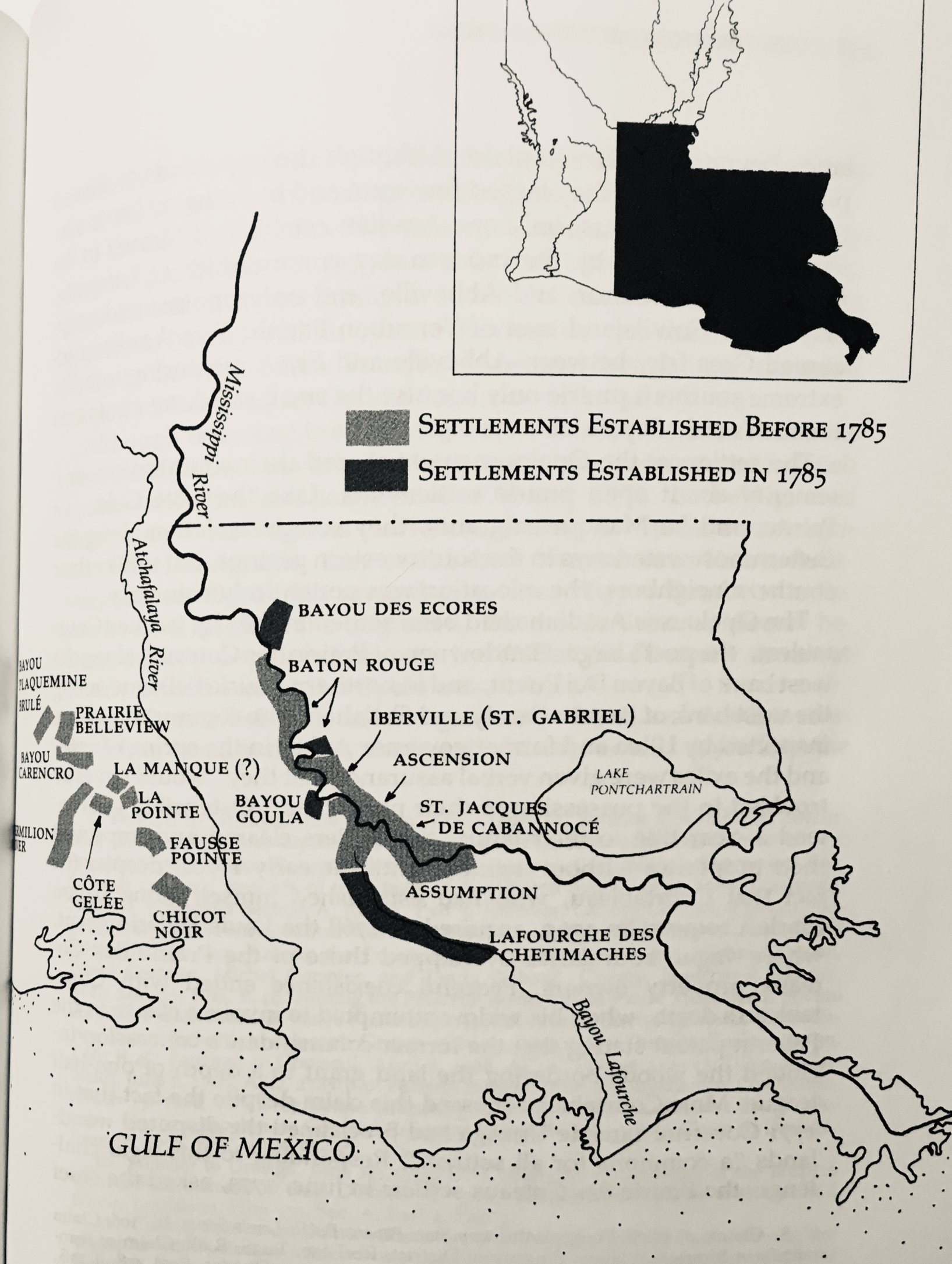 New Orleans
Lafayette
Bayou Teche
Mississippi
Atchafalaya
GULF OF MEXICO
Bayou Lafourche
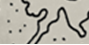 [Speaker Notes: Settlements before 1785 is actually 1766 – see maps on side]
ACADIAN SETTLEMENTS IN LOUISIANA
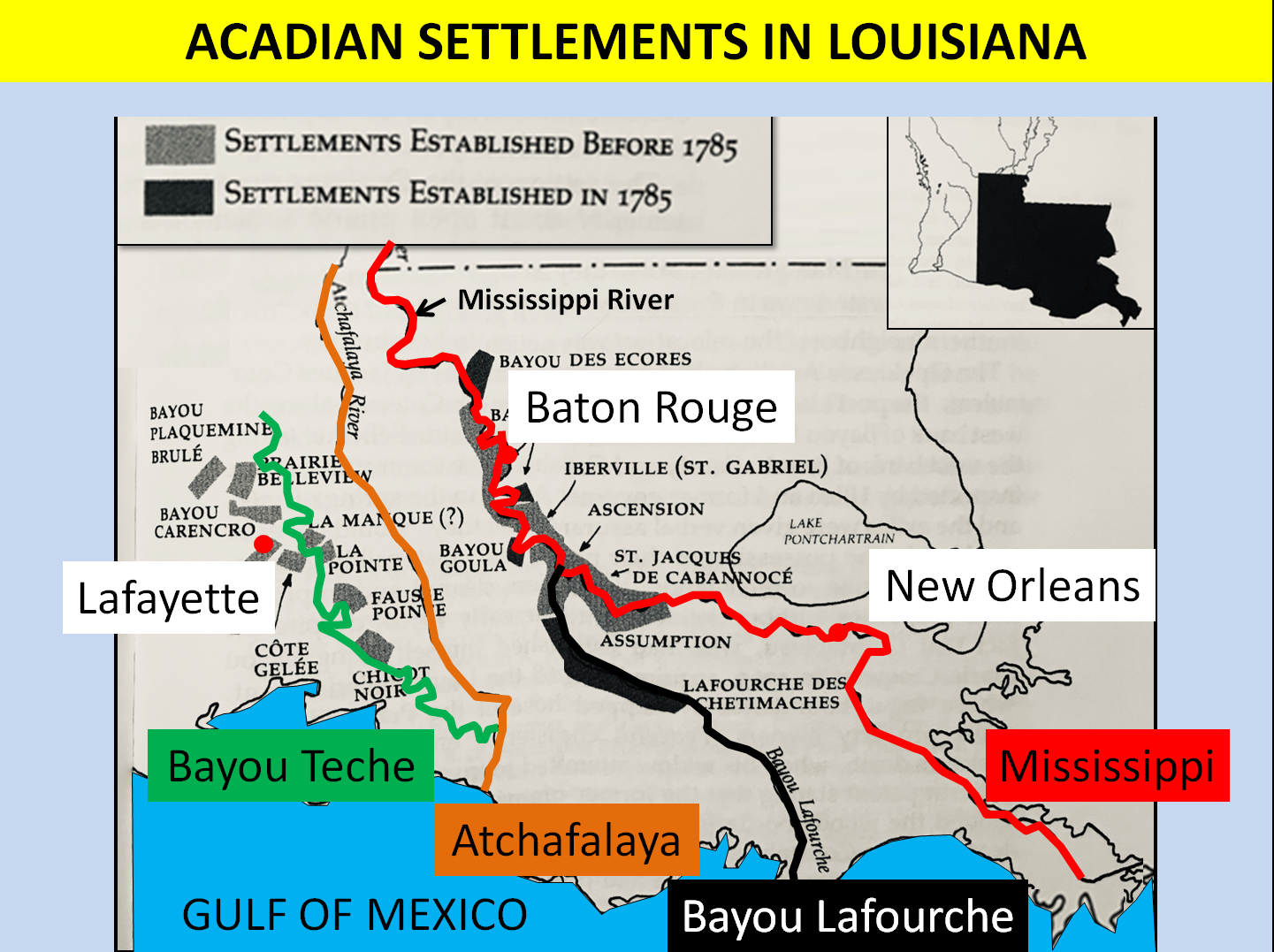 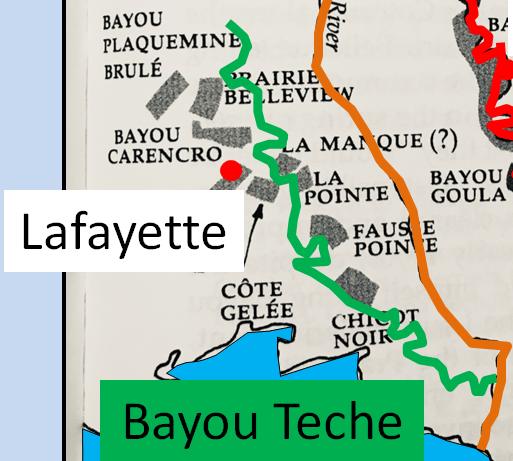 ACADIAN SETTLEMENTS IN LOUISIANA
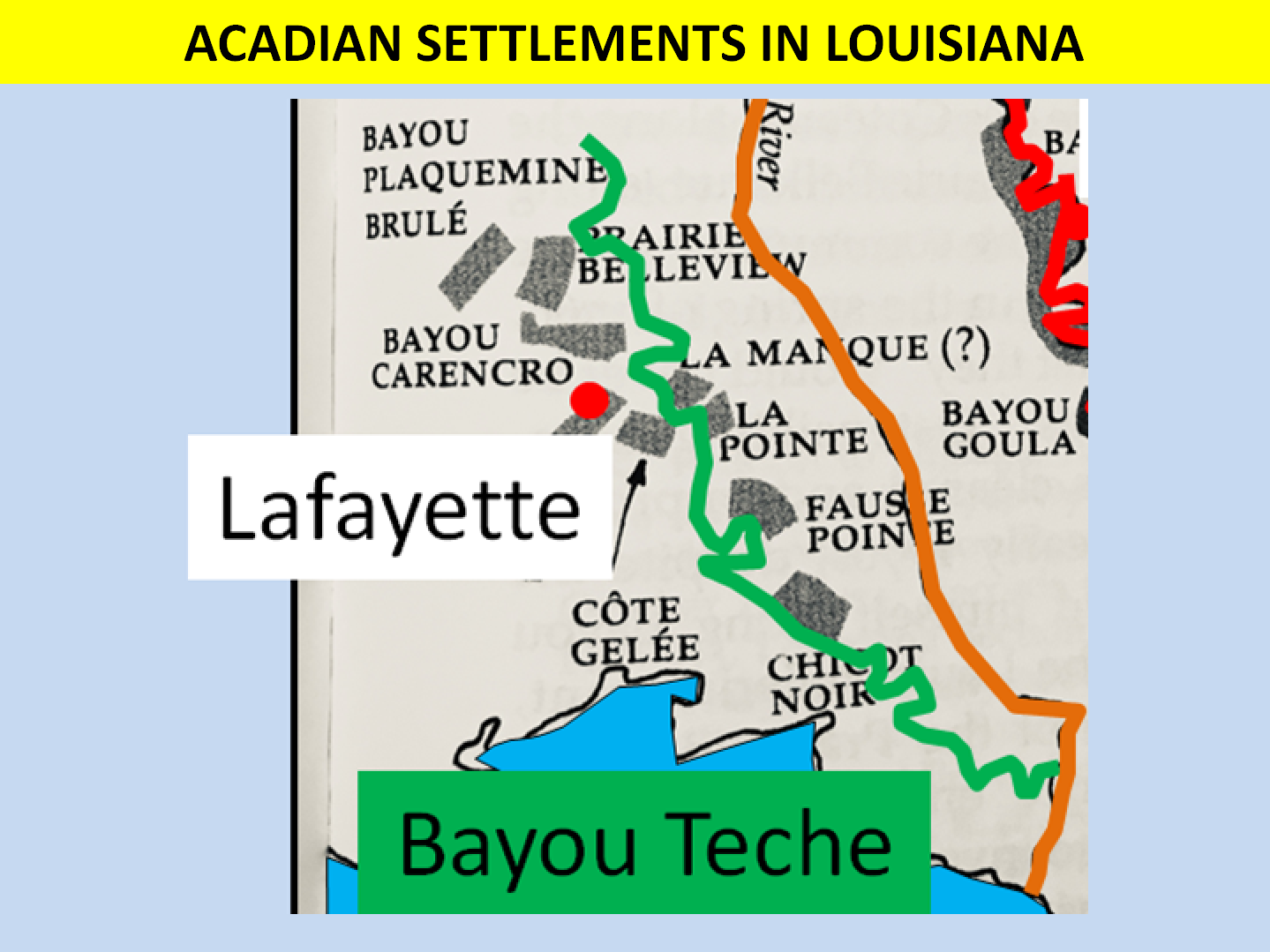 Late 1760s-Bayou Carencro
~1766-Opelousas Post (Port Barre)
~1766-La Manque (Breaux Bridge)
1775-Prairie des Coteaux (Opelousas)
1765-La Pointe de Repos (Parks)
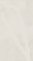 1765-Fausse Pointe (Loureauville)
1766-Côte Gelée (Broussard)
1778-Chicot Noir (Jeanerette)
ACADIAN SETTLEMENTS IN LOUISIANA
Remember: “Prior to March 1766, the French Governor of Louisiana did what was best for the Acadians – let them resettle where THEY wanted”
Earliest  5 settlements are called
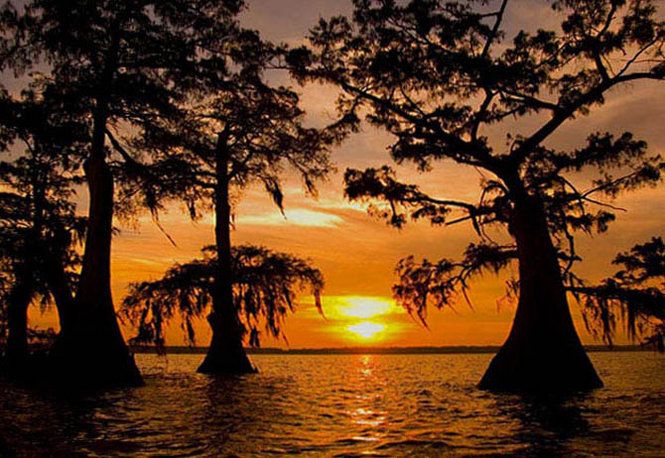 “le dernier camp d’en bas” 
Settlement pattern generally was 
Acadians select their own location
Bring 30-50 family members
Spread out family clusters along a waterway (bayou or coulee)
Top priority was family unity
a
ONGOING ACADIAN ARRIVALS & NEW SETTLEMENTS
BUT…
In March 1766, a new Spanish Governor, Antonio de Ulloa arrives
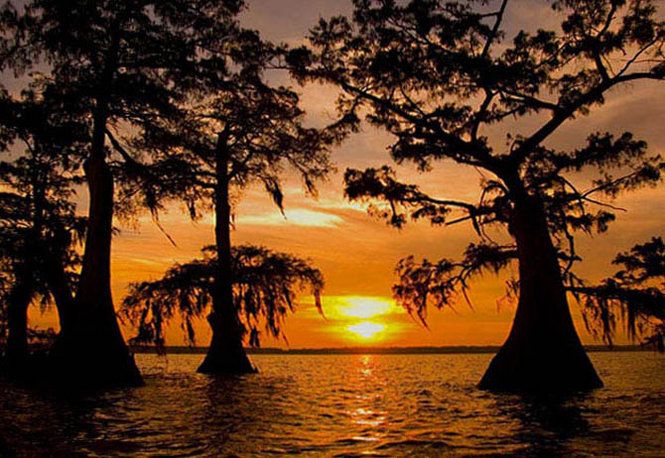 Although sympathetic to the 
	plight of arriving Acadians, he did what was best to protect Louisiana from any future British attack…
He told the Acadians where HE wanted them to settle – 
 Where settlements bolster colonial defenses
a
ONGOING ACADIAN ARRIVALS & NEW SETTLEMENTS
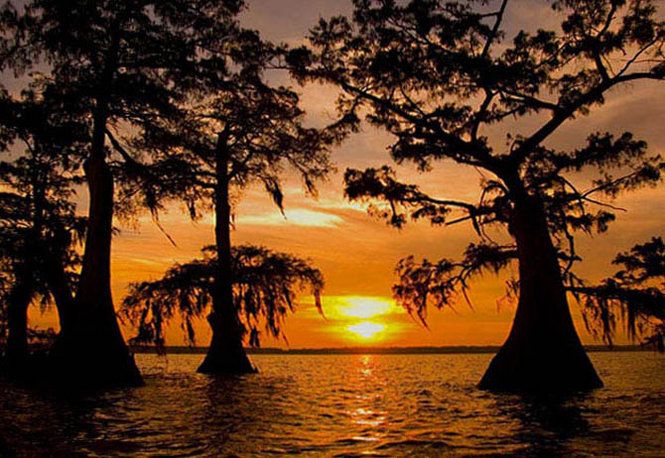 This meant that subsequent arrivals will likely be settled to Louisiana’s eastern boundary – as a buffer zone
1766 – 224 exiles from Maryland are settled in St. James & Ascension parishes
Let’s look at where these eastern settlements are located…
a
1767 – 210 more exiles from Maryland are sent to Ft. St. Gabriel
1768 – 149 more exiles, origination unknown, are settled at Ft. San Luis near Natchez
The Spanish treated the Acadians well & tended to their needs; the Acadians worked hard for the Spanish
ACADIAN SETTLEMENTS IN LOUISIANA
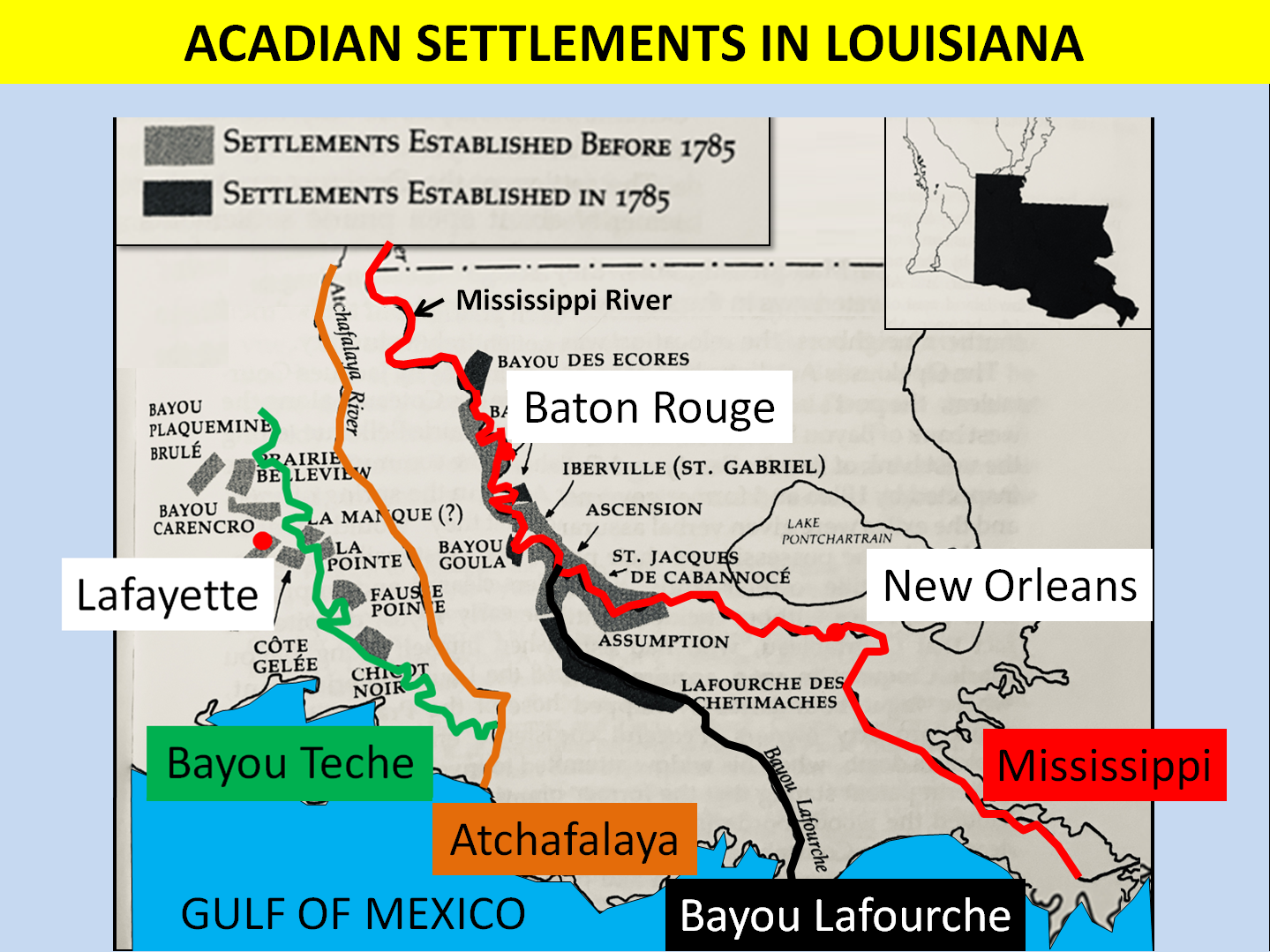 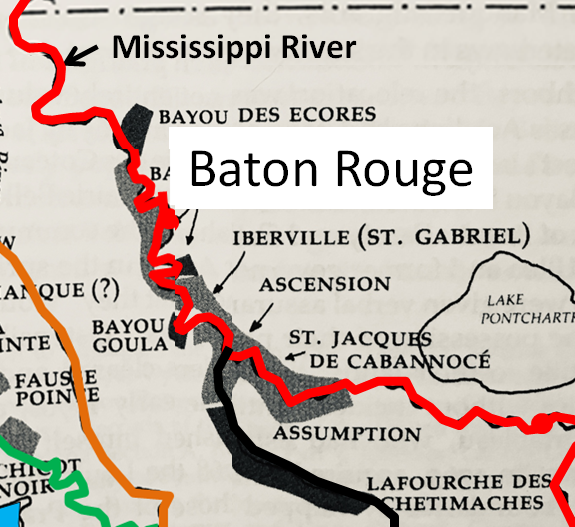 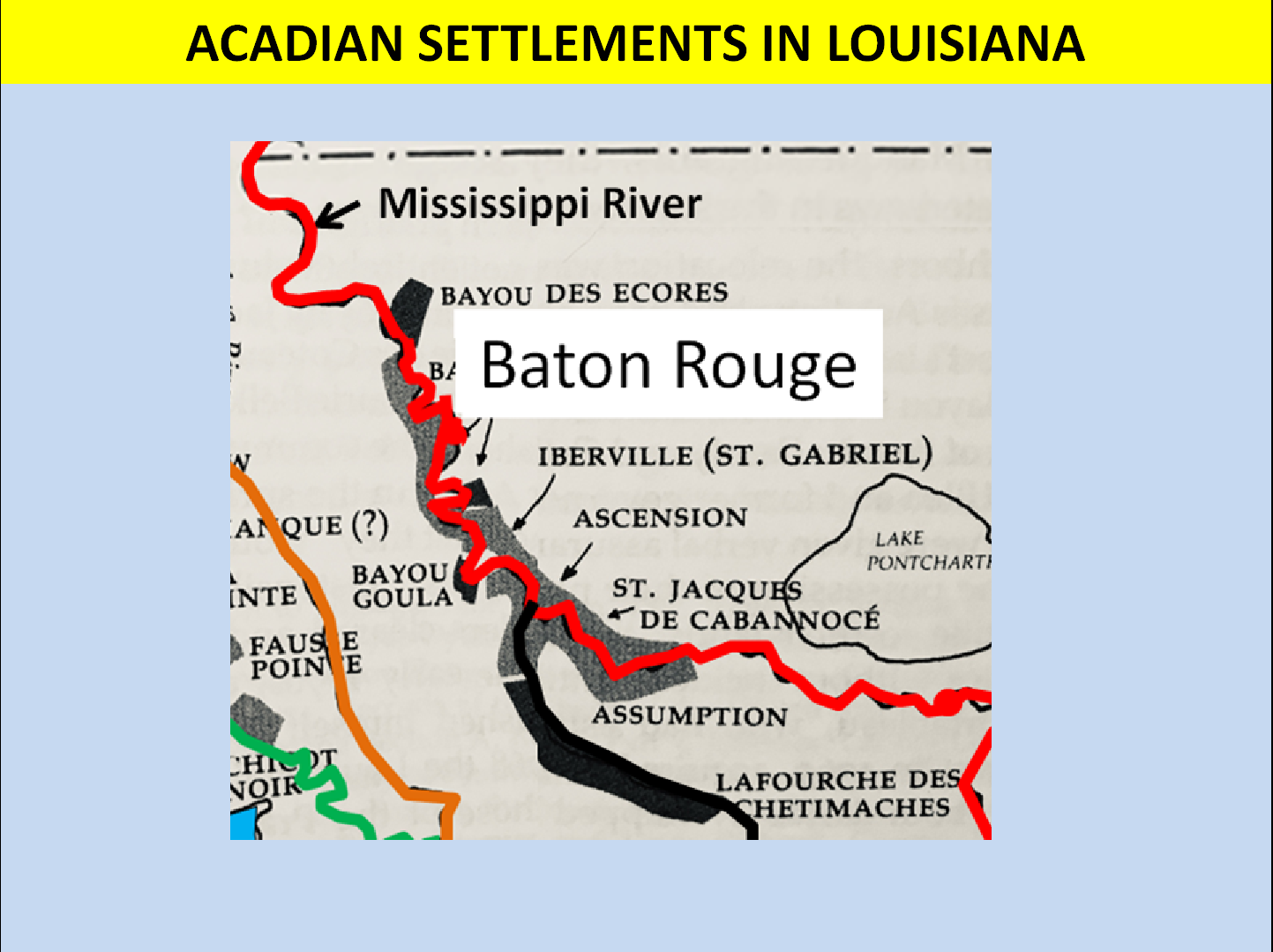 Mississippi Settlements AFTER to 1785: 
Bayou des Ecores
Baton Rouge
Bayou Goula
Mississippi Settlements PRIOR to 1785: 
Baton Rouge
St. Gabriel 
Ascension 
Cabannocé
Assumption
But this doesn’t show where Fort St. Luis de Natchez is located…
a
Bayou Lafourche Settlements AFTER to 1785
ACADIAN SETTLEMENTS IN LOUISIANA
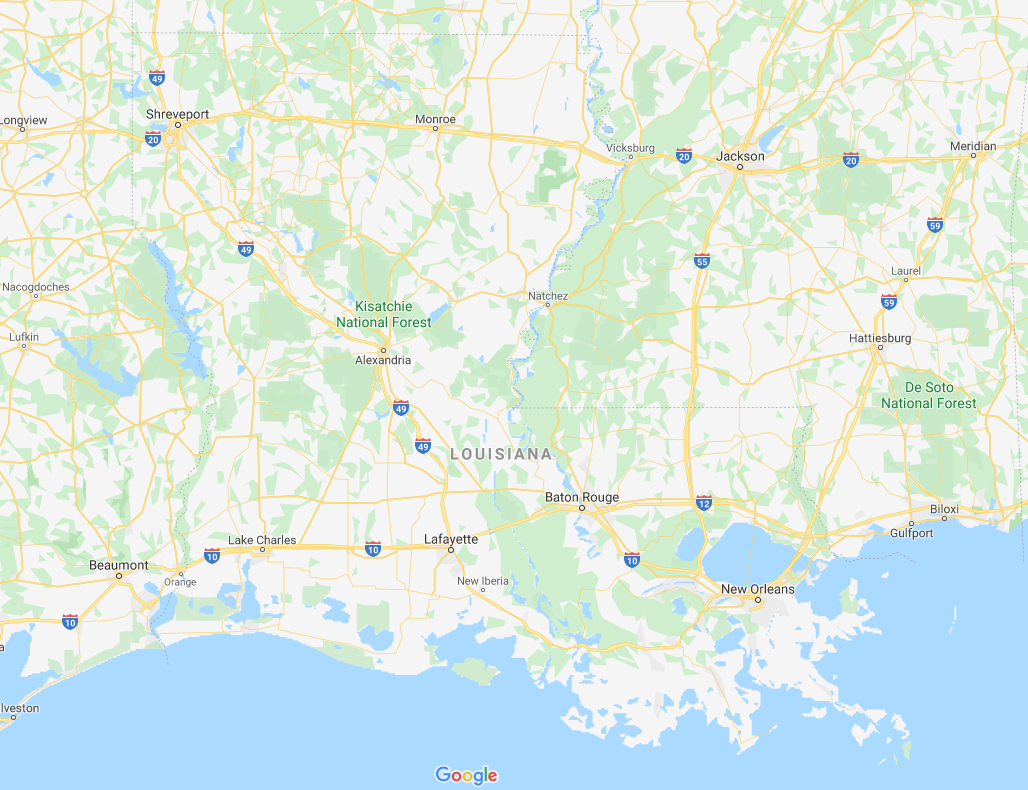 Baton Rouge
Vicksburg, MS
Ft. San Luis de Natchez
(Vidalia, La)
LOUISIANA
MISSISSIPPI
TEXAS
New Orleans
Lafayette
GULF OF MEXICO
36
[Speaker Notes: Settlements before 1785 is actually 1766 – see maps on side]
1920-50 
Bayou settlementS
37
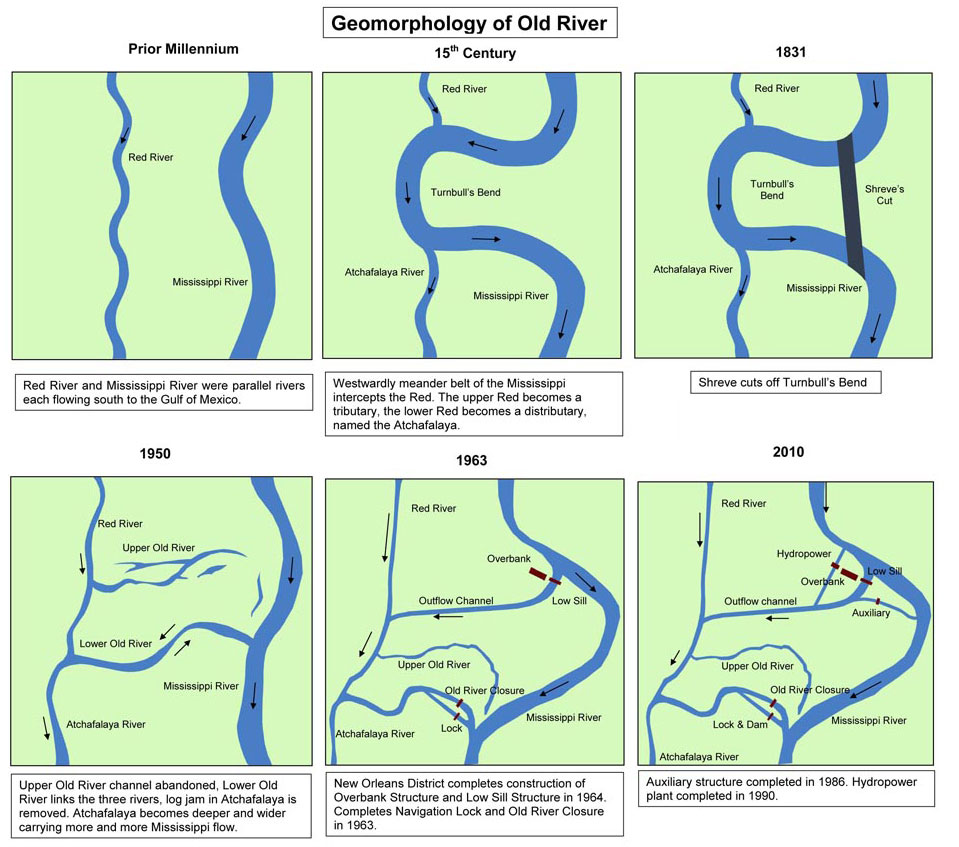 AT-CHA-FA-LA-YA BASIN
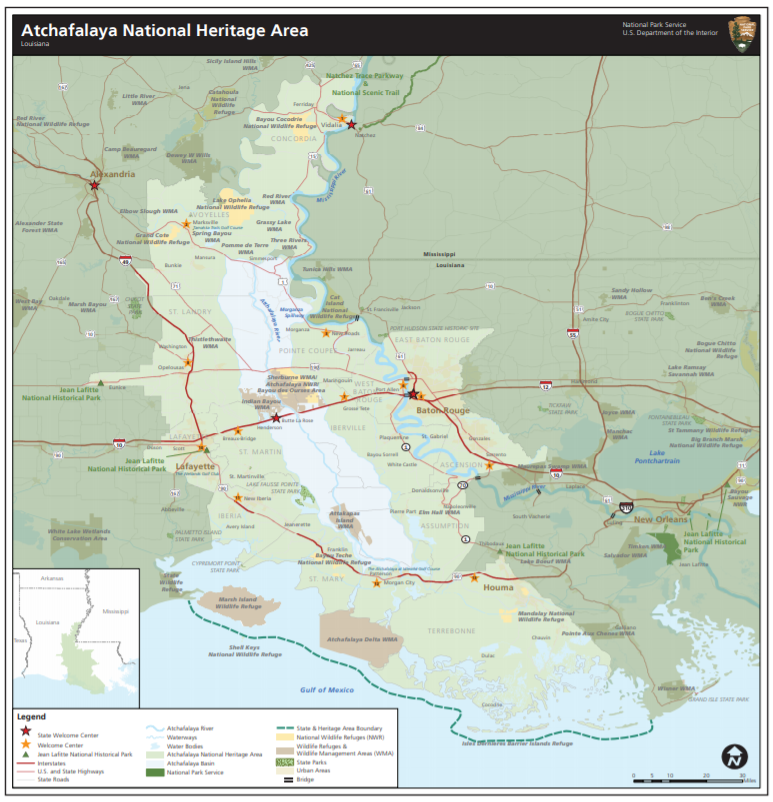 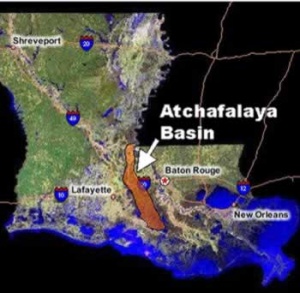 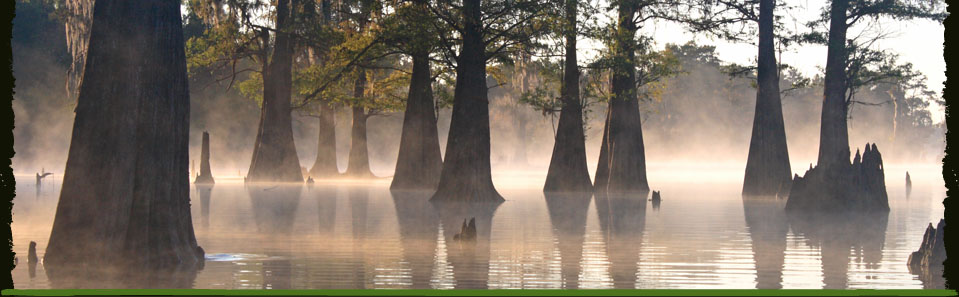 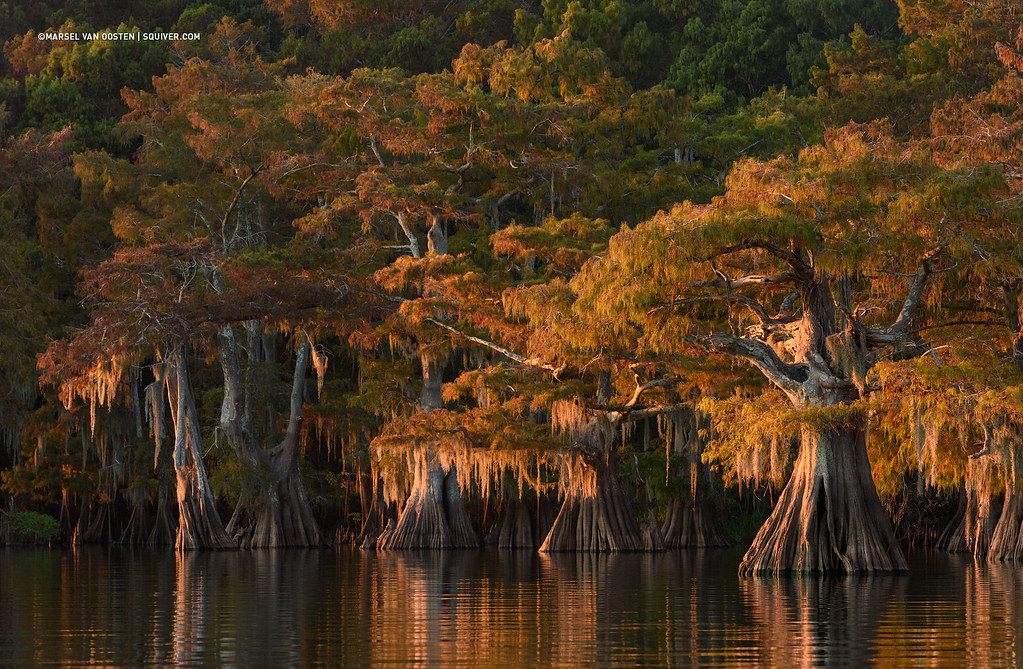 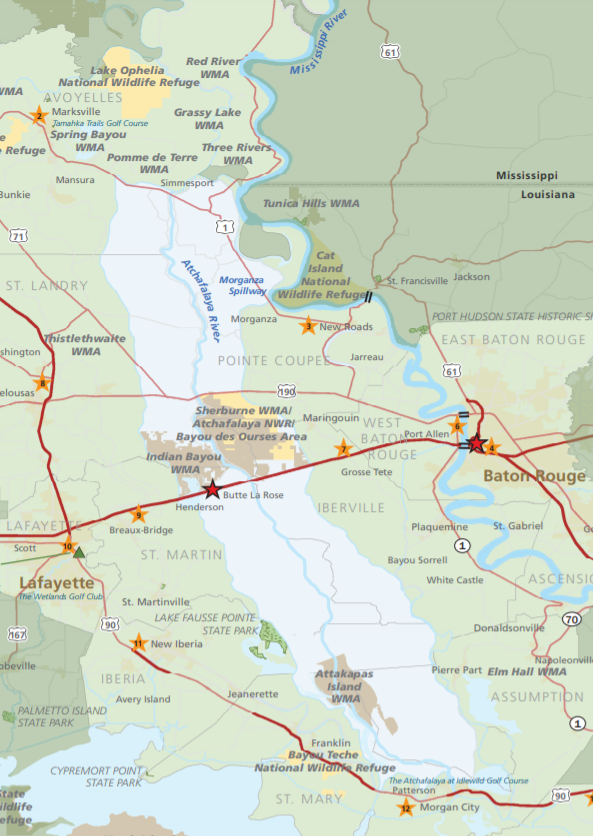 MISSISSIPPI
RIVER
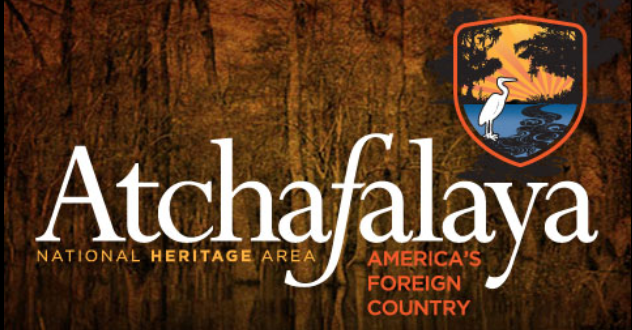 Baton Rouge
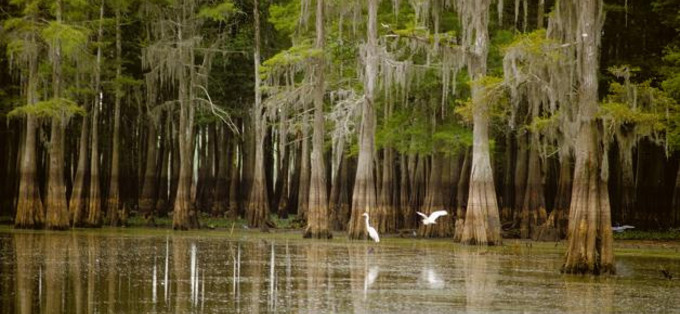 Lafayette
ATCHAFALAYA
RIVER
AT-CHA-FA-LA-YA BASIN
Atchafalaya means “Long River” in Choctaw language
The Basin is approximately 150 miles long and 20 mi wide
It is as large as the Everglades & is America’s greatest river basin swamp
It is a flood control area for Mississippi River & regularly drains 30% of the Mississippi R
To keep the Mississippi from overflowing it’s banks, in some years more water is diverted
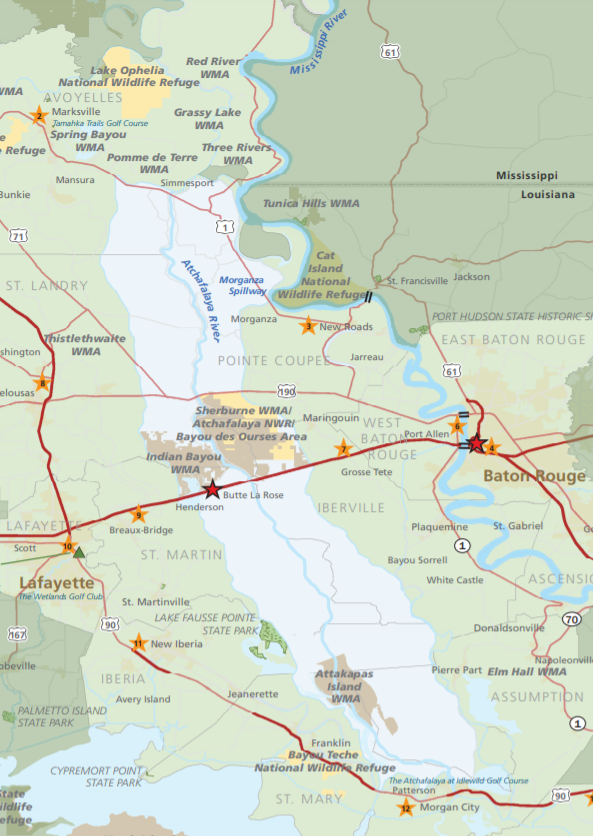 a
[Speaker Notes: Everglades is America’s largest 

Atchafalaya Basin
From Wikipedia, the free encyclopedia
Jump to navigationJump to searchThis article is about a wetlands basin in Louisiana. For other uses of the term "Atchafalaya", see Atchafalaya (disambiguation).
A swamp in the Atchafalaya Basin.
The Atchafalaya Basin, or Atchafalaya Swamp (/əˌtʃæfəˈlaɪə/; Louisiana French: L'Atchafalaya, [latʃafalaˈja]), is the largest wetland and swamp in the United States. Located in south central Louisiana, it is a combination of wetlands and river delta area where the Atchafalaya River and the Gulf of Mexico converge. The river stretches from near Simmesport in the north through parts of eight parishes to the Morgan City southern area.
The Atchafalaya is different among Louisiana basins because it has a growing delta system (see illustration) with wetlands that are almost stable.[1] The basin contains about 70% forest habitat and about 30% marsh and open water. It contains the largest contiguous block of forested wetlands remaining (about 35%) in the lower Mississippi River valley and the largest block of floodplain forest in the United States. Best known for its iconic cypress-tupelo swamps, at 260,000 acres (110,000 ha), this block of forest represents the largest remaining contiguous tract of coastal cypress in the United States.[2]
Contents
Geographical features[edit]
Time lapsed animation of basin from 1956 to 1993.
The Atchafalaya Basin and the surrounding plain of the Atchafalaya River is filled with bayous, bald cypress swamps, and marshes, which give way to brackish estuarine conditions, and end in the Spartina grass marshes where the Atchafalaya River meets the Gulf of Mexico. It includes the Lower Atchafalaya River, Wax Lake Outlet, Atchafalaya Bay, and the Atchafalaya River and bayous Chêne, Boeuf, and Black navigation channel. See maps and photo views of the Atchafalaya Deltas centered on 29°26′30″N 91°25′00″W.
The basin, which is susceptible to long periods of deep flooding, is sparsely inhabited. The Basin is about 20 miles (32 km) in width from east to west and 150 miles (240 km) in length.[3] The Basin is the largest existing wetland in the United States with an area of 1,400,000 acres (5,700 km2), including the surrounding swamps outside of the levees that historically were connected to the Basin.[4] The Basin contains nationally significant expanses of bottomland hardwoods, swamplands, bayous, and back-water lakes.[5] The Basin's thousands of acres of forest and farmland are home to the Louisiana black bear (Ursus americanus luteolus), which has been on the United States Fish and Wildlife Service threatened list since 1992.[6]
The few roads that cross the Basin follow the tops of levees. Interstate 10 crosses the basin on elevated pillars on a continuous 18.2 mile (29,290 m) bridge from Grosse Tete, Louisiana, to Henderson, Louisiana, near the Whiskey River Pilot Channel at 30°21′50″N 91°38′00″W.
The Atchafalaya National Wildlife Refuge was established in 1984 to improve plant communities for endangered and declining species of wildlife, waterfowl, migratory birds and alligators.[7]
Basin geology and flooding[edit]
The Atchafalaya Basin has a long relationship with the Mississippi River throughout the Holocene epoch, and the geology of the modern basin is a direct manifestation of that relationship.[2] The Atchafalaya Basin has been part of three historic depositional lobes (Sale-Cypremort, Teche, and Lafourche lobes) of the Mississippi River Delta Plain that formed south Louisiana, and active delta lobe development is currently occurring at the mouth of the Atchafalaya River and Wax Lake Outlet. The geology of the current basin has been driven by flows of Atchafalaya River water and sediment that flowed into open water areas through relict Mississippi River distributary channels.[2]
The Atchafalaya Basin contains lacustrine and coastal delta landscapes. Natural filling of the basin with sediment was accentuated with the building of the flood control levees that were completed in the 1940s. After the levees, sediment was directed into an area about one-third the size of the original basin. An example of the lacustrine delta development can be seen at Lake Fausse Pointe State Park, where levees severed the connection between the Grand Bayou distributary and the lake, and delta development was frozen in time.[2]
Geologically, the Atchafalaya River has been a backswamp, low area between the paths of the Mississippi River through the process of delta switching, which has built the extensive delta plain of Louisiana. The natural levees of the Mississippi River (on the east) and the levees along its previous course (now Bayou Teche) on the west define the Atchafalaya Basin.[8] The central basin is further bordered by man-made levees designed to contain and funnel floodwaters released from the Mississippi at the Old River Control Structure and the Morganza Spillway south toward Morgan City and eventually to the Gulf of Mexico. Historically there were small and few channel connections to the Mississippi River. The historic lack of significant channel connection indicates that the Atchafalaya River Basin did not receive significant sediment from the Mississippi except during large floods.
During the mid-19th century, manmade channel alterations, including the removal of a large log jam and dredging, permanently connected the Atchafalaya River to the Mississippi River. From then until the completion of the Old River Control Structure in 1963, the Mississippi was increasingly diverting flow into the shorter and steeper path of the Atchafalaya channel. By law, a regulated 30 percent of the latitudinal flow water from the Mississippi, Red and Black rivers is diverted into the Atchafalaya at the Old River Control Structure. This flow diverts on average 25 percent of the Mississippi River flow down the Atchafalaya.
In times of extreme flooding, the US Army Corps of Engineers may open the Morganza Spillway and other spillways to relieve pressure on levees and control structures along the Mississippi. On May 13, 2011, in the face of a rising Mississippi River that threatened to flood New Orleans and other heavily populated parts of Louisiana, the USACE ordered the Morganza Spillway opened for the first time since 1973. This water floods the Atchafalaya Basin between the levees along the western and eastern limits of the Morganza and Atchafalaya basin floodways.[9]
Further information: Atchafalaya River
Degradation of the swamps[edit]
The control of the river's floods, along with those of the Mississippi River, has become a controversial issue in recent decades. The US Geological Survey (USGS) reports that Mississippi River delta salt marshes are wetlands degrading at a rate of 29 square miles per year.[10] The Atchafalaya River Deltas are the only locations of land growth along the Louisiana Gulf Coast.
During the early 20th century, the Atchafalaya River Basin was designated as a spillway for floods of the Mississippi River. In order to facilitate this emergency plan without flooding adjacent agriculture and towns, protective levees were built dividing the Atchafalaya Basin Floodway from large portions of the historic swamp boundaries. A central channel was dredged through some existing channels and in some places through swamp forest. At that point the isolated Atchafalaya River Basin was permanently connected to a very large, sediment-rich river.[11]
From 1850 to 1950 open water decreased from 490 km² to 290 km². From 1950 to 2005 the amount of open water decreased to 190 km².[11] When the Atchafalaya Basin flow plan was implemented (1950–1974), 30 percent of the total Atchafalaya River flow was designated to be directed off the main channel, 15 percent to the east and 15 percent to the west side. As a result of the Atchafalaya River channel bed incision, in the early 21st century the flow distribution is 13 percent of the total flow, with a flow distribution of 7 percent to the east side and 6 percent to the west side as reported by the USGS. This decrease in flow across the floodplain, in conjunction with high organic deposition from trees and floating vegetation and high water temperature, has resulted in large areas of low-dissolved oxygen water. Where once the water was black (1850), the water became brown (1927). Where the water was formerly brown (1927), it is now black (2009).[12]
During the period of 1960–1980, oil and gas exploration and development in Louisiana increased dramatically. Numerous large access canals and pipeline canals were dredged through deep swamp areas, across bayous, and across the Atchafalaya River. In some areas of the Basin, there are 2 km or more of access canals to every 1 km of natural bayou. These large channels (30–50 m wide by 2–3 m deep) have fundamentally changed the hydrology of the swamps. Deep swamp areas that were hydraulically isolated from sediment were connected directly to the river and its sediment and suffered rapid filling. The USGS has measured sediment deposition rates of up to 30 cm per year where these channels enter open water, and 4 cm per year on adjacent floodplains. In some places natural bayous have filled in due to flow capture by access canals.
Spoil material from the canals was deposited adjacent to the canals, further impeding the natural flow across the floodplain.
The Bayou Chene Community[edit]
From 1830 to 1953, the community of Bayou Chene thrived as a center for logging, hunting, trapping, and fishing in the heart of the Atchafalaya Basin. Now buried underneath at least twelve feet of silt, Bayou Chene is one of several abandoned communities in the midst of the basin.
The earliest settlers of the Bayou Chene region were the native Chitimacha tribe. Several villages important to the Chitimacha were located around Bayou Chene including the Village of Bones or Namu Katsi and the Cottonwood Village, known as Kushuh Namu in the Chitimacha language.[13] One of the earliest written accounts of the Bayou Chene region comes from French explorer C.C. Robin who, while paddling through the Basin in 1803, wrote:
"After long sinuosities which form innumerable islands, among which the inexperienced traveler would require the thread of Ariadne in order not to wander forever, the river opens suddenly into a magnificent lake of several leagues extent. The sudden light surprises the traveler and the beauty of the water, set about with tall trees, forms an enchanting sight."[14]
By 1841, between fifteen and twenty families were farming along the banks of "Oak Bayou" or Bayou Chene. The population rose quickly over the next twenty years, as the United States Census of 1860 counted 675 residents in the community.[13] By the 1870s, a majority of those living along Bayou Chene were involved in logging bald cypress, tupelo, and other bottomland hardwoods in the basin.
By the early twentieth century, Bayou Chene was the center of the Atchafalya Basin's cypress and fur industry and housed many of the 1,000 full-time fisherman who fished the swamp's shallow bottoms.[15] Writing about her family's experiences in the region, Gwen Roland describes how the community relied upon the basin's waters for everything, including transportation:
"Out here on the Chene, our skiffs flare out on the sides so they float high like an acorn cap; it makes them quick to steer with an extra push on one oar or the other. This skiff floated deep and straight like a water trough or a coffin."[16]
The Great Mississippi Flood of 1927 nearly demolished the community. Rising seven feet above natural levees, the floodwaters inundated Bayou Chene for weeks.[17] Local folklore says a village goat survived in the Methodist Church during this period on hymnals and wallpaper.[16]
The Great Depression hit the residents of Bayou Chene hard, but many former residents look fondly on the massive flood control projects promulgated by the U.S. Army Corps of Engineers that provided gainful employment during the period. As a result of the 1927 flood, the entire Atchafalaya Basin was designated an official floodway and a series of man-made levees were built that would permanently alter flooding patterns in the region. Further flooding in 1937 encouraged many residents to move their homes to higher ground, but even these measures were not enough to protect the community from annual flooding.[15] After years of rising waters, the community came to an end with the closing of the United States Post Office at Bayou Chene in 1952. Most of Bayou Chene's former residents relocated to the fringes of the basin in towns like New Iberia, St. Martinville, and Breaux Bridge. Today, little remains of the swamp community buried underneath the murky waters of the Atchafalaya.

From Audubon.org/important-bird-areas
Atchafalaya Basin
Louisiana
The Atchafalaya Basin is the nation?s largest river swamp, providing almost one and a half million acres of primarily bottomland hardwood and baldcypress-water tupelo swamp habitat interlaced by braided streams and bayous. The Atchafalaya Basin is rich with a myriad of species of plant, animal, and bird life, including about 60 species of reptiles and amphibians, over 270 species of birds, and almost 100 species of aquatic life.
Atchafalaya is a word from the Choctaw language meaning ?Long River?. The river itself stretches from Simmesport, LA about 140 miles to the Gulf of Mexico. The site includes 4 WMA?s: Attakapas Island, Elm Hall, Sherburne, and Thistlethwaite, as well as the Corps' Indian Bayou Recreation Area. It also includes Atchafalaya NWR and Bayou Teche Scenic Byway, otherwise known as Lake Fausse Point State Park.
The site includes the Morganza Floodway system, which is to be used to divert flood waters to protect New Orleans in the event of a monumental flood, and the East and West Atchafalaya Basin Protection Levees. The Army Corps partners with Louisiana Department of Wildlife and Fisheries (LDWF) and the U.S. Fish & Wildlife Service in managing the 600,000 acres that the Atchafalaya Basin Floodway System encompasses. Many of the divisions of this site share management and ownership with different entities, providing a collaborative effort to protect this site.
Another area of interest is Lake Fausse Pointe State Park. It occupies a 6,000-acre site which was once part of the Atchafalaya Basin. The construction of levees isolated the former Atchafalaya swampland. This park site lies within this isolated swamp, bounded on the east by the protection levee and on the west by the natural levee of Bayou Teche.
Ornithological Summary
Bald Eagles nest in the tall cypress trees surrounding Lake Verret, and in many other locations throughout the IBA. There are many birds of prey in the basin, including forest inhabitants such as the Red-shouldered Hawk, Broad-winged Hawk, and Cooper's Hawk, Mississippi and Swallow-tailed Kites, Osprey, Barred, Great Horned, and Eastern Screech-Owls, American Kestrels, Merlin, and the occasional Peregrine Falcon and Northern Harrier.
A globally significant number of Wood Storks wander through the basin in late summer and early fall, and are the focus of The joint U.S. Army Corps of Engineers/LDWF fall Wood Stork Day. Several wading bird rookeries exist in the basin, with globally important numbers of White Ibis occurring at one large rookery. Yellow-crowned Night-Herons breed in large numbers in the cypress swamps, which are also home to many species of woodpeckers. Over 30 species of rails and shorebirds have been found in the wetland habitats in the basin.
The Atchafalaya Basin is world-famous for the numbers of American Woodcock resident in the Basin, which is central in the range of the bird. There are tens of thousands of American Woodcock that winter in the damp, brushy woods of hte Basin.
The Atchafalaya Basin also provides valuable stopover habitat for millions of Neo-tropical migrants, including many species of thrushes, vireos, flycatchers, warblers, buntings, and tanagers.
The site provides important breeding habitat for several Audubon WatchList species including Prothonotary, Kentucky, and Swainson?s Warblers, Wood Thrush,and Painted Bunting, and common birds such as Summer Tanager, Indigo Bunting, Great Crested Flycatcher, Eastern Tufted Titmouse, Carolina Chickadee, and Carolina Wren. During the winter migratory waterfowl species are present.
Conservation Issues
The most pervasive threats to the ecological functioning of the Atchafalaya Basin are altered hydrology and sediment delivery. The natural process of new land accretion has been rapidly accelerated since the 1950s, and increased sedimentation results in increased acreage of bottomland hardwood forest. Changes in hydrology, flooding regime, and elevation are resulting in degradation, loss, and lack of recruitment of baldcypress. Altered hydrology also leads to hypoxia and water stagnation, which impacts the aquatic species on which both humans and birds rely.
Agricultural pollution causes unnaturally high nutrient loads in the habitats of the Atchafalaya Basin. The basin can act as a sink for these nutrients, helping to reduce hypoxia in the Gulf of Mexico. However, the nutrient load adds further stress to fragile cypress-tupelo swamps.
While oil and natural gas activity has a reduced footprint compared to the past, it causes hydrologic alteration, habitat fragmentation and loss, and pollution. Canals from historical oil and gas practices fragment habitat and provide a conduit for invasive species, pollution, and saltwater intrusion.
Invasive species in the Basin include Giant Salvinia, Water Hyacinth, Hydrilla, Silver Carp, Chinese Tallow, and Nutria. Nutria kill cypress seedlings and saplings, further harming recruitment. Extensive growth by aquatic invasives can slow water movement, outcompete native plant species, and increase hypoxia.
Logging may be used for good forest management or may negatively impact habitats and species. Some prescriptions disrupt soils, leading to erosion, and can result in even-aged stands and young forests lacking trees of high wildlife value, particularly impacting endangered Louisiana Black Bear and birds that build large nests such as Bald Eagles. Tallow colonizes disturbed sites, reducing species diversity and the abundance of native wildlife trees. Logging further reduces the acreage of declining cypress-tupelo swamp.
Ownership
A small portion of the Atchafalaya Basin IBA, Atchafalaya NWR, is owned by the federal government, as well as the Corps' Indian Bayou Recreation Area. The State of Louisiana owns several wildlife management areas within this IBA, including Attakapas Island WMA, Elm Hall WMA, Sherburne WMA, and Thistlewaite WMA. Bayou Teche Scenic Bayou, including Lake Fausse Point State Park, is also state-owned land in this IBA. The U.S. Army Corps of Engineers currently has 50,000 acres of land under fee management, some of which is included in the state WMA system at Sherburne and Attakapas (the Shatters Bayou area). The Corps is currently looking to purchase another 20,000 acres from willing sellers in the Basin. Much of the land within the Atchafalaya Basin IBA is privately owned.
Habitat
The Atchafalaya Basin is mainly bottomlands and swamp habitat. The swamps mostly stay flooded year round with only periodic flooding in the bottomland hardwood portions. The terrain is flat swampland that floods regularly and receives siltation from the Atchafalaya River. The siltation is slowly increasing the land to water ratio in the Basin, and is leading to loss of some older cypress-tupelo swamps.
Forest cover on the upland areas is mostly oak, such as water oak, willow oak, overcup oak, cherrybark oak, nuttall oak, cow oak, and post oak. Cottonwood and sycamore are also present on the slightly higher areas, especially on the banks of oilfield canals. Other tree species present on upland sites are bitter pecan, sweet pecan, hickory, hackberry, sweetgum, ash, elm and maple. Midstory species encompass seedlings of dominant species along with boxelder, maple, red mulberry, and rough-leaf dogwood.
Predominant upper story trees of the lower-elevation areas are baldcypress and tupelo gum. Ground cover is sparse except in the areas where habitat modification such as timber management has taken place. In those places the ground cover is dense. Common species found include swamp dogwood, spice bush, French mulberry, greenbriar, rattan, blackberry, and many others. Japanese honeysuckle grows profusely in disturbed areas.
In 1992, Hurricane Andrew caused wide-scale destruction to the trees and land especially of Attakapas Island Wildlife Management Area. Many of the higher areas along the Atchafalaya River were reforested with cypress, ash, elm, water oak, nuttall oak, cherrybark oak, cow oak and other upland species. Also, roughly 30 miles of trails have been created and maintained around these reforested plots on the east and west sides of the Atchafalaya River.
Land Use
Hunting is allowed on all publicly-owned lands except for Lake Fausse Point State Park. Hunted species include: migratory game birds such as American Woodcock and Wood Duck, small game such as rabbits, and large game such as deer. Beaver, nutria, otter, mink, muskrat, raccoon, bobcat, opossum, and alligator are trapped, and sport fishing is allowed. Major fish caught in the area include catfish, mullet, bass, bluegill, gar, bowfin, and freshwater drum. Crawfish are harvested commercially and recreationally: the state estimates that close to 22 million pounds of crawfish are harvested from the Basin annually.
Other commercial activities in the basin include timber harvest, oil and natural gas exploration and extraction, and energy production at the hydroelectric plant at the Old River Control Complex. There is a hazardous waste disposal site within the floodway. Agriculture occurs on the upland sites at the northern end of the Atchafalaya Basin.
Some residential and commercial development exists outside of the protection levees, but development in the basin is minimal. Habitats are fragmented by transportation and service corridors such as extensive pipeline networks, levees, roads, canals and power lines. These linear features change hydrology, nutrient, and sediment flow, and they result in changes in elevation, sometimes only of a few feet, that change species composition dramatically in a system that is a distributary of river waters.
Research activities occur in the basin. Other activities include nature walks, hiking, environmental education, boating, bird-watching, photography, environmental education, and natural area conservation. The Atchafalaya Basin is designated a Natural Heritage Area. Ecotourism centers around Acadian culture, food, and history. Sherburne WMA is managed and famous for Wild Turkey hunting and is the site of an outdoor festival, Step Outside Day, which occurs there every year on International Migratory Bird Day.]
AT-CHA-FA-LA-YA BASIN
The Basin is about 70% forest & 30% marsh/open water
The Basin has an extensive & diverse wetland habitats:
Bottomland hardwoods to the north, 
cypress-tupelo swamp in center (largest contiguous coastal cypress tract in US) 
freshwater to brackish to saline marshes to the south
The Basin drains to the Gulf of Mexico at Morgan City
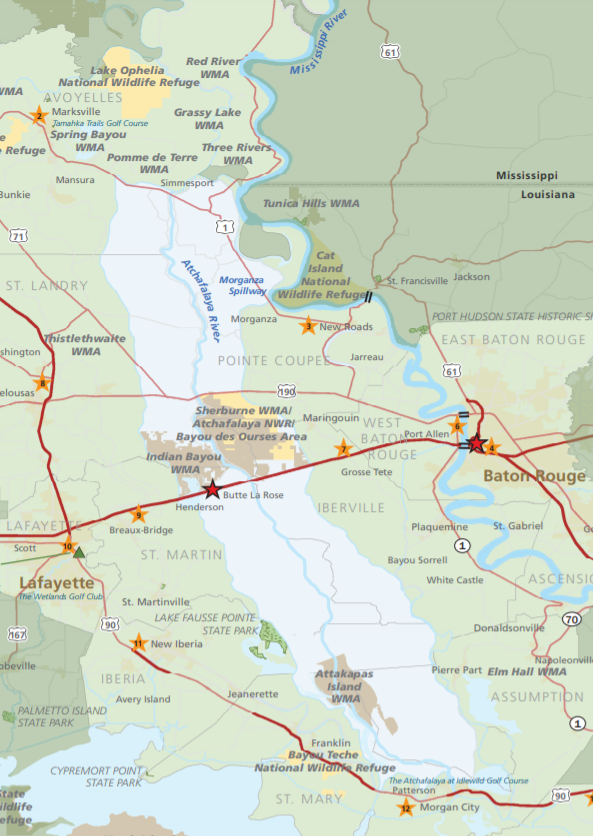 a
AT-CHA-FA-LA-YA BASIN
The Basin supports, white-tail deer, black bear, beaver, otter, mink, alligator
100 species of aquatic life, 
270 species of birds including Bald Eagles, osprey, wild turkey, songbirds and a plethora of migratory birds/ducks/geese
Ecological threats are long-lasting changes in water level; extremes in sedimentation; habitat fragmentation;  agricultural pollution
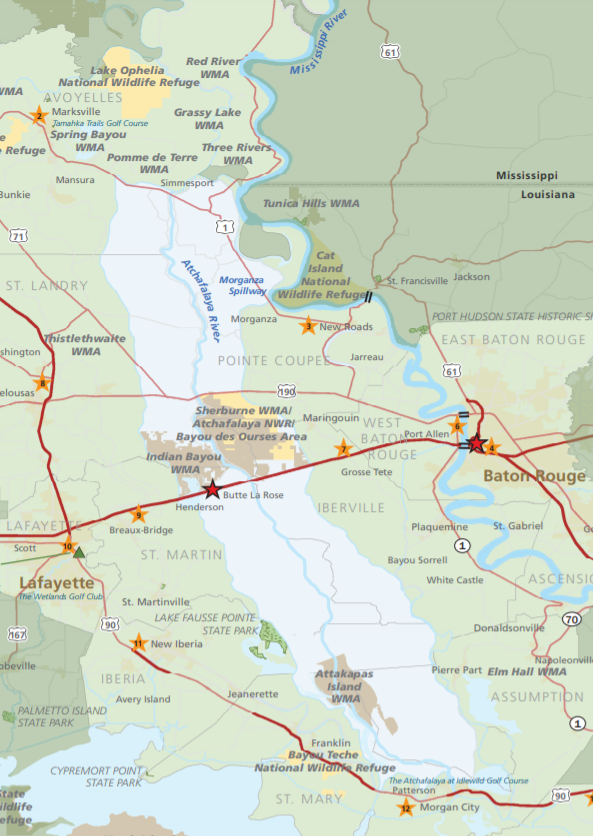 Let’s look at a couple of Acadian settlements in the Atchafalaya Basin…
a
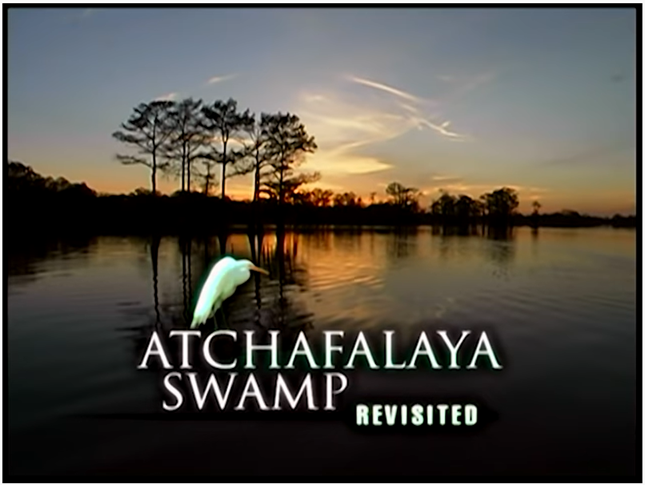 [Speaker Notes: The Atchafalaya Basin is rich with a myriad of species of plant, animal, and bird life, including about 60 species of reptiles and amphibians, over 270 species of birds, and almost 100 species of aquatic life.]
ATCHAFALAYA BASIN
BAYOU CHENE SETTLEMENT
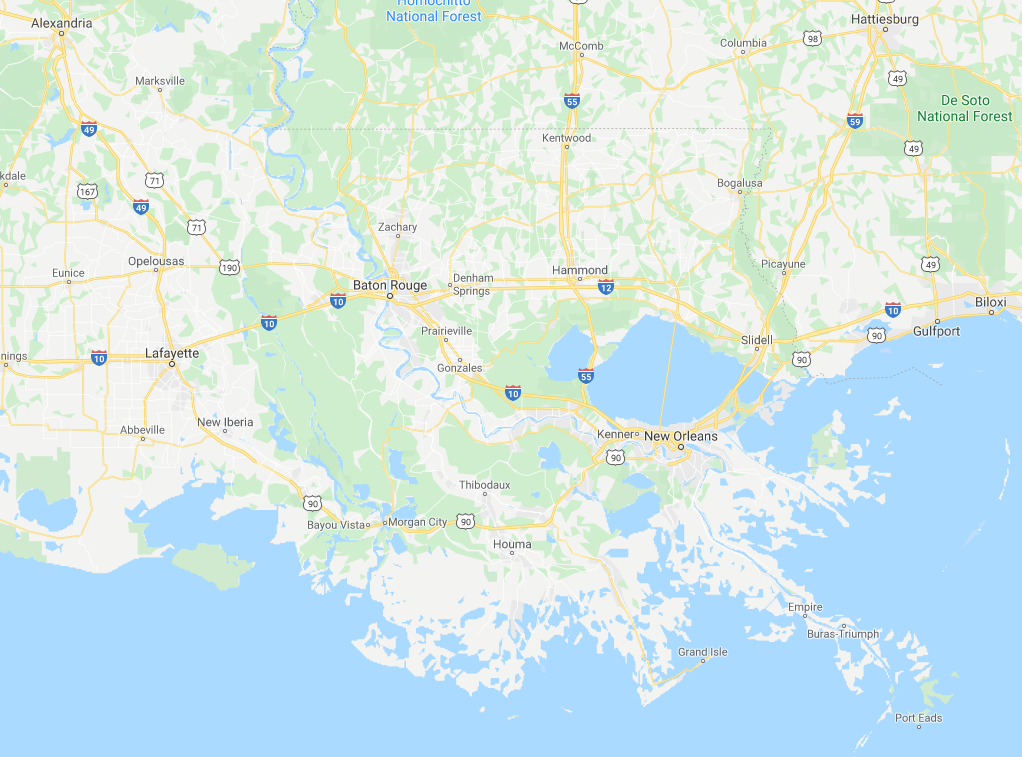 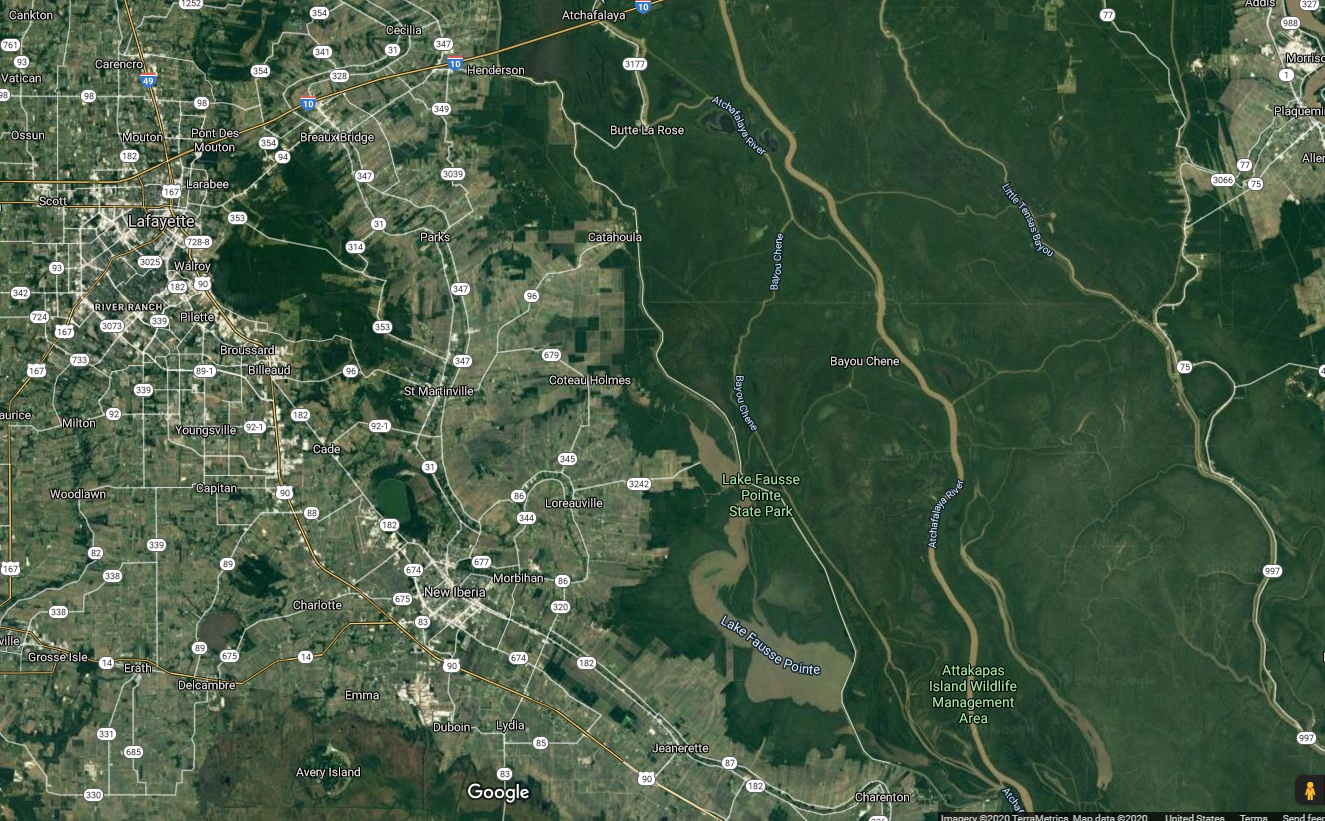 Atchafalaya Basin
Baton Rouge
New Orleans
Lafayette
Bayou Chene Settlement
Bayou Chene Settlement
BAYOU CHENE SETTLEMENT
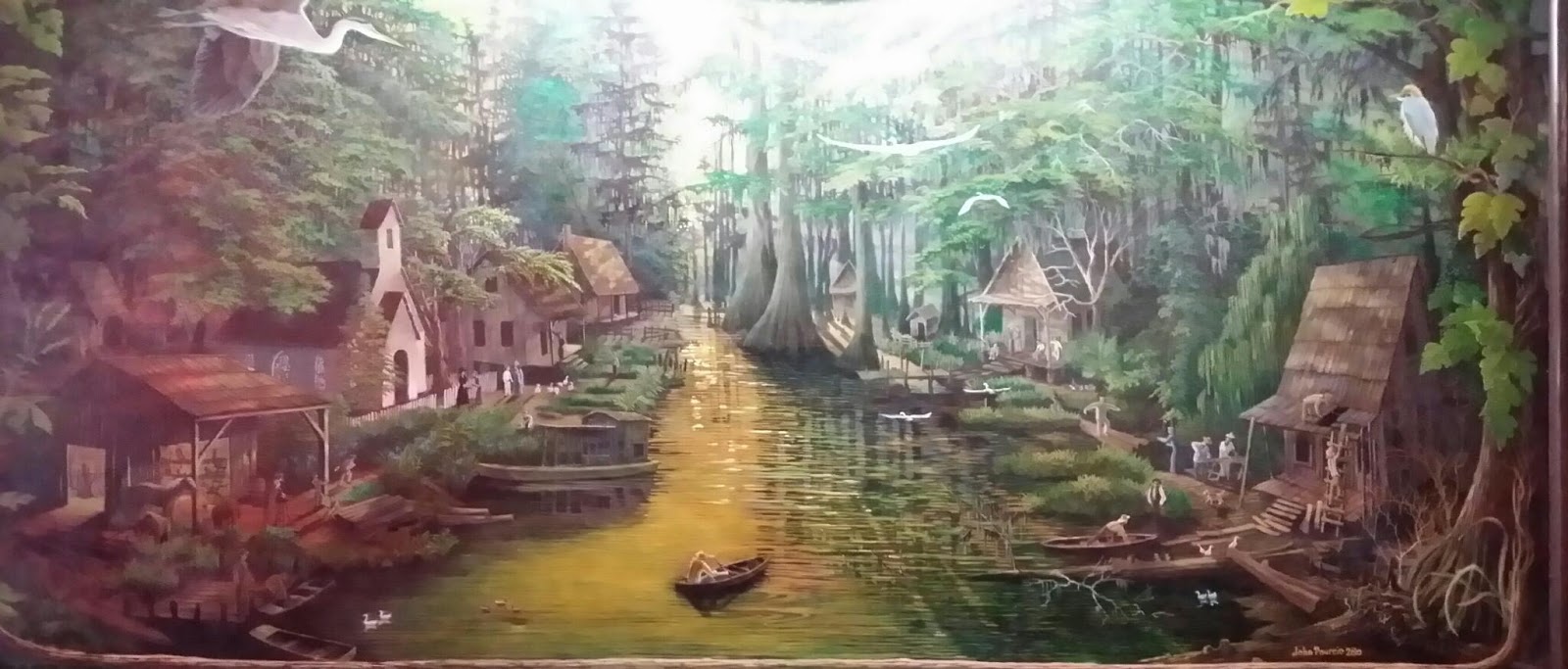 IDEALIZED VIEW OF WHAT 
BAYOU CHENE MIGHT HAVE LOOKED LIKE…
43
BAYOU CHENE SETTLEMENT
Post Office with Post Master in center surrounded by Washington DC post office officials that 
“had to see it for themselves!”
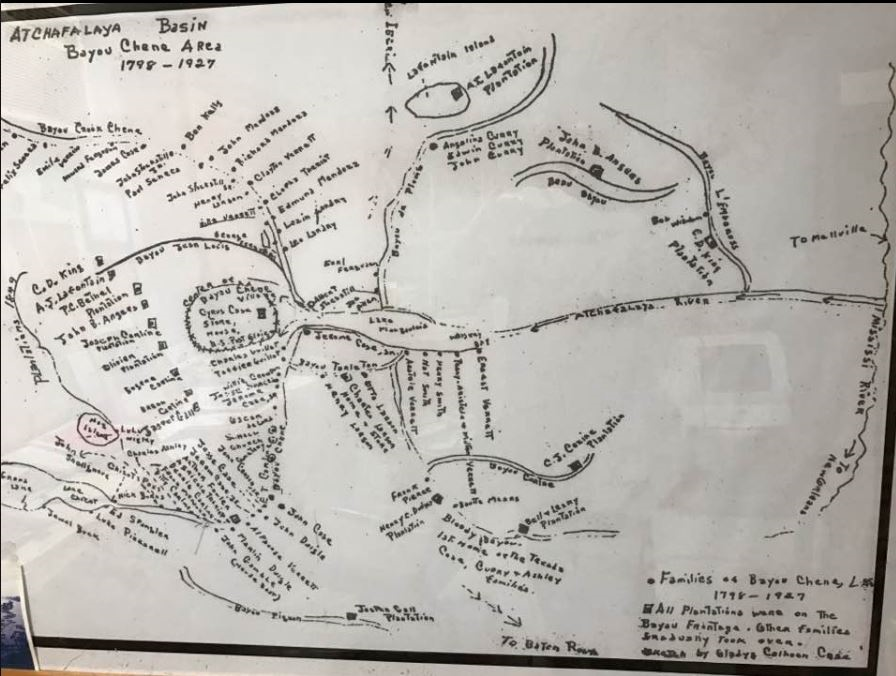 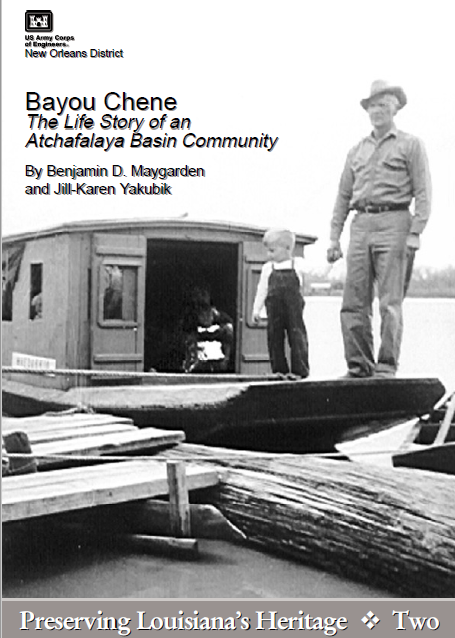 Bayou Chene translates to “Oak Bayou”
Home where their ancestors lived for more than THREE generations
Every year Atchafalaya River spring floods leave more silt and sand behind, burying the basin’s past further beneath surface
1841, at least 16 planters were homesteading there
1848-1ST Bayou Chene area land claims were registered
1850-Total population: ~277
1860-Total population: ~675
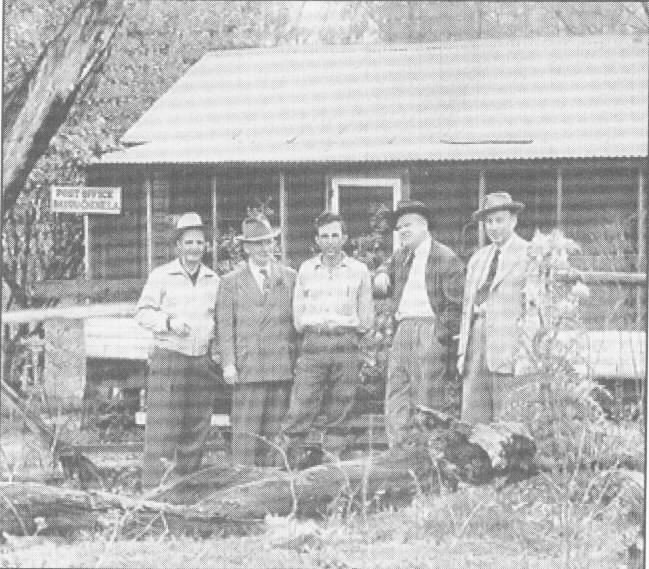 a
BAYOU CHENE SETTLEMENT
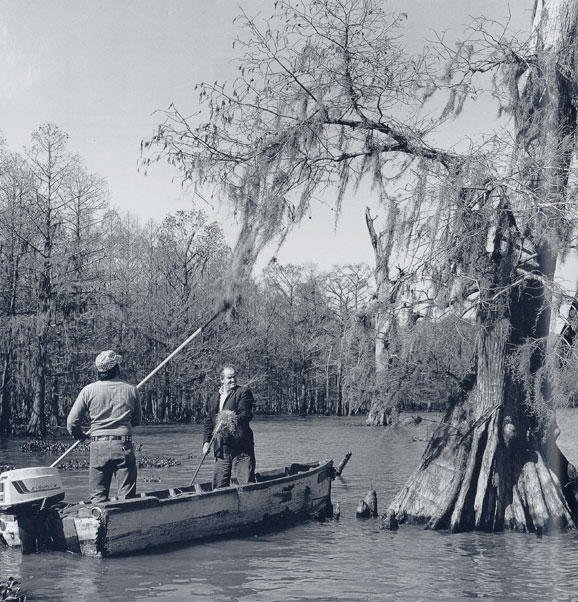 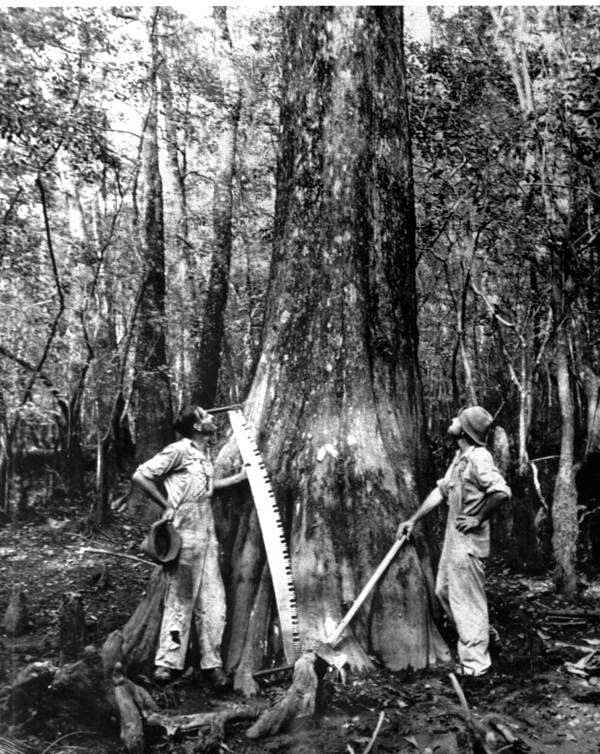 Settlers hunted, fished, collected Spanish moss
By 1870 most were involved in logging  the bottomland hardwoods of the basin
 Early 20th century, Bayou Chene was center of the Atchafalaya Basin’s cypress & fur industy with as many as 1000 full-time fishermen
Because of regular flooding of the area, some chose to live on houseboats
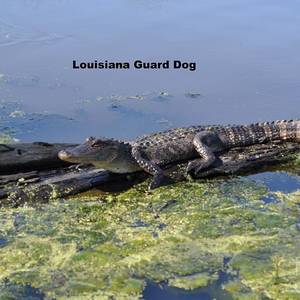 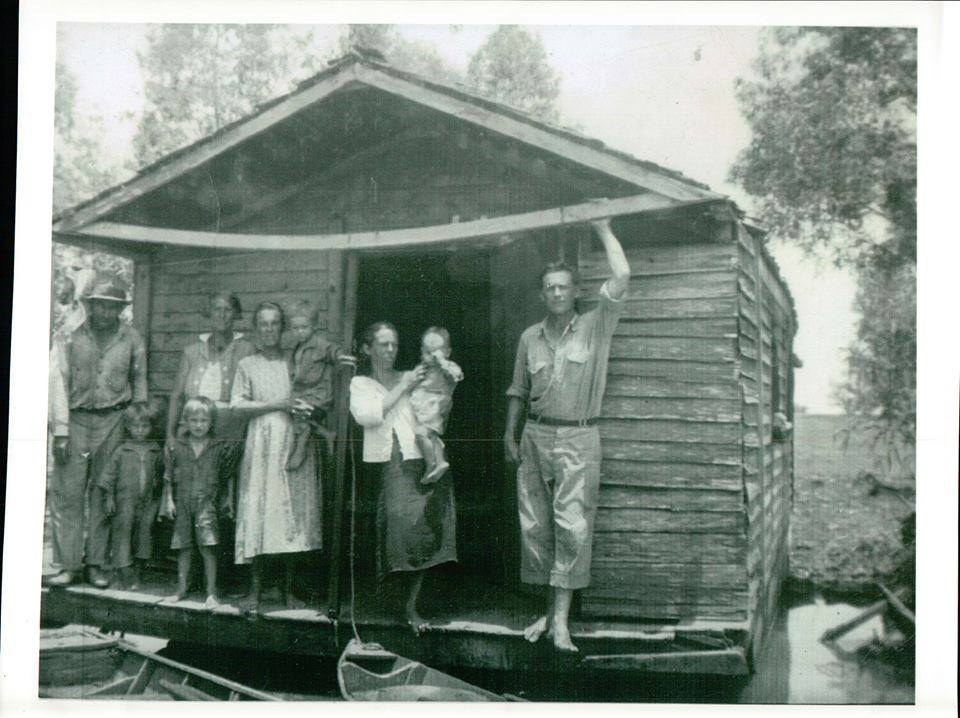 a
BAYOU CHENE SETTLEMENT
The Great Mississippi Flood of 1927 ruined community
 Water was 7 ft above natural levees & inundated Bayou Chene for weeks
Local folklore says a village goat survived in Methodist Church by eating hymnals & wallpaper
 Regular flooding, residents  started moving out
 Post Office was closed in 1952 & today, Bayou Chene lies under 12 ft sand & mud
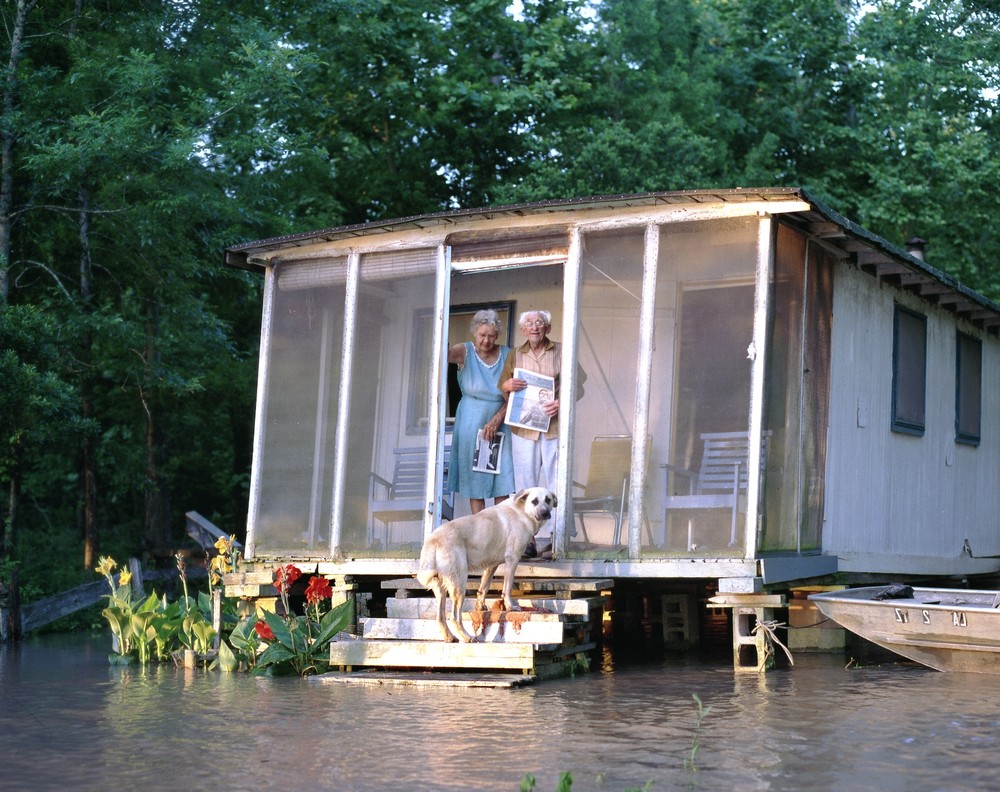 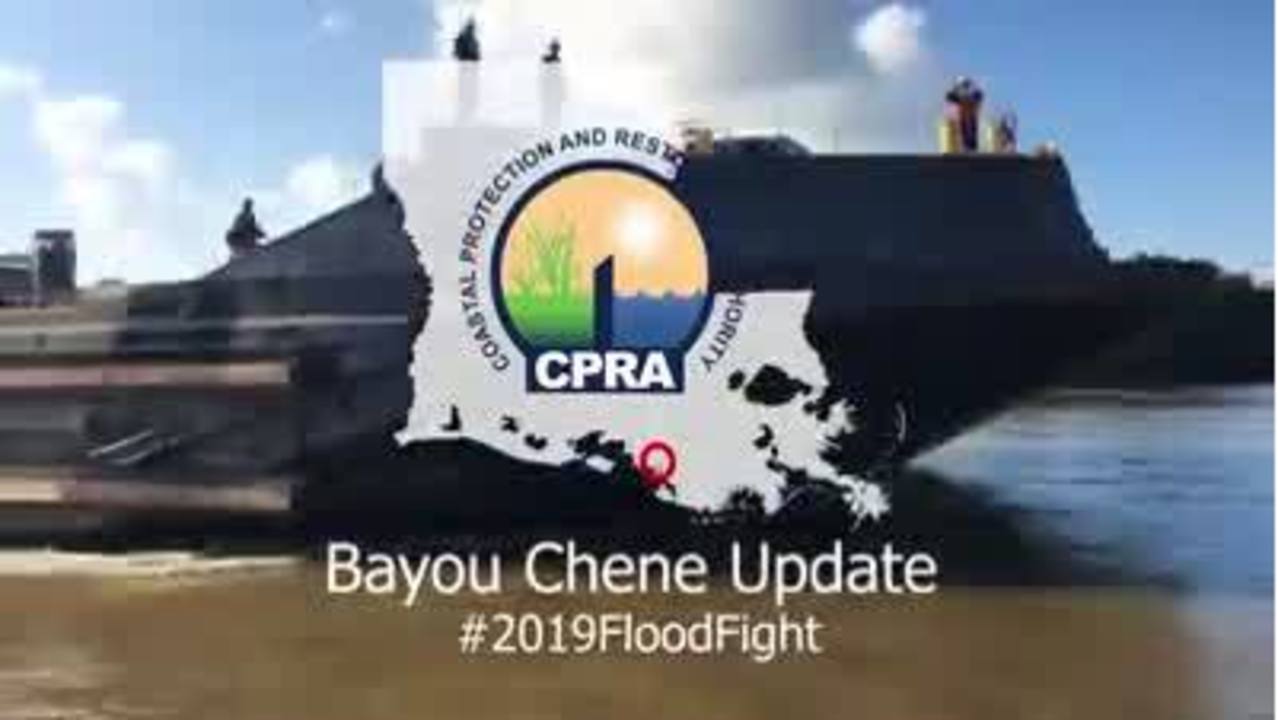 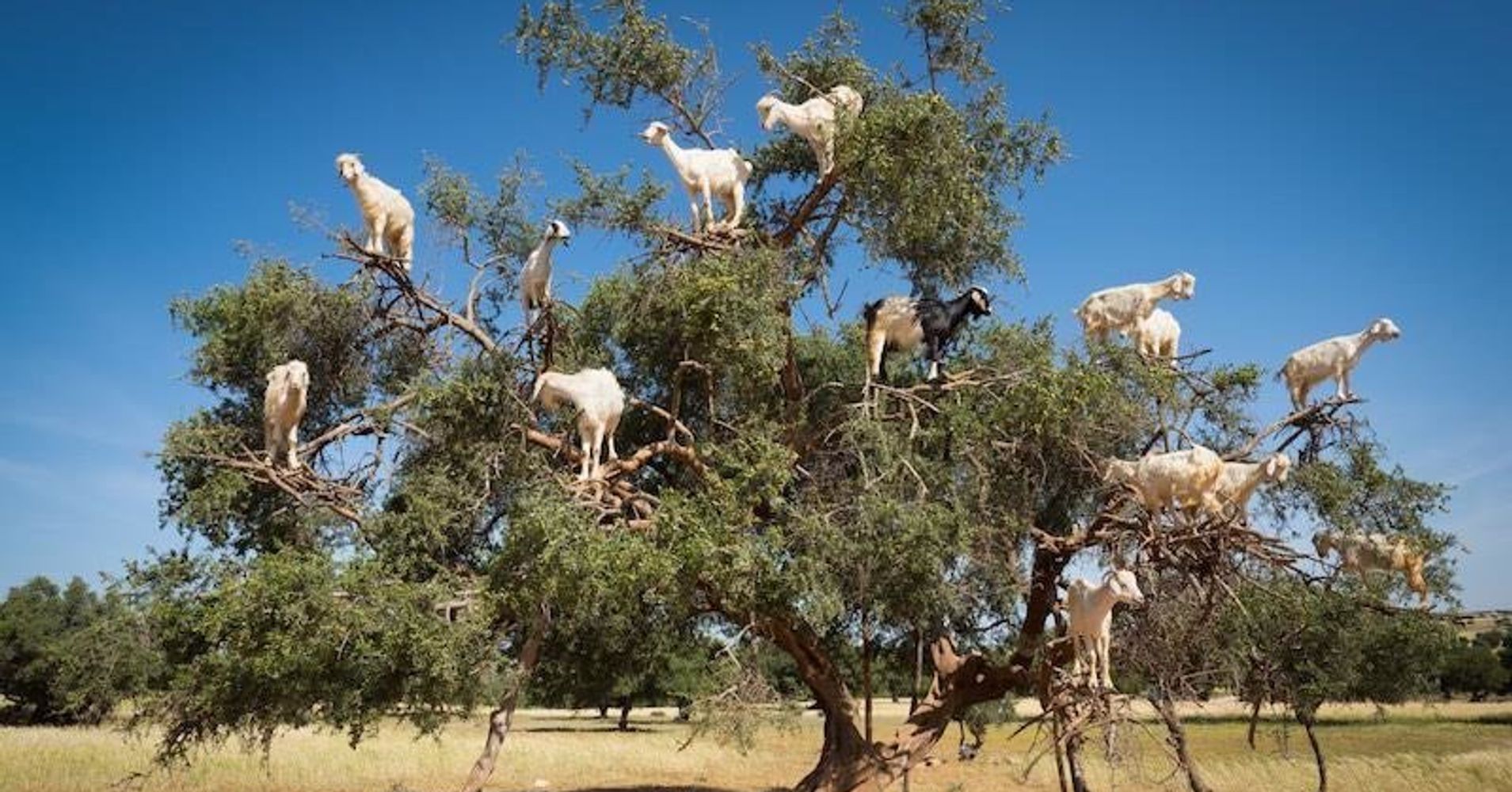 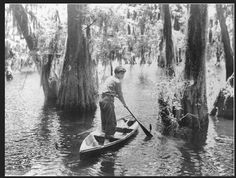 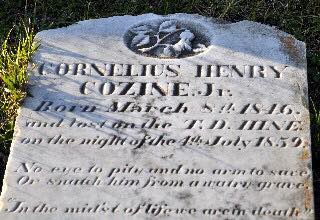 a
BAYOU CHENE SETTLEMENT
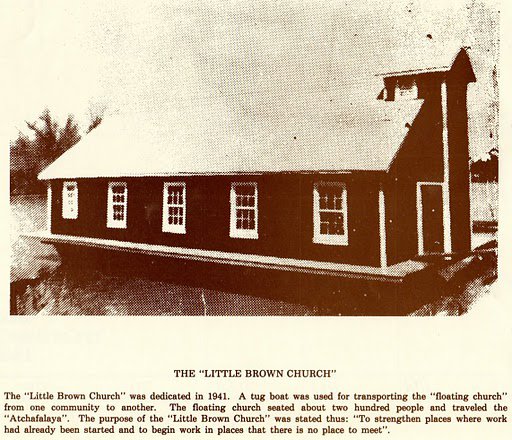 Bayou Chene’s
“Little Brown Church” could be towed to different locations
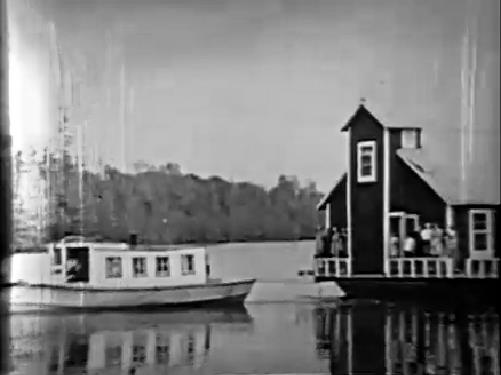 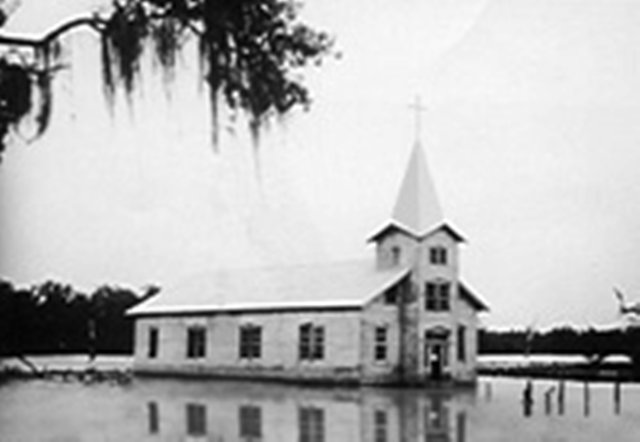 One last look at the independent spirit of the Acadians…
The Biglers
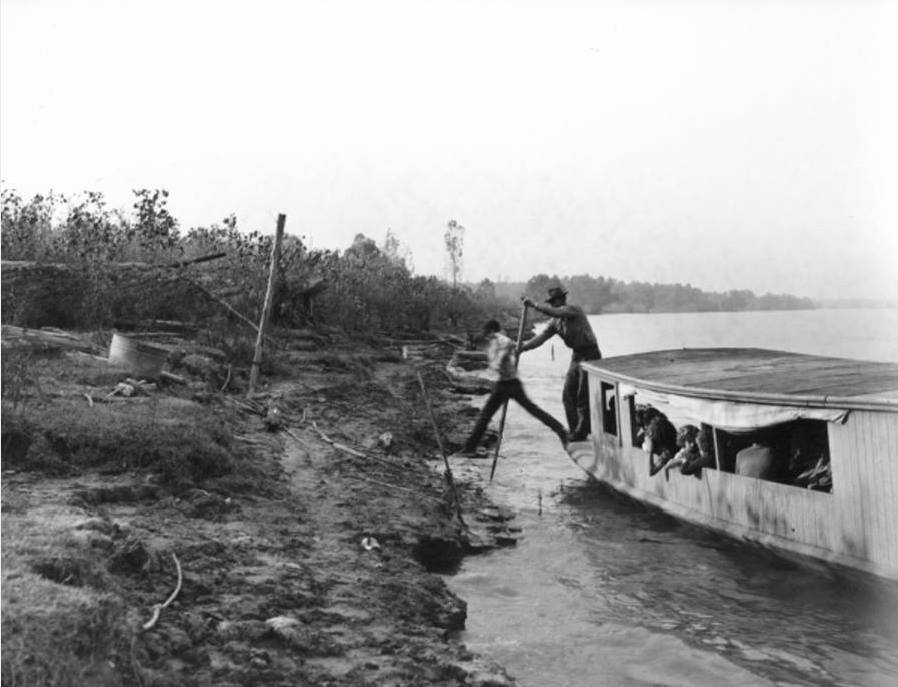 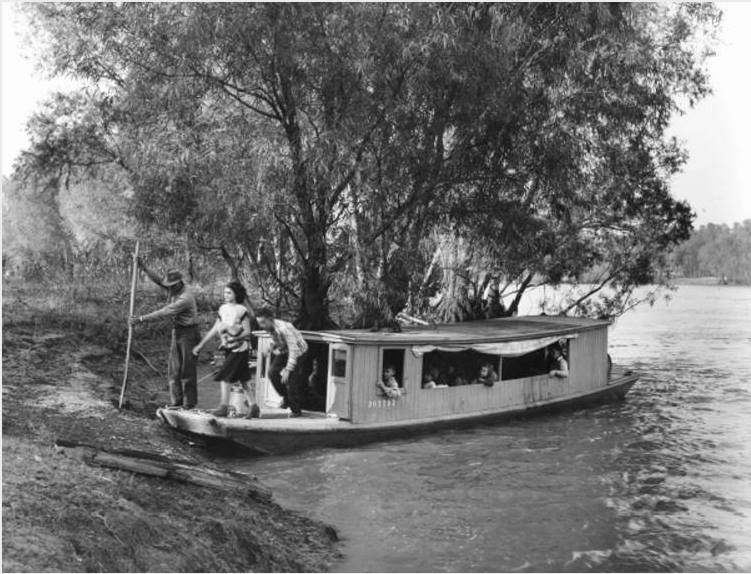 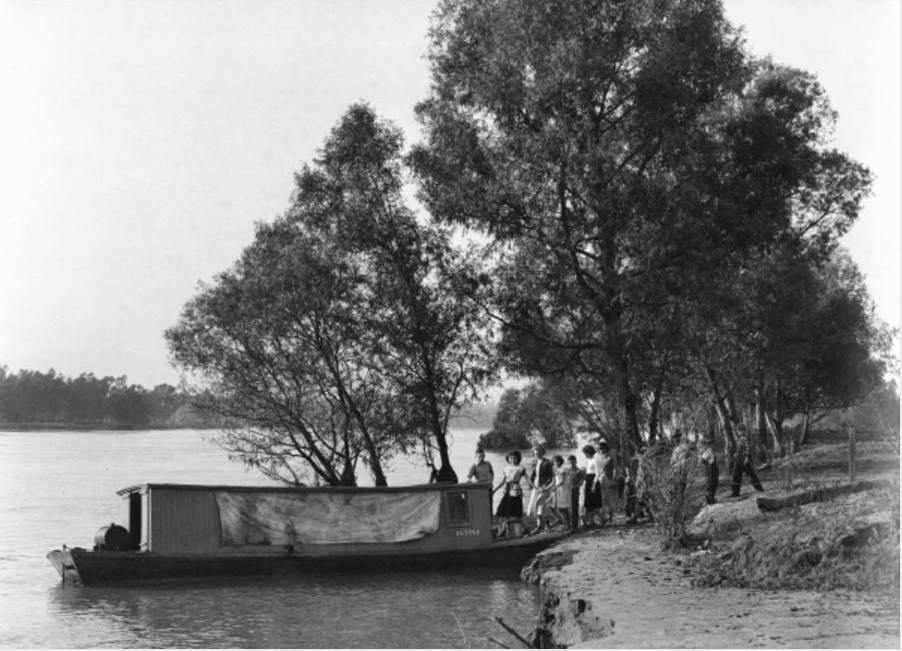 Bayou Chene’s
School “Boat” picked up and delivered kids
[Speaker Notes: In the early 1940s, a house boat was converted into a worship sanctuary which could travel up and down the waterways of the Atchafalaya Basin.  This vessel, affectionately known as “the Little Brown Church on the Water,” formed the beginning stages of what eventually became Bayou Plaquemine Baptist Church.  This mobile meeting place, navigated by missionary Ira Marks, moved through rivers and canals in order to bring the gospel of Jesus Christ to people living along the bayou.  Missionaries and members of “the Little Brown Church” would invite community residents aboard to join in worship services, Vacation Bible Schools, and weddings.  Some of the founding members of Bayou Plaquemine Baptist Church can still remember the sound of gospel hymns rising up in the warm night air as “the Little Brown Church” moved through the swamp.
In 1941, a mission location was established on land through the help of First Baptist Church of Baton Rouge (Eastland Bible Class) and was called Bayou Plaquemine Mission.  A group of Christians who met in this place decided to particularize and formed an independent church on July 28, 1946.  This congregation was named Bayou Plaquemine Baptist Church, which remains in existence over 70 years later.  Our current church facility is located roughly 7 miles from the town of Plaquemine along the Grand River.  We are situated on a stretch of Highway 75 around the corner from Jack Miller’s Landing and across the street from Verret Shipyard.
Bayou Plaquemine Baptist Church (BPBC) has an extensive outreach ministry to families and youth along the bayou, a bus ministry for those in need of transportation, an annual Vacation Bible School, and weekly Sunday School classes, in addition to children’s programs, music programs, and women’s ministry programs throughout the year.  We strive by God’s grace to be a pillar and foundation of the truth (1 Tim. 3:15), calling the lost to repentance and faith while also building up believers in the teaching and commandments of Jesus Christ.  We are blessed to be in gospel partnership with three other area churches, the “Unity Churches,” which consist of BPBC, First Baptist Church of Plaquemine, First Baptist Church of White Castle, and Bayou Sorrel Baptist Church.  We have bi-monthly worship services together and partner in hosting a one-day Bible conference each year.
VIDEO: To watch a video that describes the history of “the Little Brown Church” and early missionary efforts in the Atchafalaya Basin, click here.]
ATCHAFALAYA BASIN
BIGLER SETTLEMENT
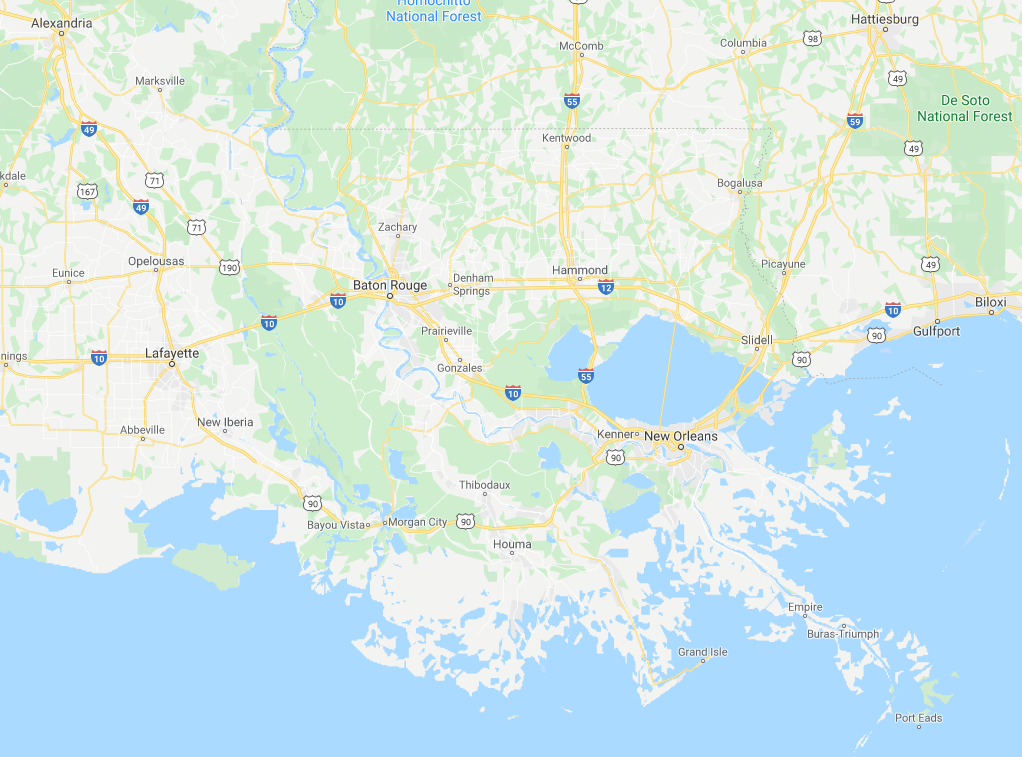 Atchafalaya Basin
Baton Rouge
New Orleans
Lafayette
Bigler Settlement
Bigler Settlement
[Speaker Notes: Biglers were 5 mi south of Bayou Chene from Greg Guirard’s “Cajun Families of the Atchafalaya” pg 79]
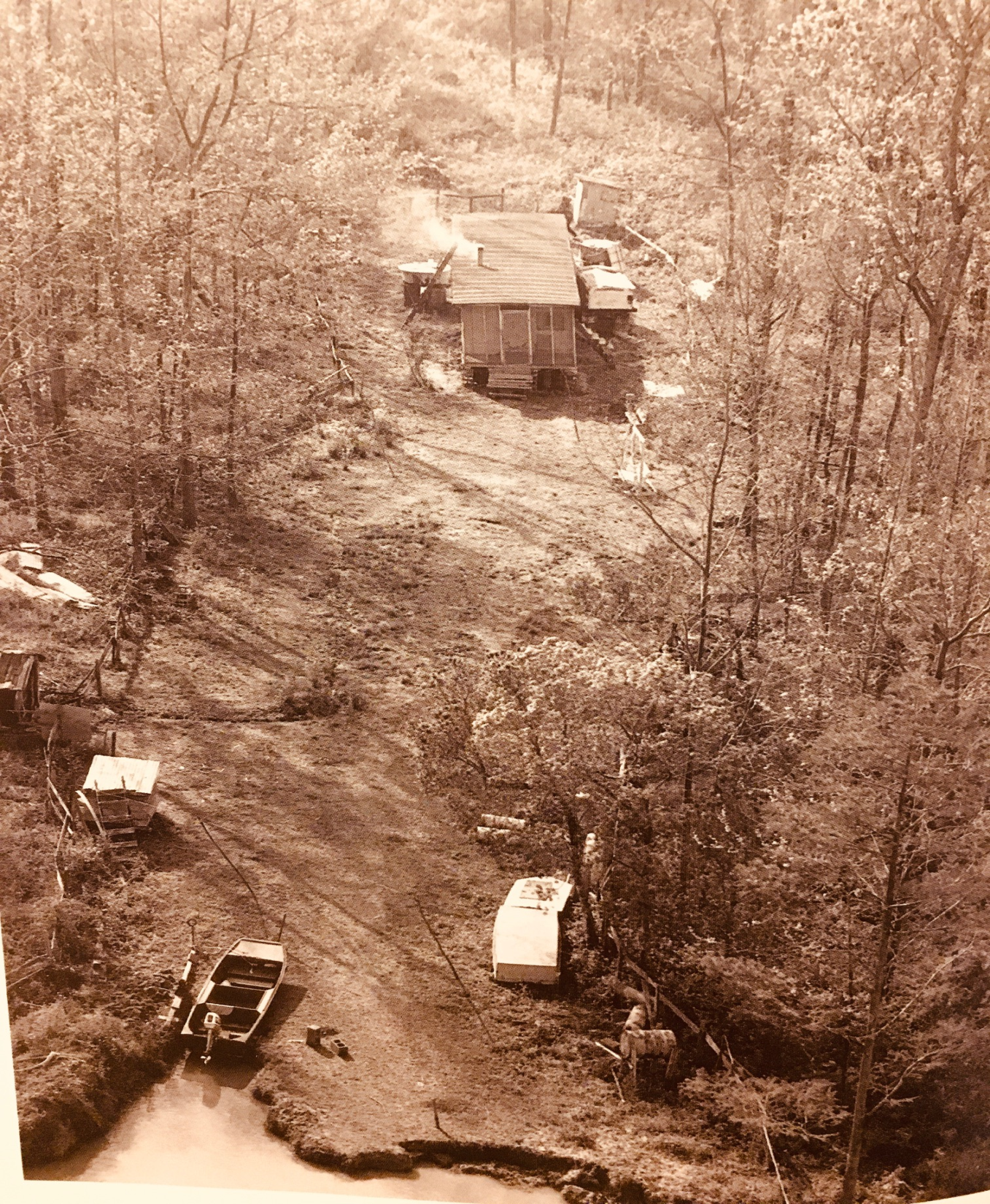 BIGLER SETTLEMENT
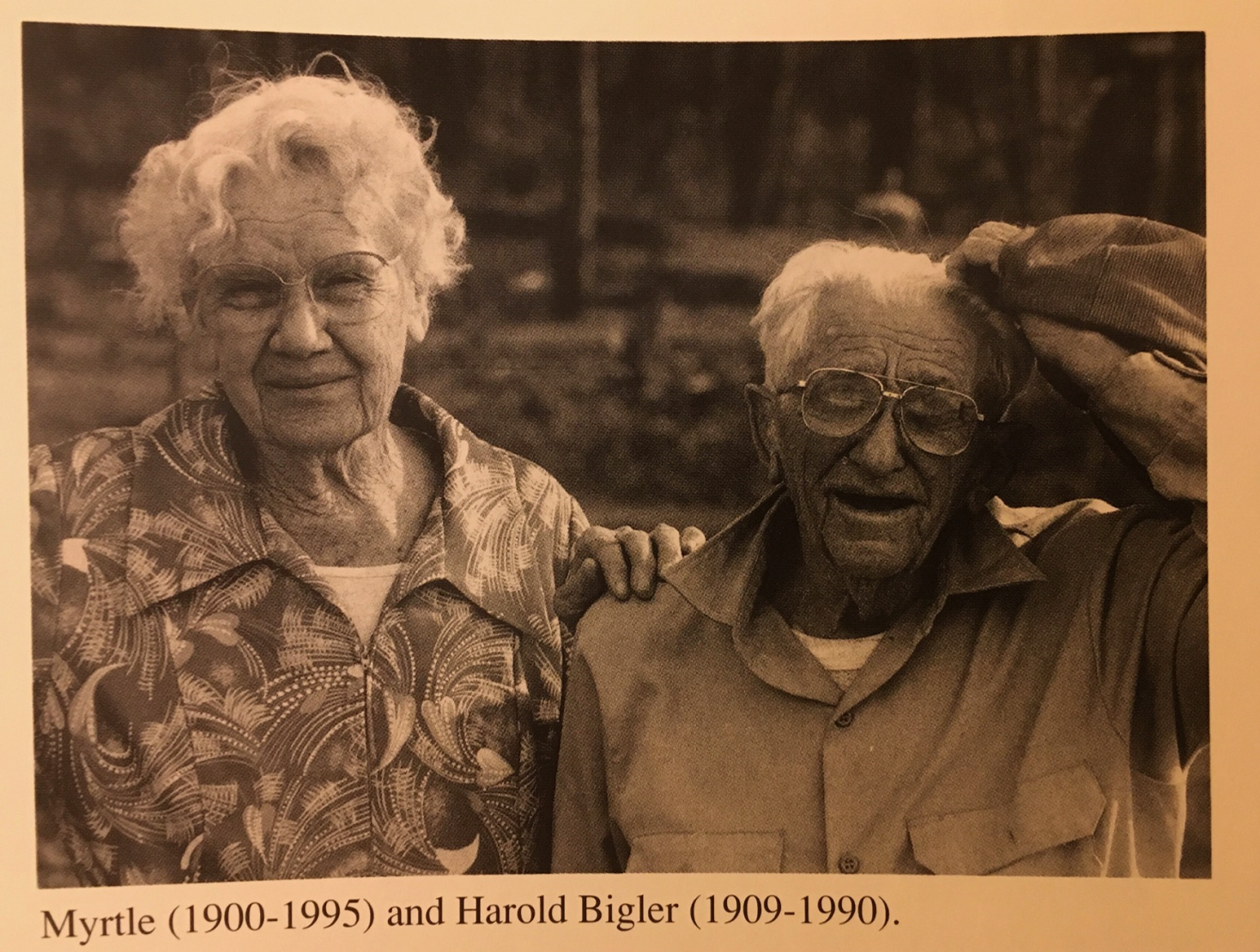 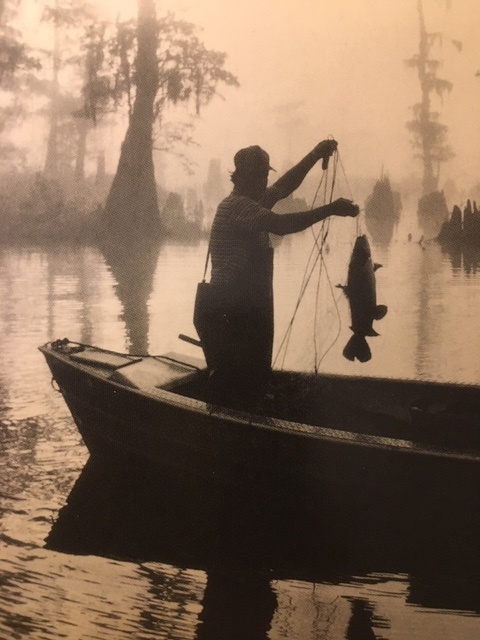 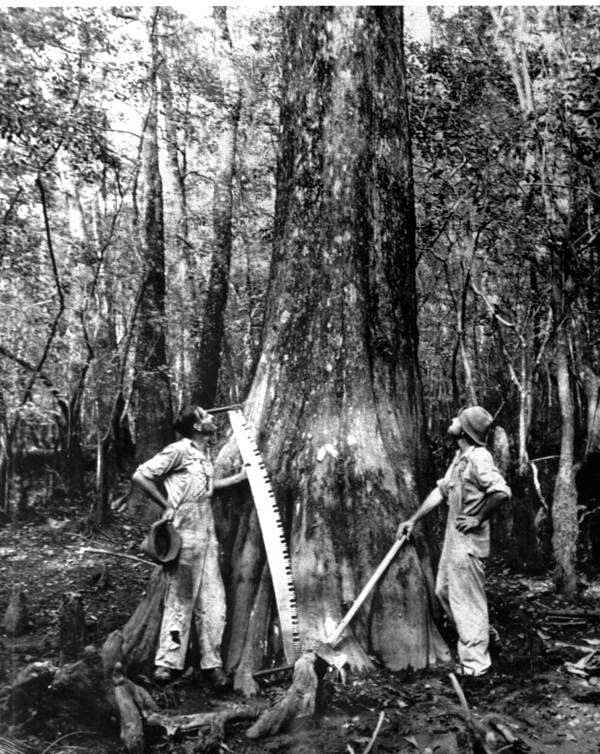 Harold & Myrtle Bigler
Myrtle was born in 1900 and moved into the Swamp at age 7
She meet Harold and they were married
They lived in a house that once was on a barge
The house was 12 miles by boat to a landing then another 15 miles to the nearest store
They shopped once/mo
Harold fished & worked in the timber industry harvesting cypress trees in the swamp
a
Myrtle & Harold Bigler – Photography by Greg Guirard
[Speaker Notes: The house was on a wooden barge. During the flood of 1927, 7ft of water was over this property and the barge floated into the woods. After it all receded, Harold took the house off the barge and they lived in it. The barge is still down by the water.]
ATCHAFALAYA SWAMP DWELLERS
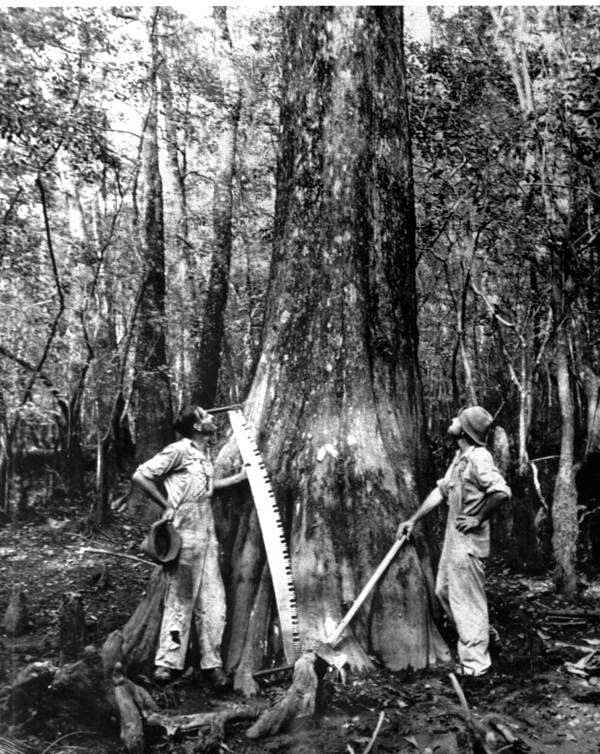 Harold & Myrtle Bigler
Featured in a couple of books and one film, they became known for their honesty & integrity
A famous quote of Myrtle
“Some people think we’re crazy to be livin’ out here on the river by ourselves. I think people that lives in the city must be crazy.”
Harold died in 1990, Myrtle lived till 1995; they were the last couple to live full time in the Atchafalaya Swamp
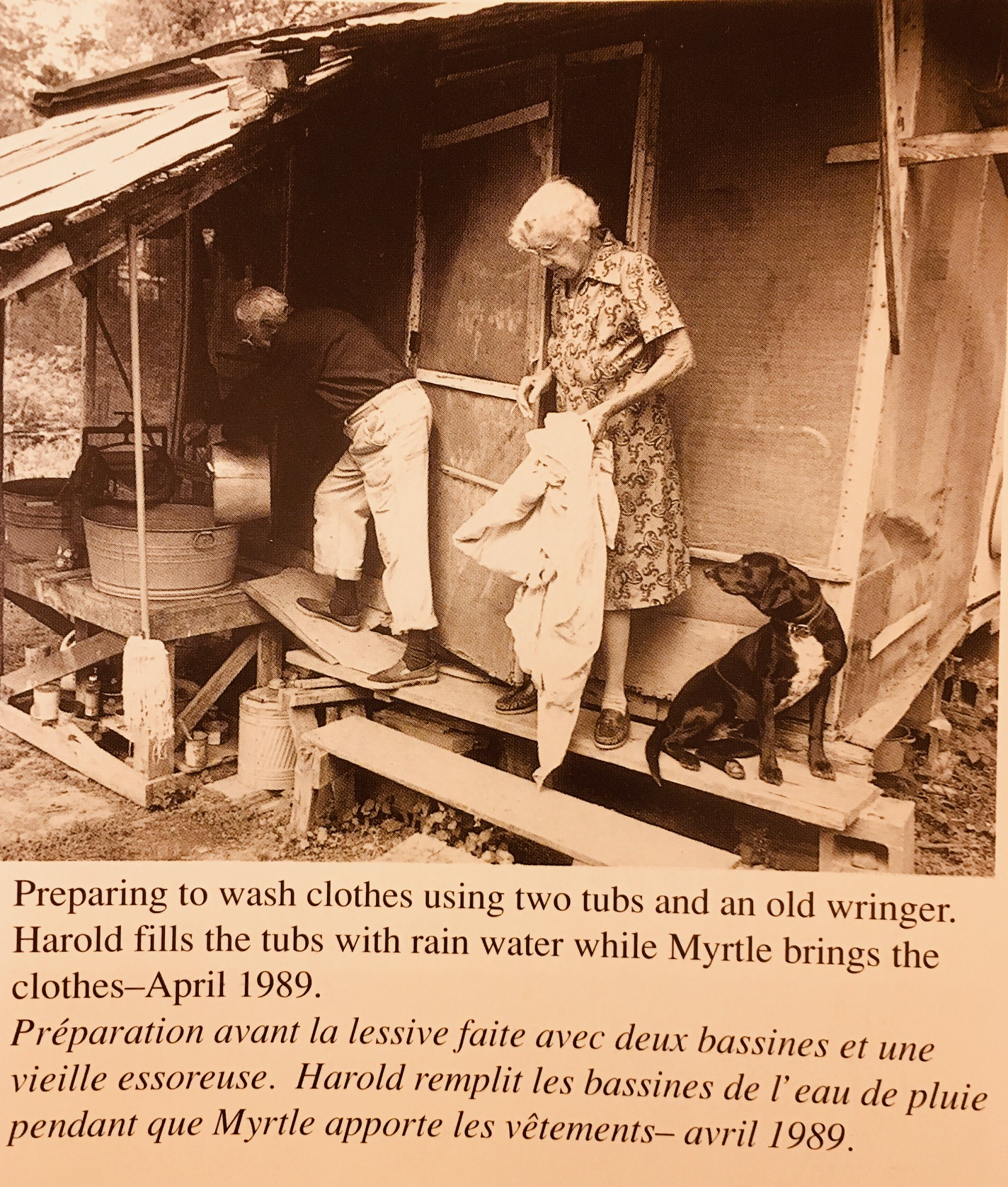 a
ATCHAFALAYA SWAMP DWELLERS
Greg Guirard used to stop & visit while photographing the swamp & he says this:
“Their life wasn’t so much about the struggles & suffering, 
But more about their joy, their beautiful vision of what life can be…”
Thoreau says “our life is frittered away by details …simplify, simplify”
& “I went to the woods because I chose to live deliberately…”
Thoreau would have been proud of the Biglers
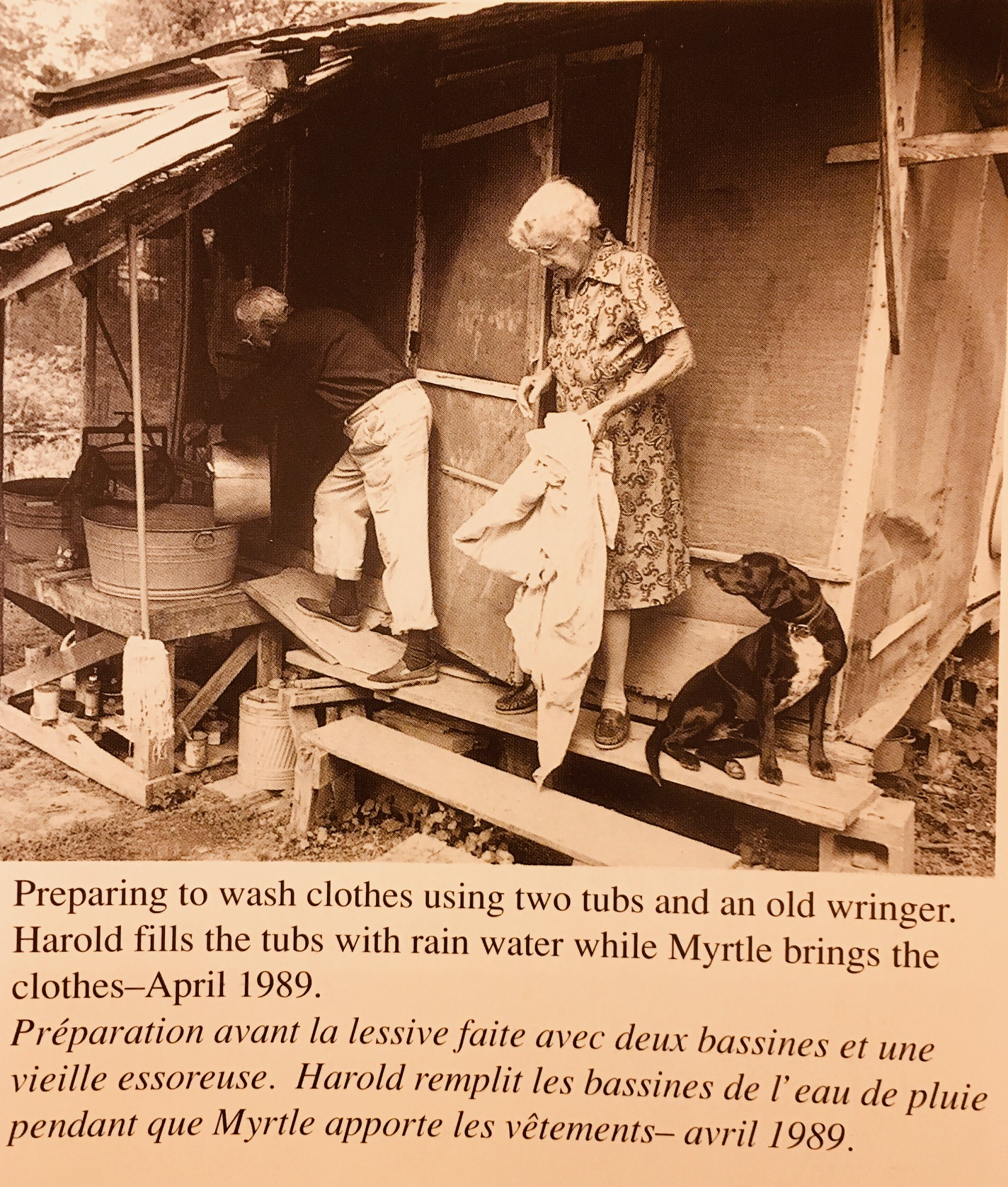 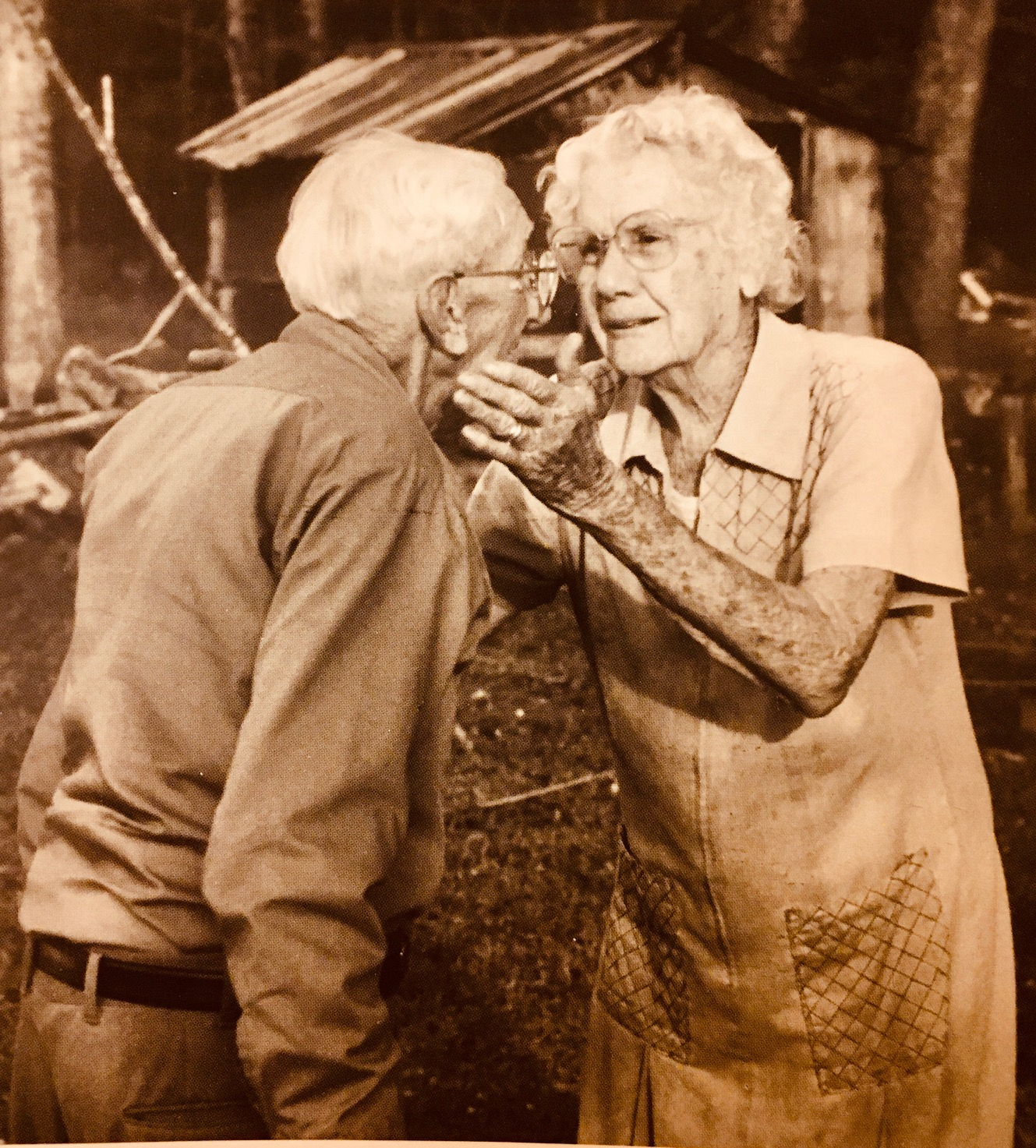 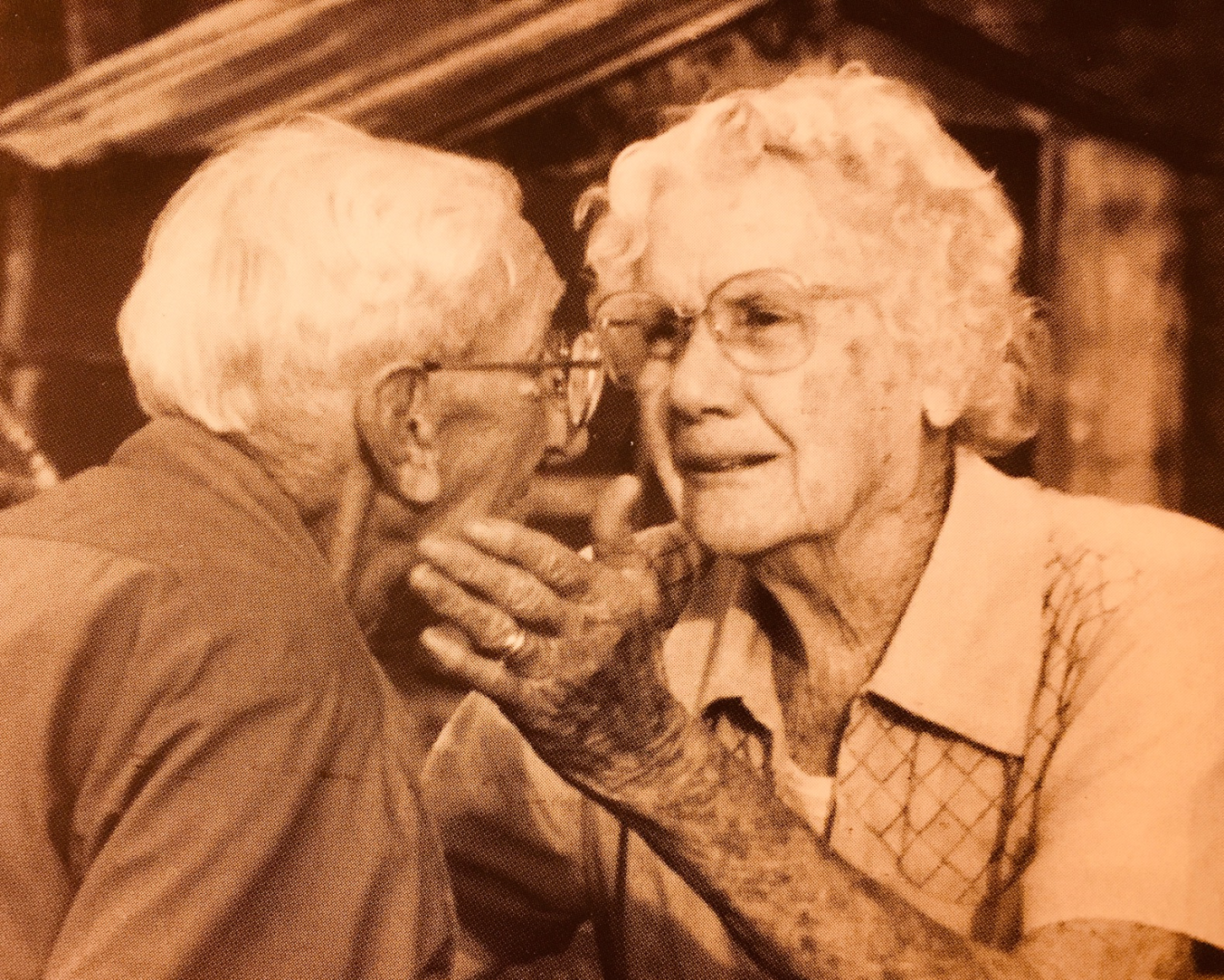 a
Cajun culture
 acculturation & assimilation
 Civil war’s impact on Acadians
 French language in school – a curse?
 French language revival–new admiration
 celebrating mardi gras
52
ACCULTURATION & ASSIMILATION
OVERVIEW
Adaptation: Adaptation is the process of adjusting to one’s environment so as to become better suited to that environment 
Values Transmission: Process of passing values on to children for future generations
Acculturation: Acculturation is the transfer of values and customs from one group to another
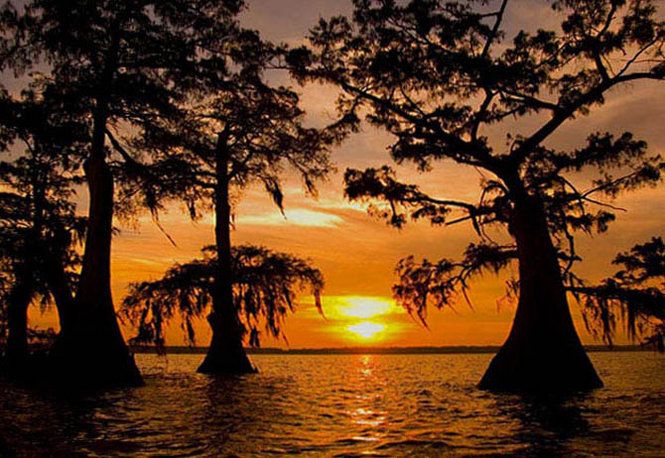 a
Assimilation: Assimilation is the cultural absorption of a minority group into the main cultural body.
ACCULTURATION & ASSIMILATION
ACCULTURATION & ASSIMILATION
OVERVIEW
Values Transmission: Process of passing values on to children for future generations
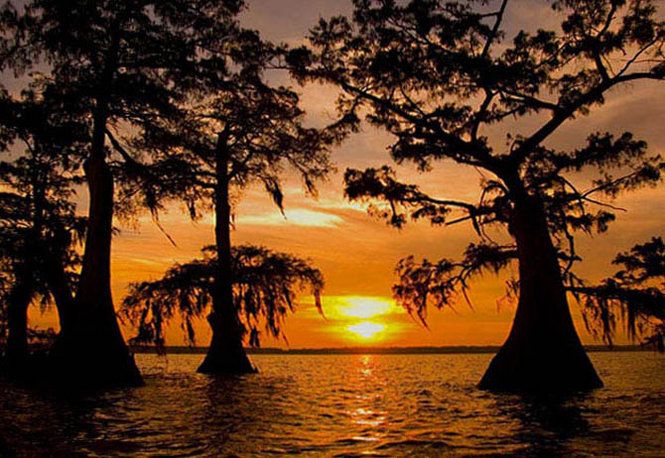 OVERVIEW
Adaptation: Adaptation is the process of adjusting to one’s environment so as to become better suited to that environment 
Acculturation: Acculturation is the transfer of values and customs from one group to another.  
Assimilation: Assimilation is the cultural absorption of a minority group into the main cultural body.
a
Values Transmission:
Use of song to passing on beliefs
Importance of Women in transferring/transmitting values, beliefs, & language for the future
ACCULTURATION & ASSIMILATION
OVERVIEW
Acculturation: Acculturation is the transfer of values and customs from one group to another.
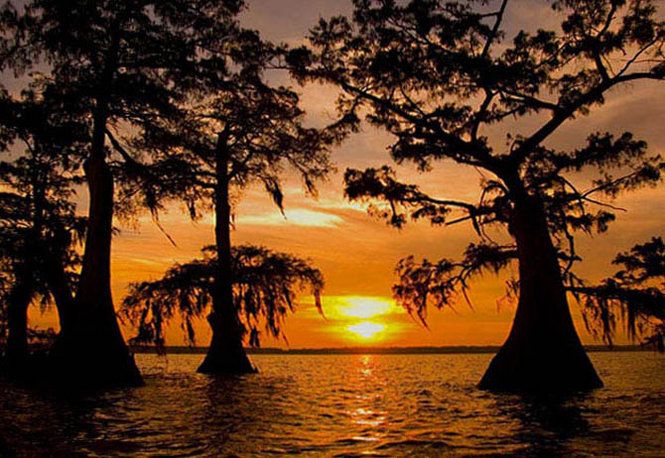 OVERVIEW
Adaptation: Adaptation is the process of adjusting to one’s environment so as to become better suited to that environment 
Acculturation: Acculturation is the transfer of values and customs from one group to another.  
Assimilation: Assimilation is the cultural absorption of a minority group into the main cultural body.
a
Acculturation:
Other nationalities marry into the Acadian family
Strong close-knit, family values absorbs/acculturates the newcomer so that all are better off than without the newcomer
ACCULTURATION & ASSIMILATION
OVERVIEW
Assimilation: Assimilation is the cultural absorption of a minority group into the main cultural body.
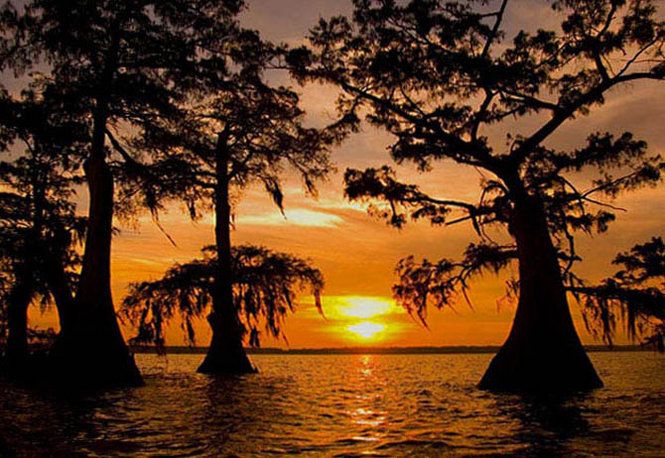 OVERVIEW
Adaptation: Adaptation is the process of adjusting to one’s environment so as to become better suited to that environment 
Acculturation: Acculturation is the transfer of values and customs from one group to another.  
Assimilation: Assimilation is the cultural absorption of a minority group into the main cultural body.
a
Assimilation:
Not much Acadian assimilation into American culture because of Acadian language, religion, close-knit-ness of their culture
IMPACT OF THE CIVIL WAR ON LOUISIANA ACADIANS
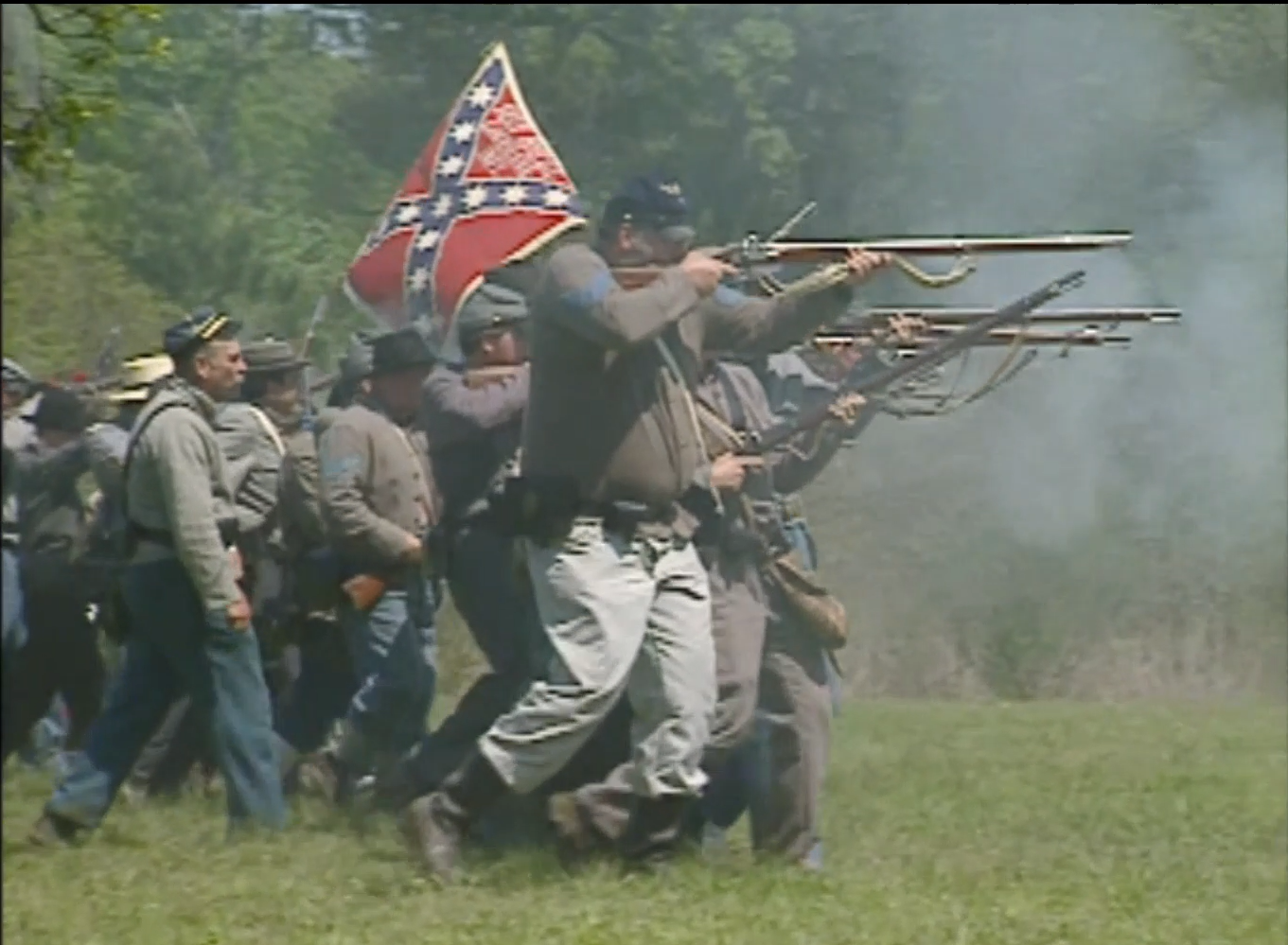 3:40 min Video
IMPACT OF THE CIVIL WAR ON LOUISIANA ACADIANS
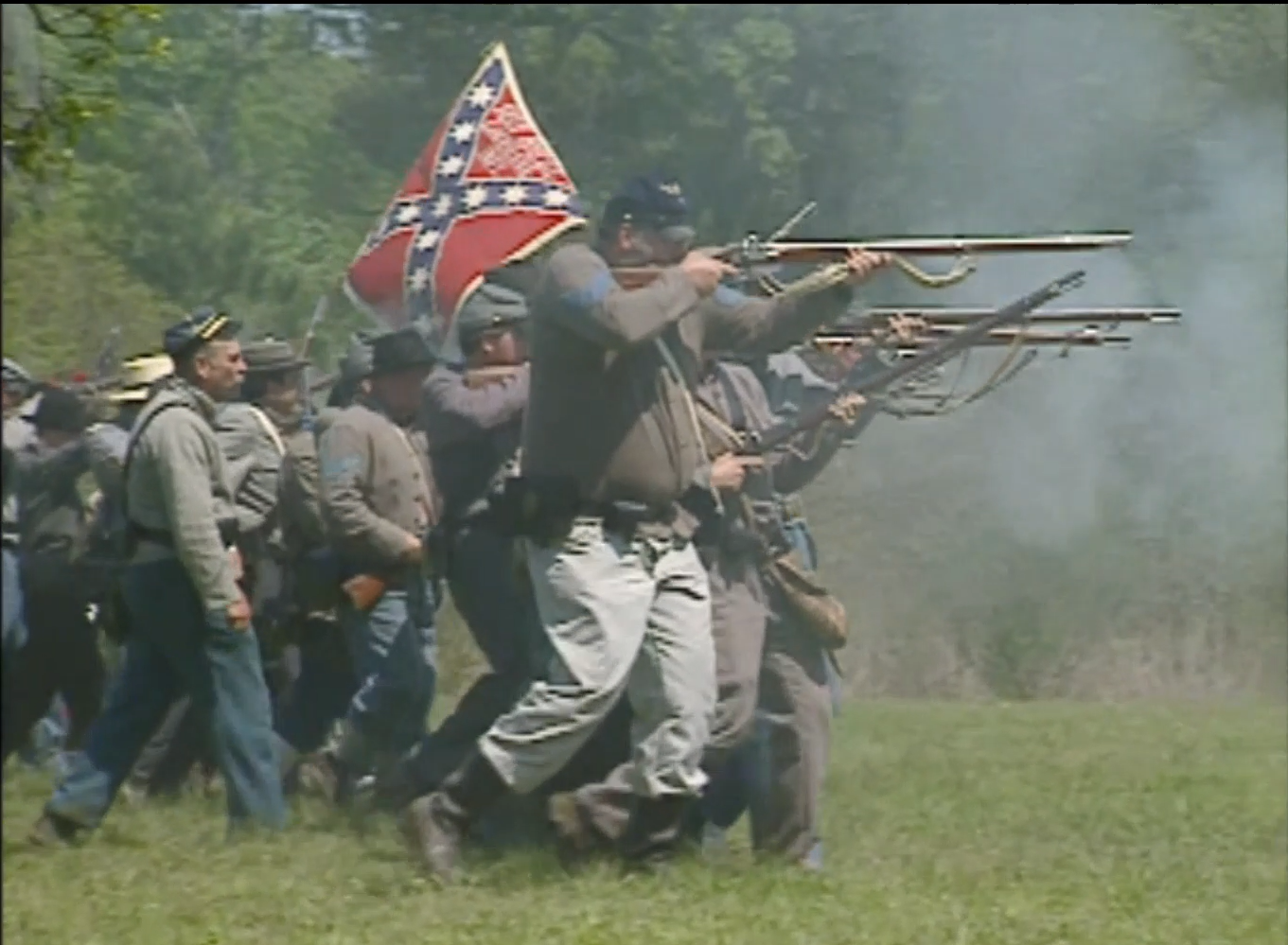 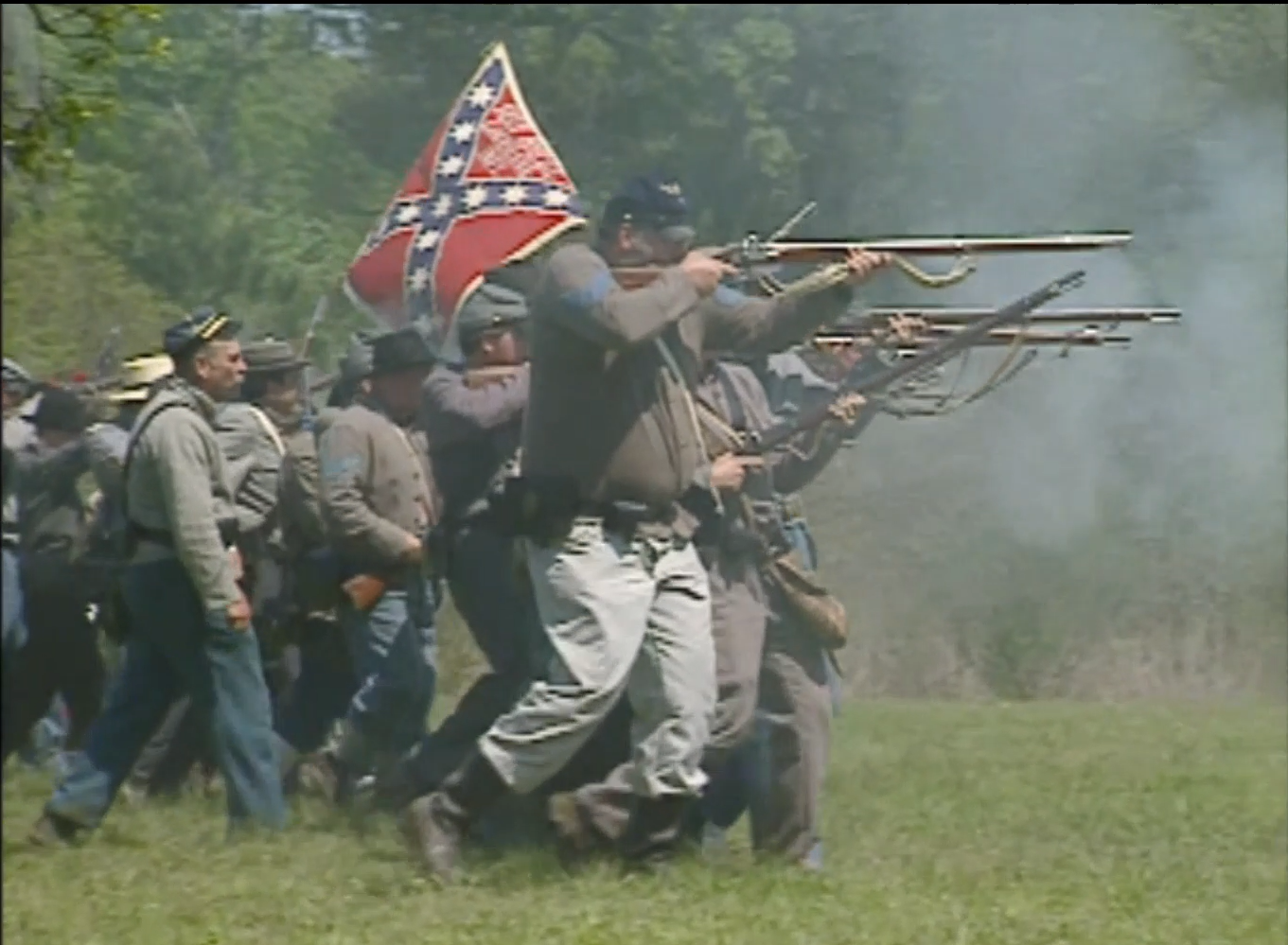 IMPACT OF THE CIVIL WAR ON LOUISIANA ACADIANS
In the Civil War, Acadians wanted to stay neutral just as they had tried to do in Nova Scotia
They are conscripted into the Confederacy; sometimes run away
Develop a system of hiding in
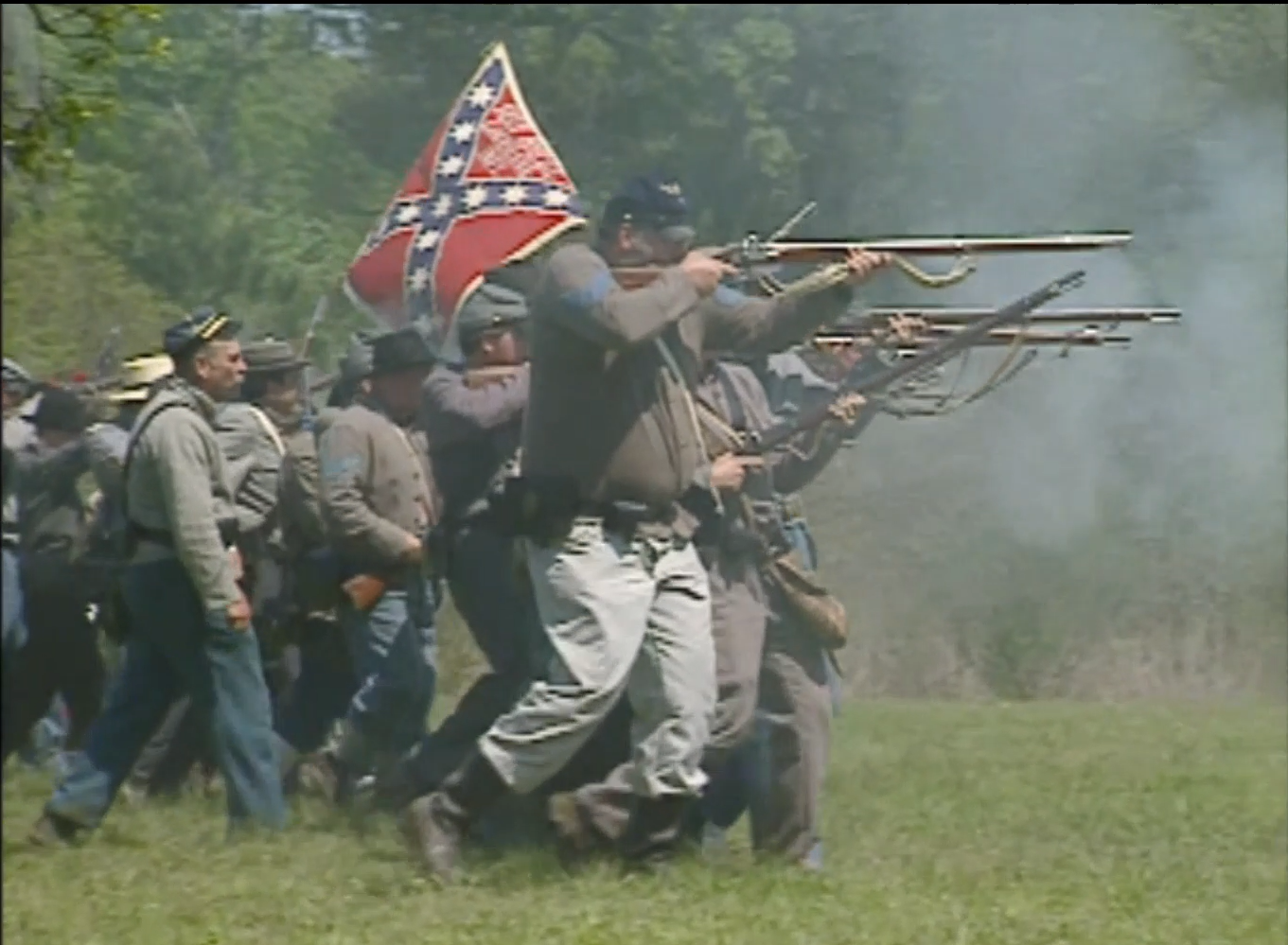 a
in the woods; hiding from BOTH sides
Both sides forage the land of the Acadians – complete devastation
Civil War, along with devastating floods, reduce the Acadians to level of poor of the poorest – Objects of Ridicule
[Speaker Notes: Some give up their farms and become tenant farmers]
IMPACT OF THE CIVIL WAR ON LOUISIANA ACADIANS
They are reduced from farm OWNERS to TENANT farmers
America decides the best way to deal with the Acadians is to do away with their culture – ASSIMILATION
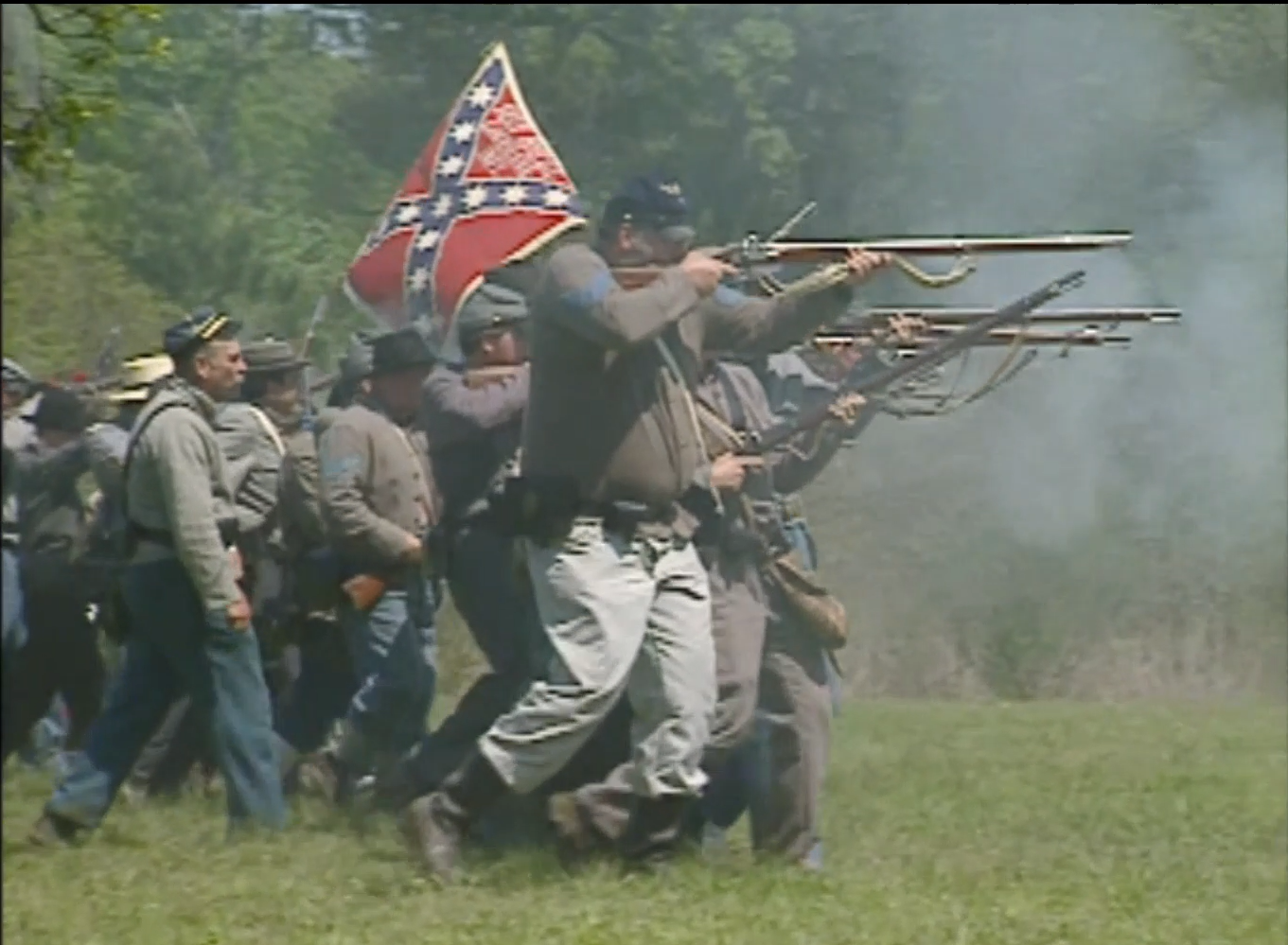 a
Once again the host country of the Acadians are trying to eliminate the Acadian culture!
[Speaker Notes: Some give up their farms and become tenant farmers]
SPEAKING FRENCH ONCE AGAIN BECOMES A CURSE?
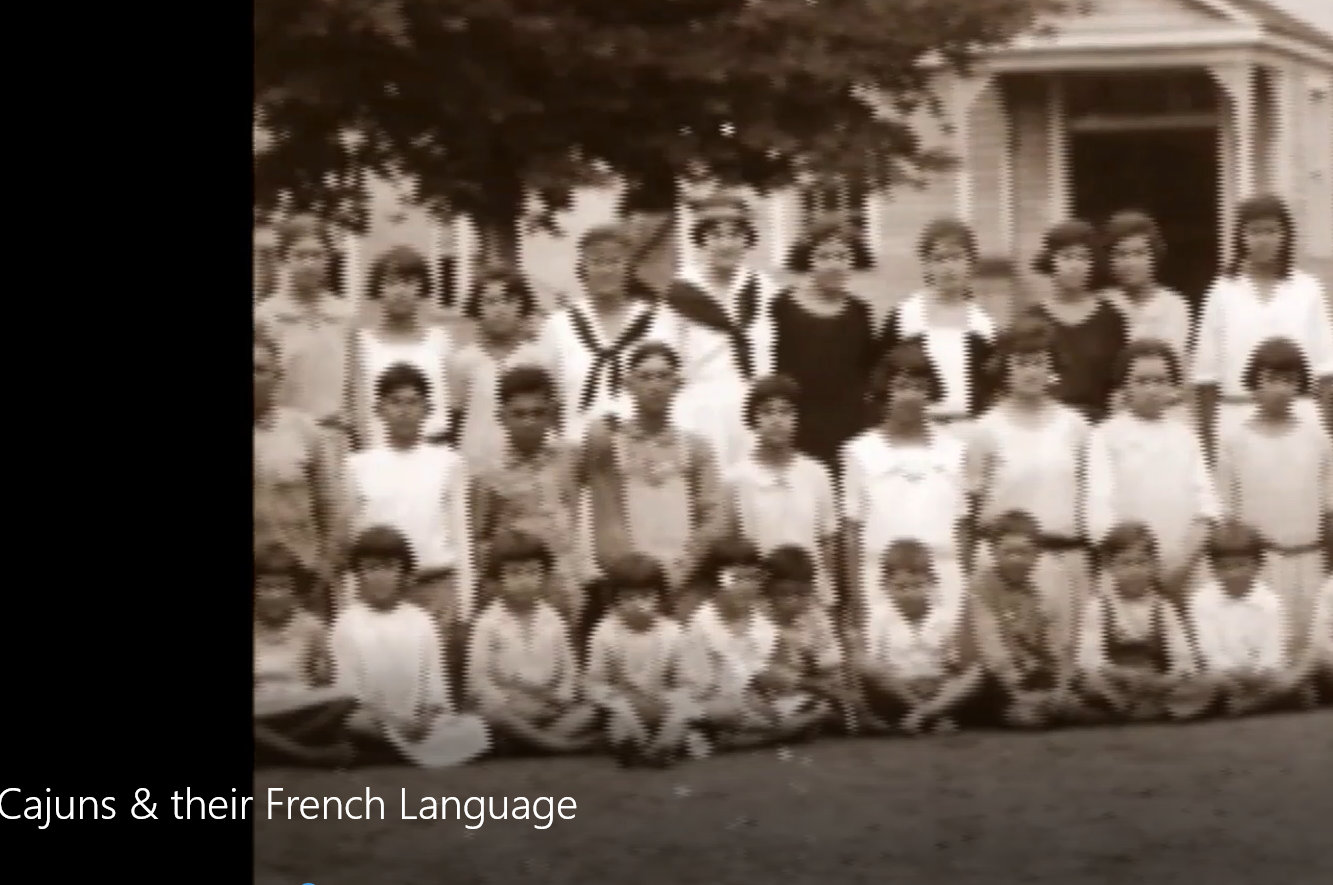 5:19 min Video
SPEAKING FRENCH ONCE AGAIN BECOMES A CURSE?
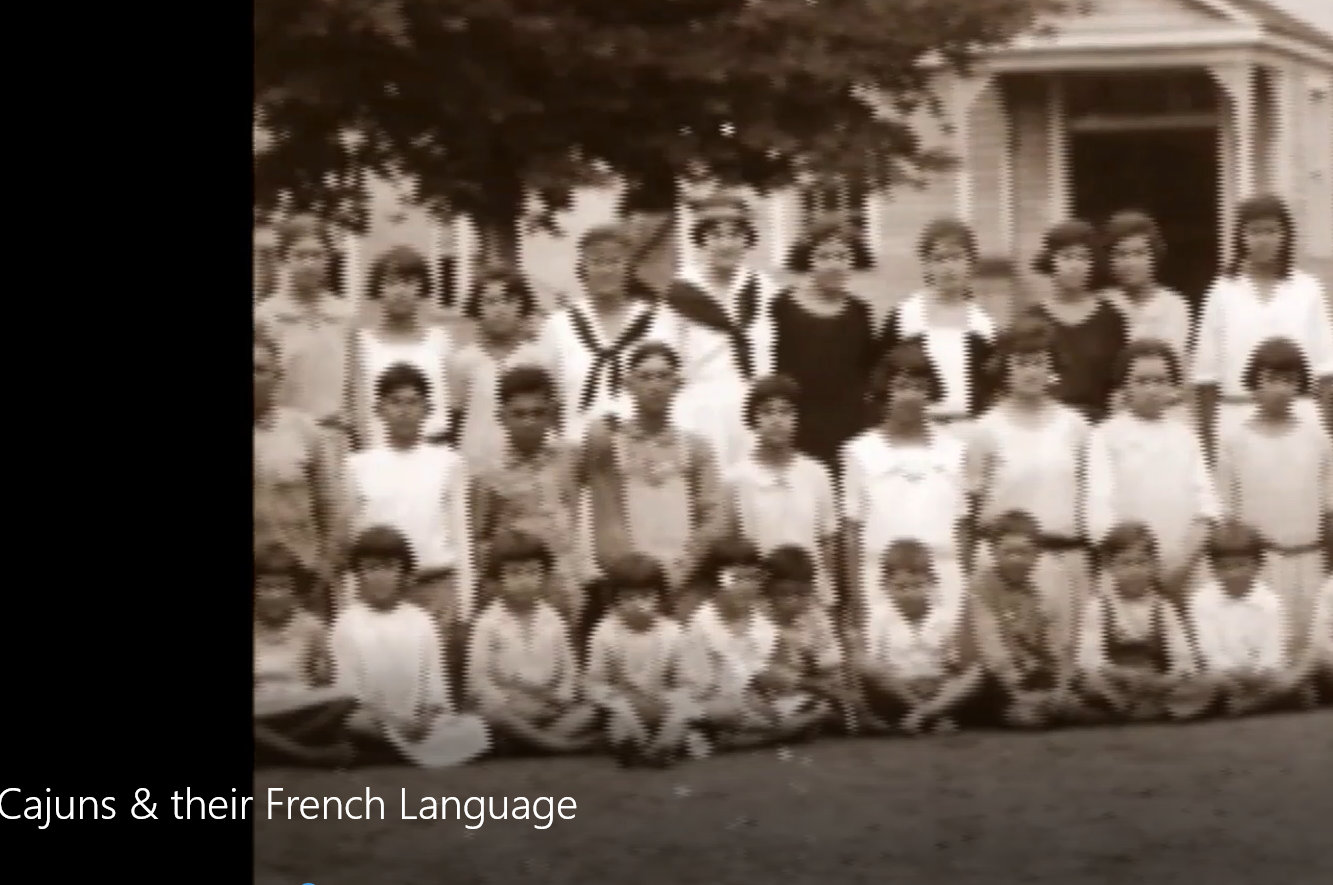 SPEAKING FRENCH ONCE AGAIN BECOMES A CURSE?
Fierce Nationalism in US
Teddy Roosevelt states
English should be the only language; No hyphenated Americans; no French-, Spanish-Americans, etc
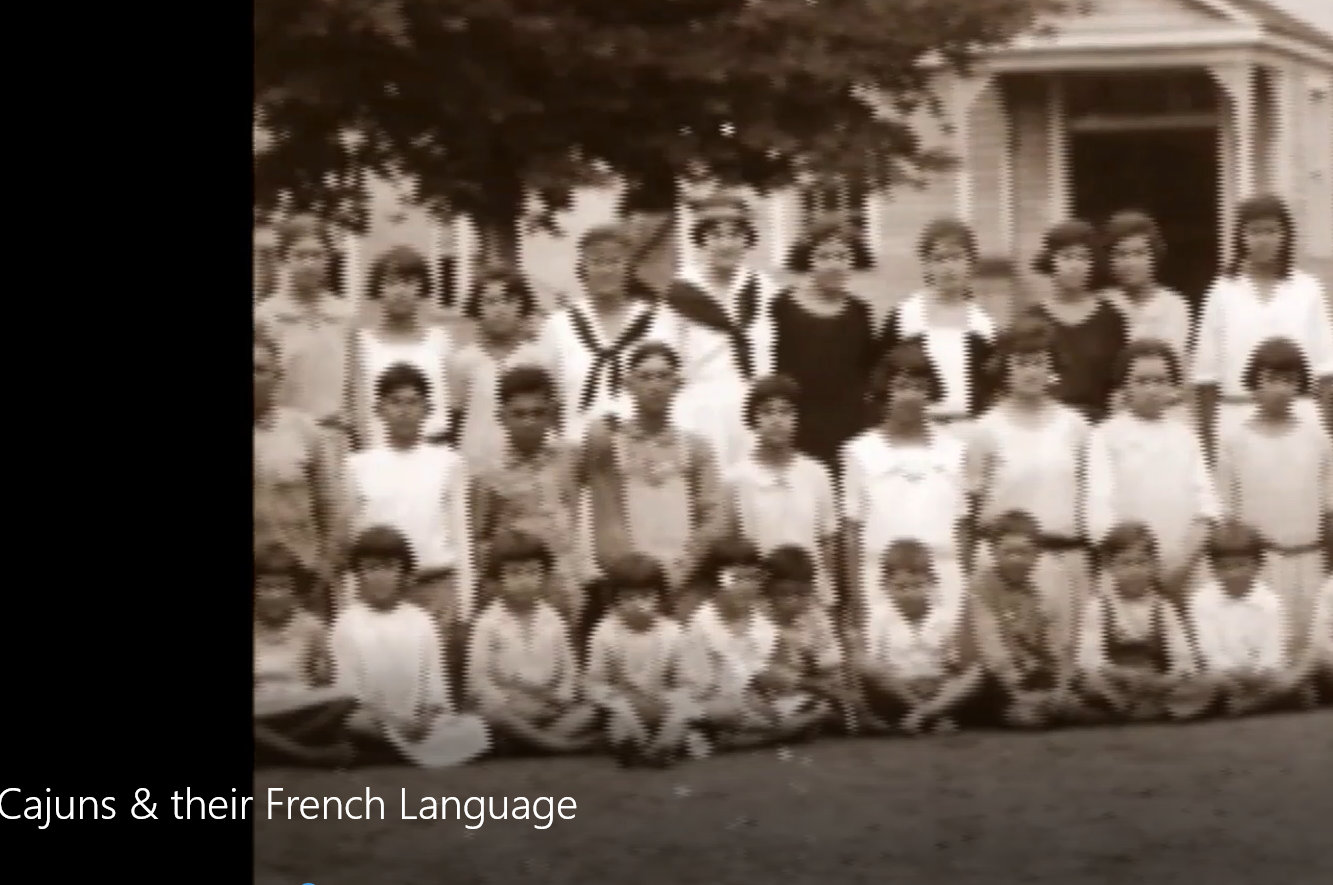 This philosophy leads America to outlaw French language
At same time laws are passed requiring all kids to go to school BUT kids are forbidden to speak French in the School
Whole generation is being taught that their French speaking culture made them inferior to other Americans
Their French language is now a stigma
a
[Speaker Notes: Some give up their farms and become tenant farmers]
SPEAKING FRENCH ONCE AGAIN BECOMES A CURSE?
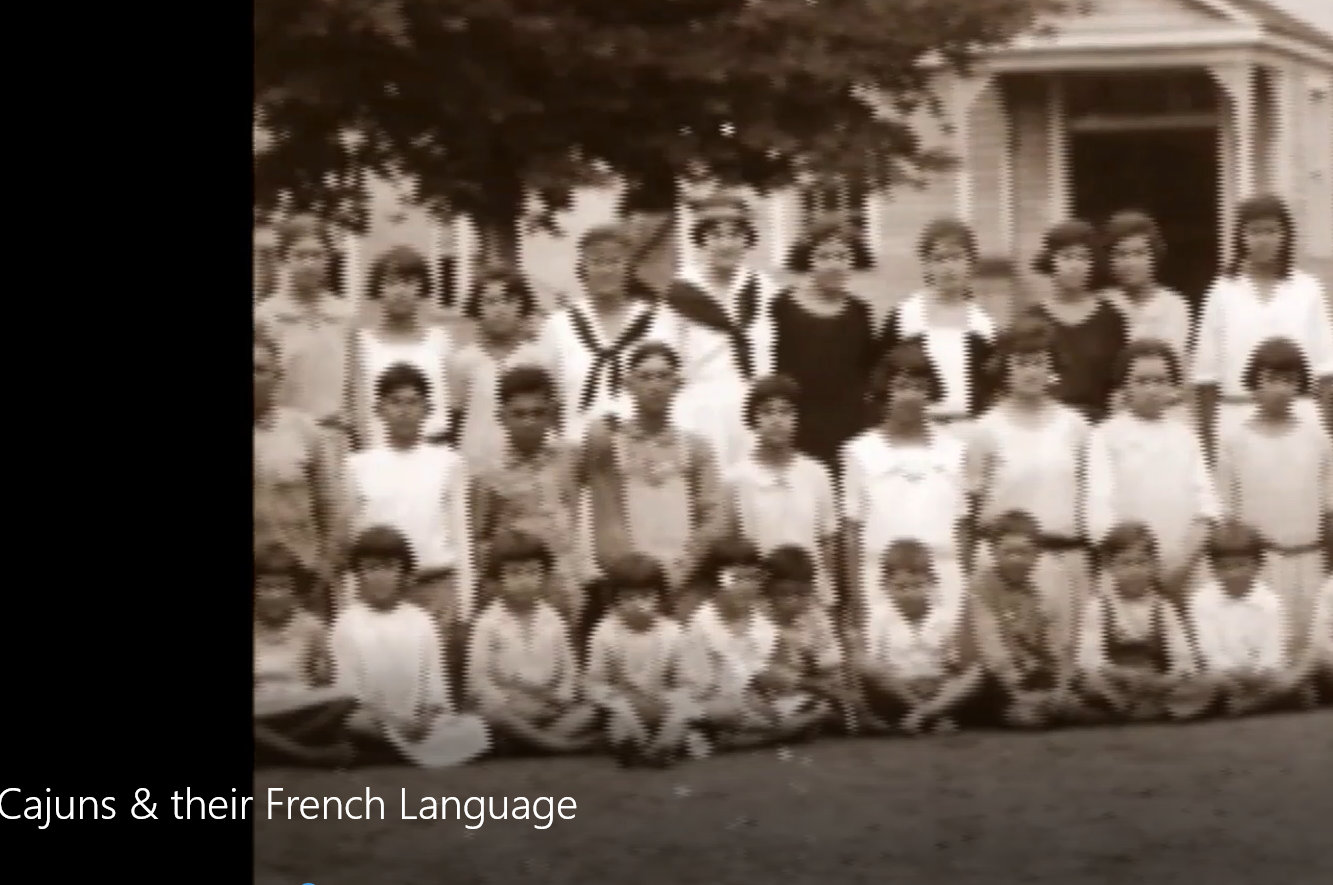 Kids are ridiculed, punished or whipped in school for speaking French
Kids aren’t able to ask to go to the bathroom because they CAN’T ASK to go to the restroom
a
Situation that causes one to embarrass themselves;  starts driving people away from their own language
Then WWII happens and Cajun GI’s are able to talk to the French citizens; military notices and starts squadrons of “FRENCHY” interpreters. French language pride gradually starts to return
[Speaker Notes: Some give up their farms and become tenant farmers]
FRENCH LANGUAGE REVIVAL – NEW ADMIRATION
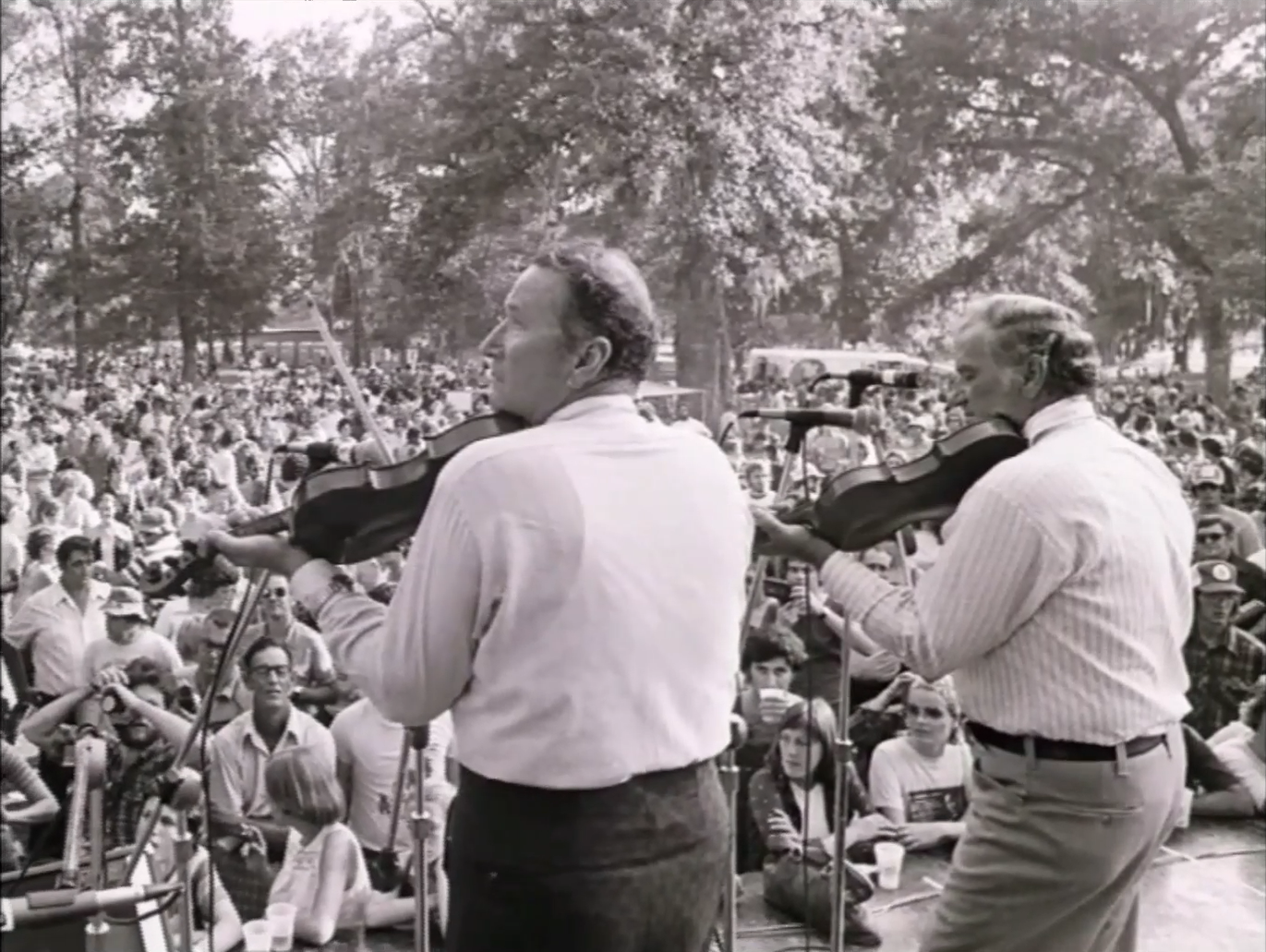 CAJUN MUSICIANS AS FOLK HEROES!
a
4:55 min Video
FRENCH LANGUAGE REVIVAL – A KEY TRADITION
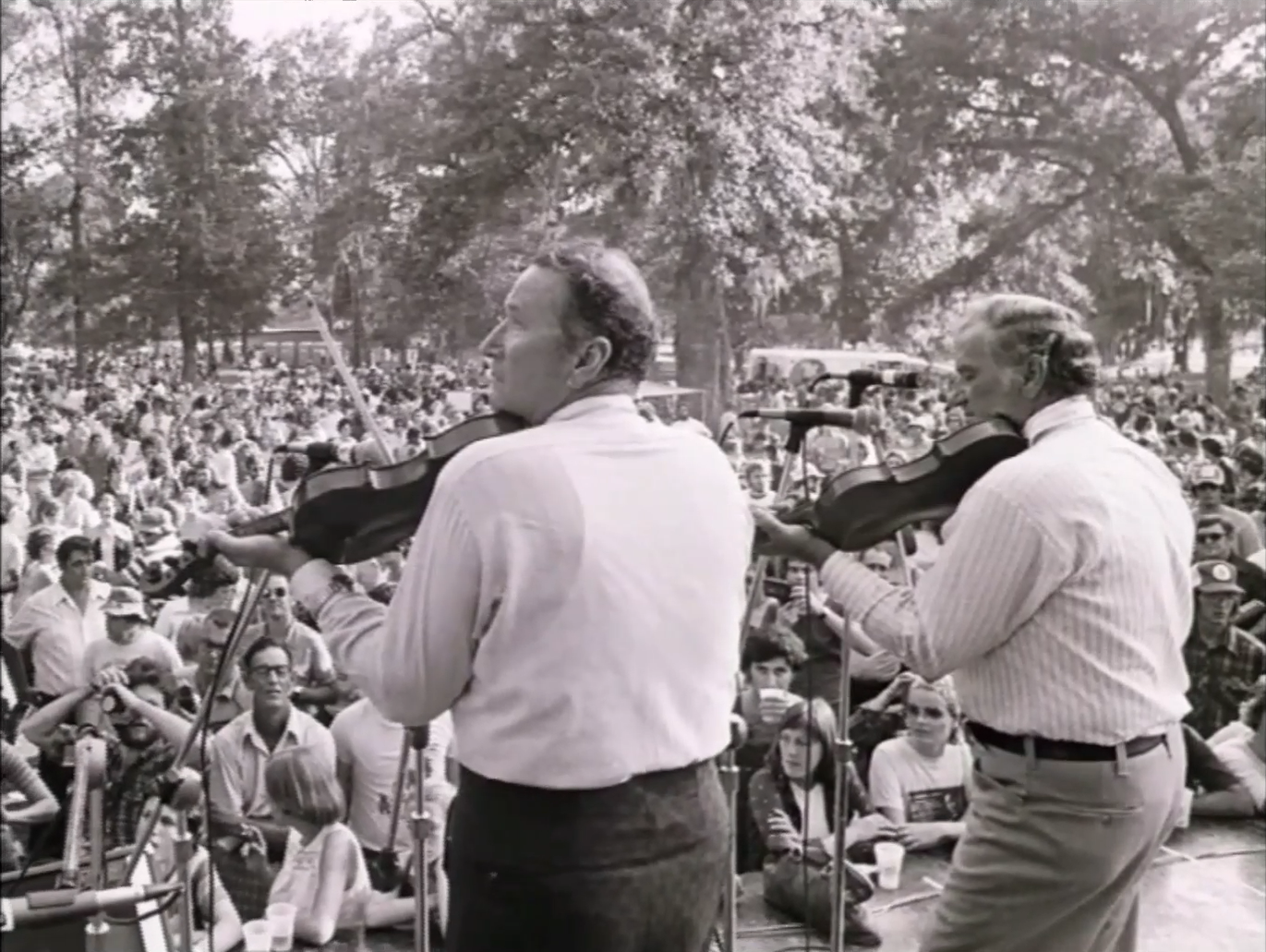 CAJUN MUSICIANS AS FOLK HEROES!
FRENCH LANGUAGE REVIVAL – A KEY TRADITION
Returning soldiers reconsider what they had been taught about their Cajun language
At same time, country is exploring it’s own DIVERSITY; a kind of self-introspection
1964 Newport Folk Festival Acadians are invited to play
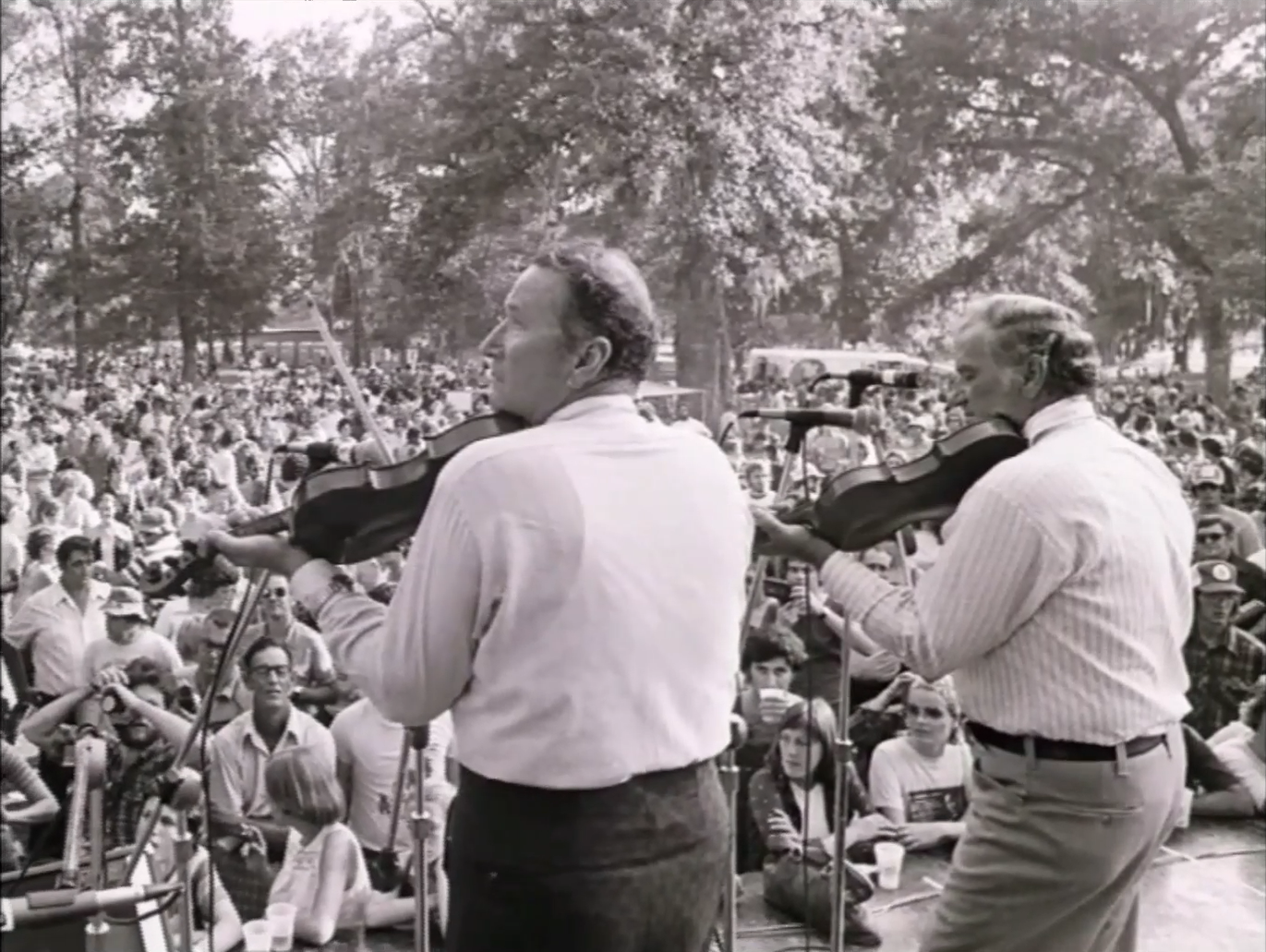 CAJUN MUSICIANS AS FOLK HEROES!
a
Presuming that they would be laughed at, Cajun musicians perform and are considered heroes of Cultural Preservation
About same time politicians/activists develop the Council for the Development of French in Louisiana – CODIFIL
This is a program to save French language from top down
[Speaker Notes: Some give up their farms and become tenant farmers]
FRENCH LANGUAGE REVIVAL – A KEY TRADITION
However, a grassroots surge from the bottom up is waiting to happen
This surge will be led by Cajun musicians
Can’t just preserve French; have to have something to do with the French
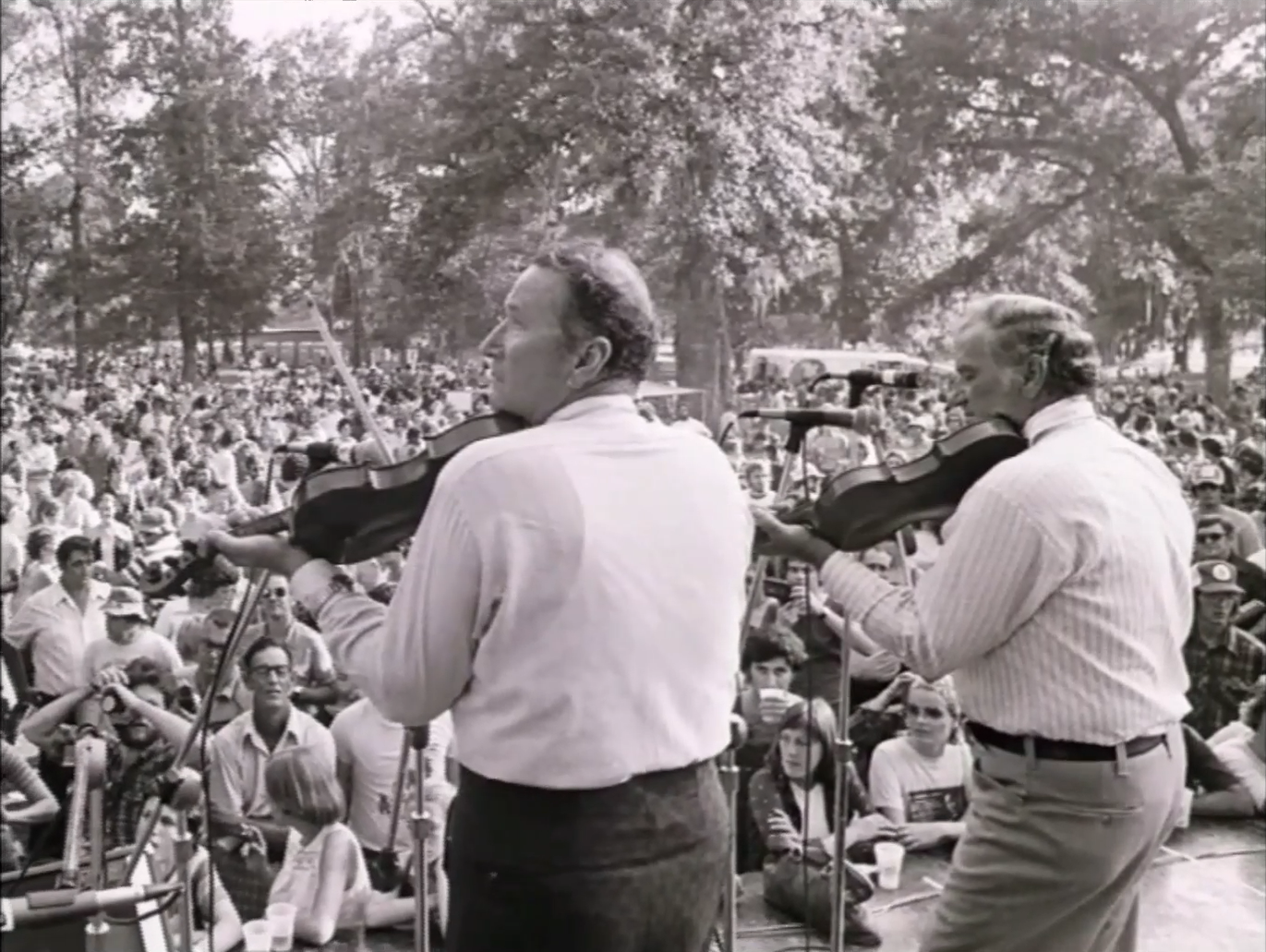 CAJUN MUSICIANS AS FOLK HEROES!
a
1974 1st Cajun Music Festival is held to celebrate “Cajun-ness”- their unique local food, culture, music and language
This is a Acadian/Cajun revival spurred on by the “lost genertion”  leading to a cultural movement alongside a linguistic education
[Speaker Notes: Some give up their farms and become tenant farmers]
IN CLOSING…
Cajun People:
have been through a lot when all they wanted was “to be left alone”
Had their ethnicity cleansed from Nova Scotia & relocated to La.
Have lots of history on Bayous Lafourche, Atchafalaya, Teche
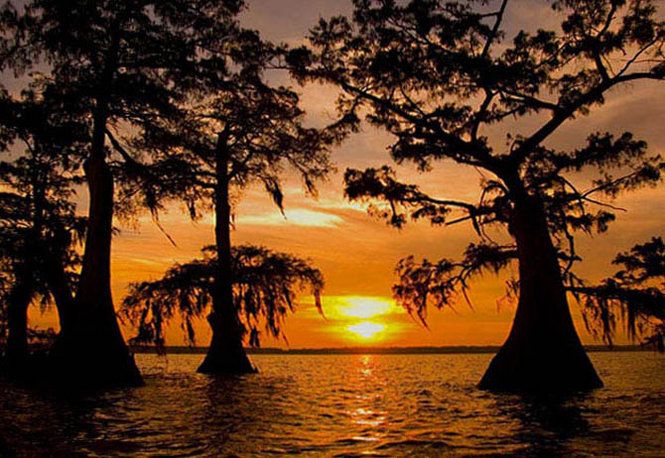 Have adapted to their new environments; learned how to reclaim poor lands and how to live deep in the Atchafalaya Basin
Have acculturated & absorbed new cultures and have transmitted their values to subsequent generations
Have been ridiculed for their religion & language then revered for their ability to communicate in wartime
And lastly, they have learned to celebrate their history, language, culture & customs as demonstrated in their “joie de vivre”
a
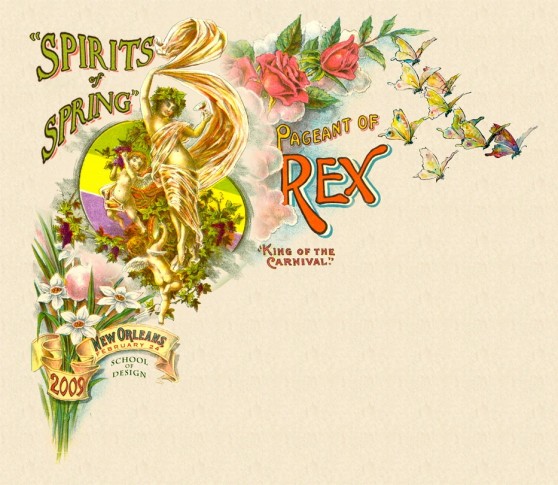 Mardi gras is just around the corner
March 1st!
71
MARDI GRAS
Mardi Gras is French for "Fat Tuesday”
It is celebrated as the last night of eating rich, fatty foods & partying before ritual fasting associated with the Catholic Lenten season
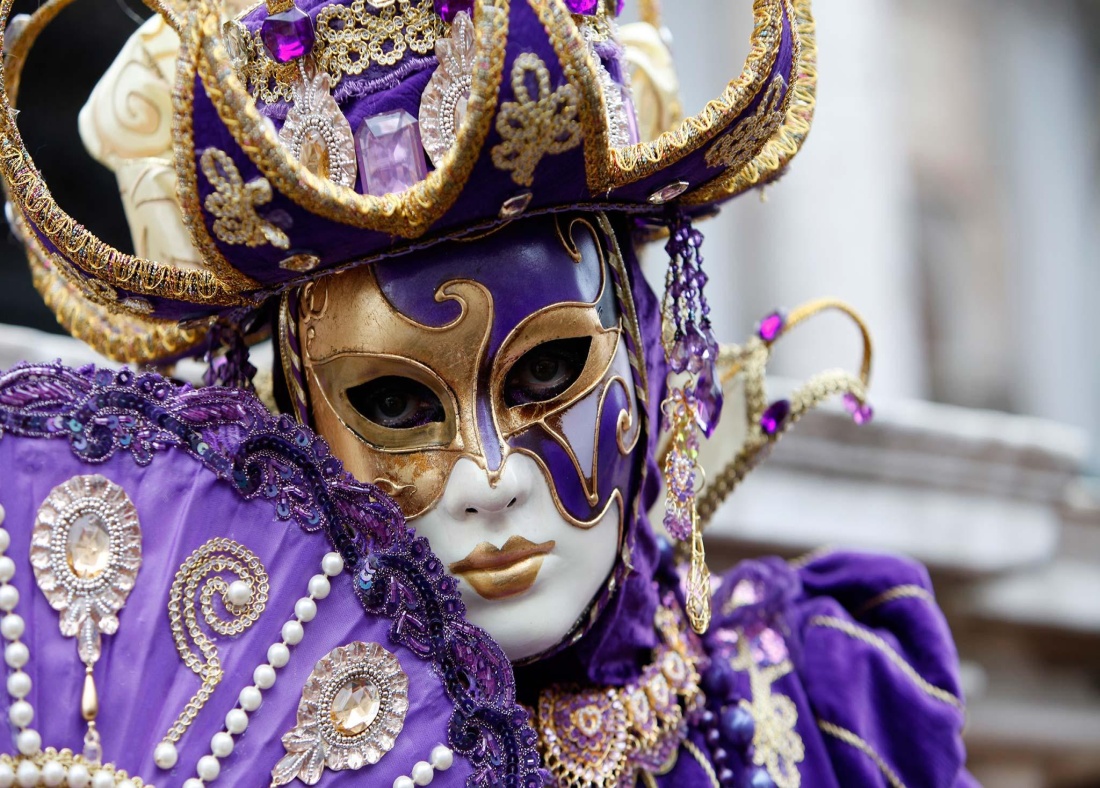 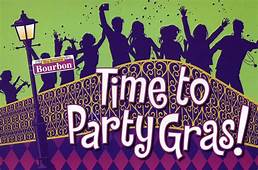 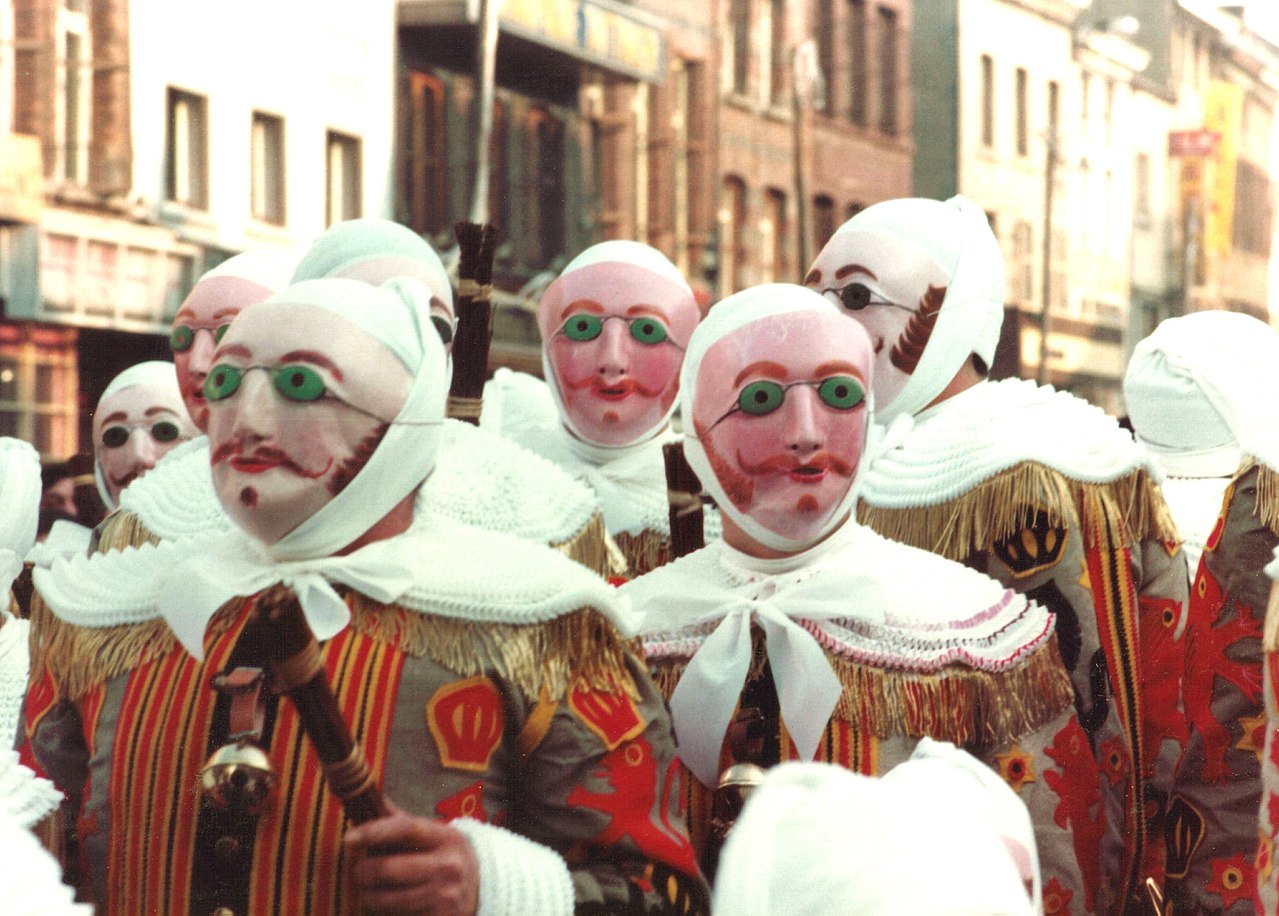 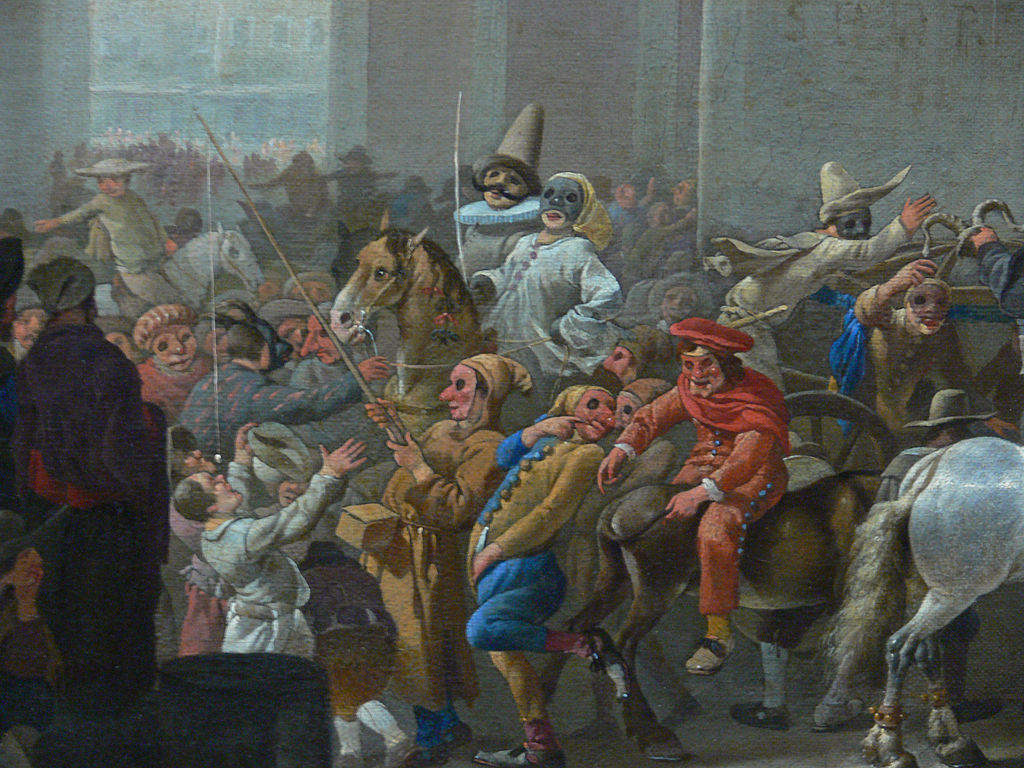 In the United Kingdom, Mardi Gras is also known as Shrove Tuesday, which is derived from the word shrive, meaning "to administer the sacrament of confession to; to absolve“
The first Mardi Gras in “Louisiana” was held in March 1699 as the French arrived and settled Mobile, Alabama (capital of French Louisiana)
a
MARDI GRAS
In 1723, the capital of Louisiana was moved to New Orleans
New Orleans traditional Mardi Gras involves parades and masqued balls of social clubs called Krewes
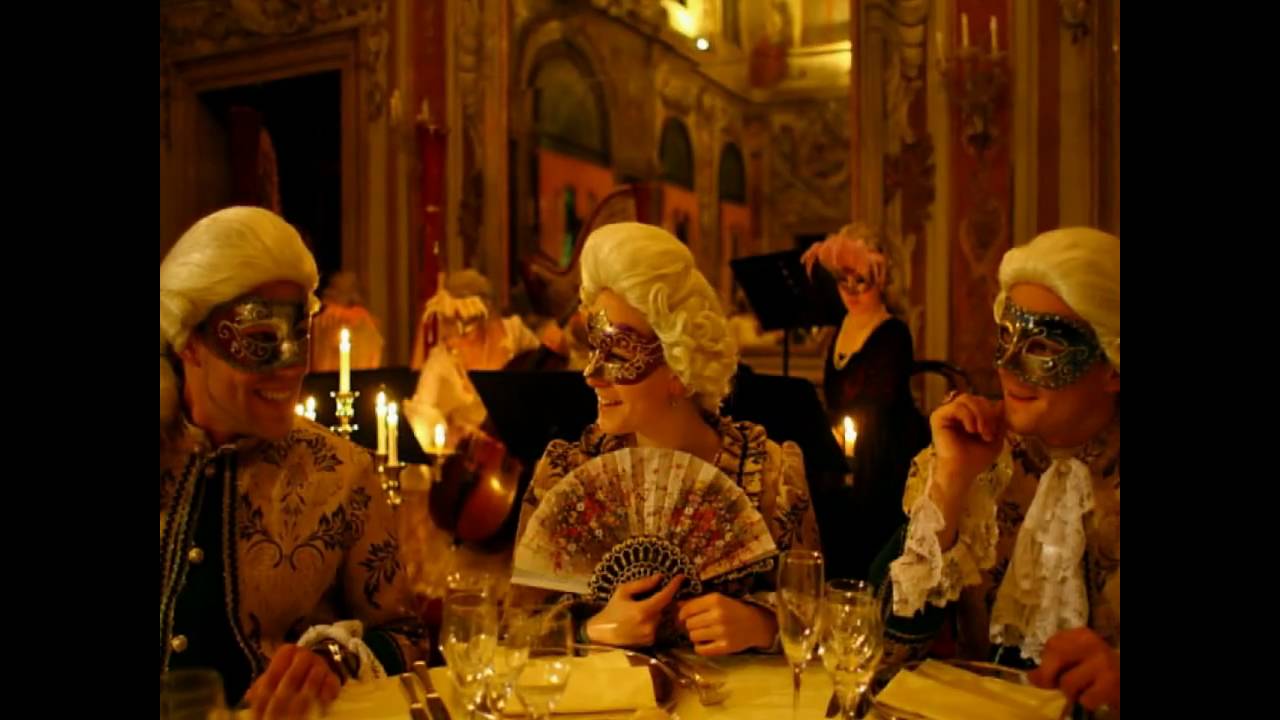 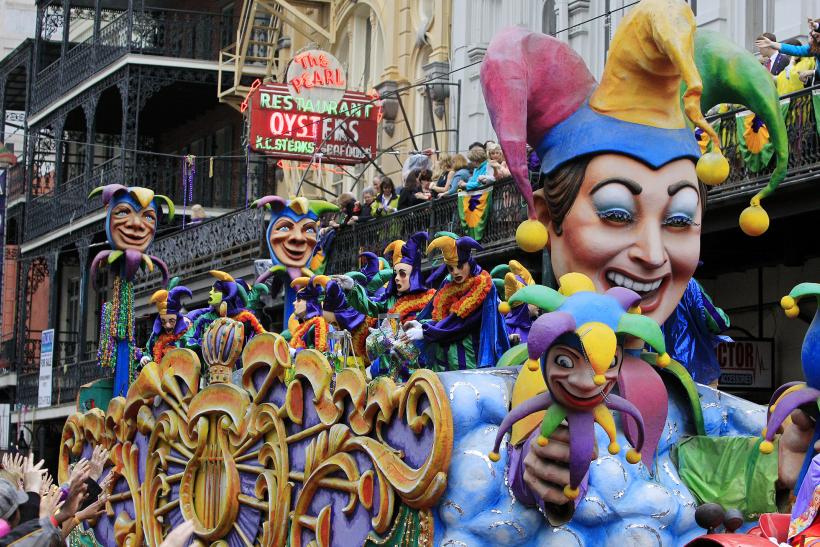 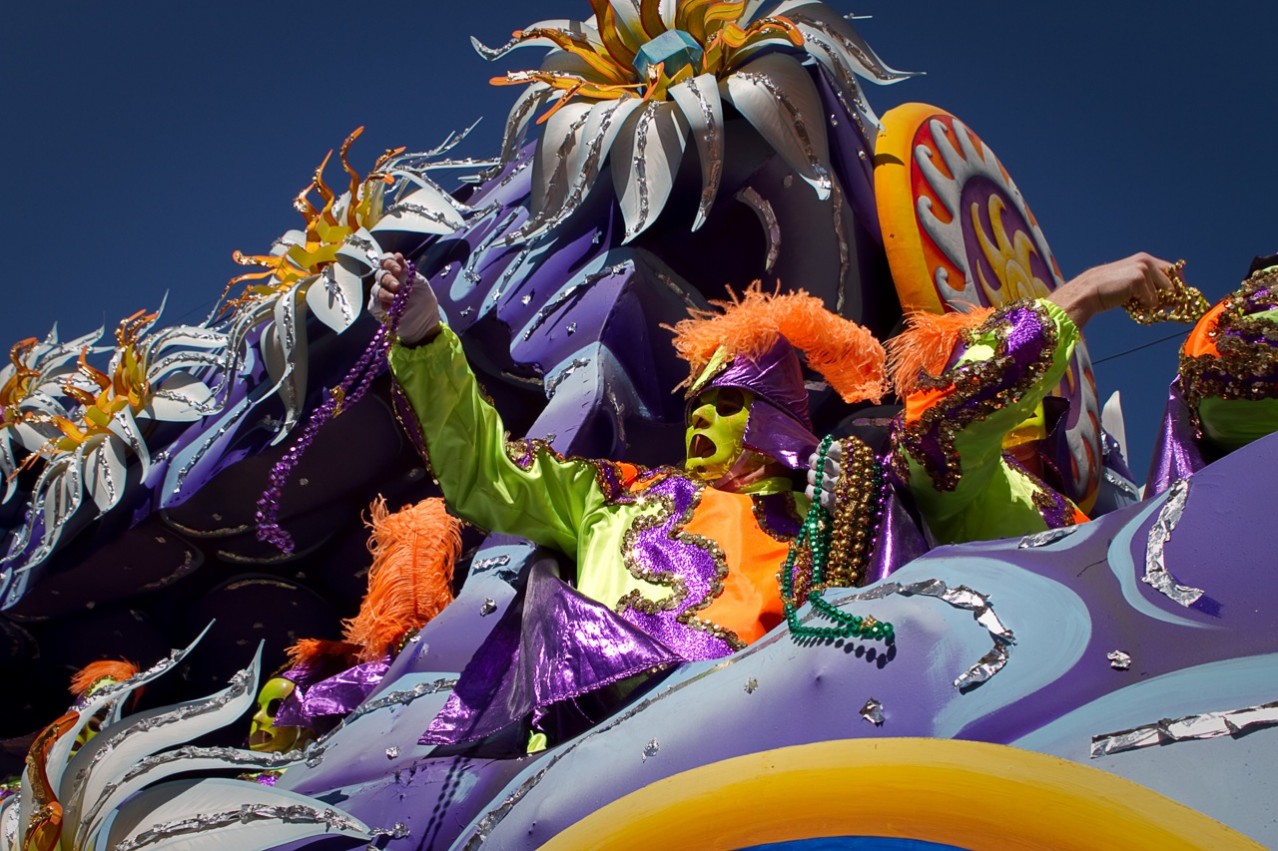 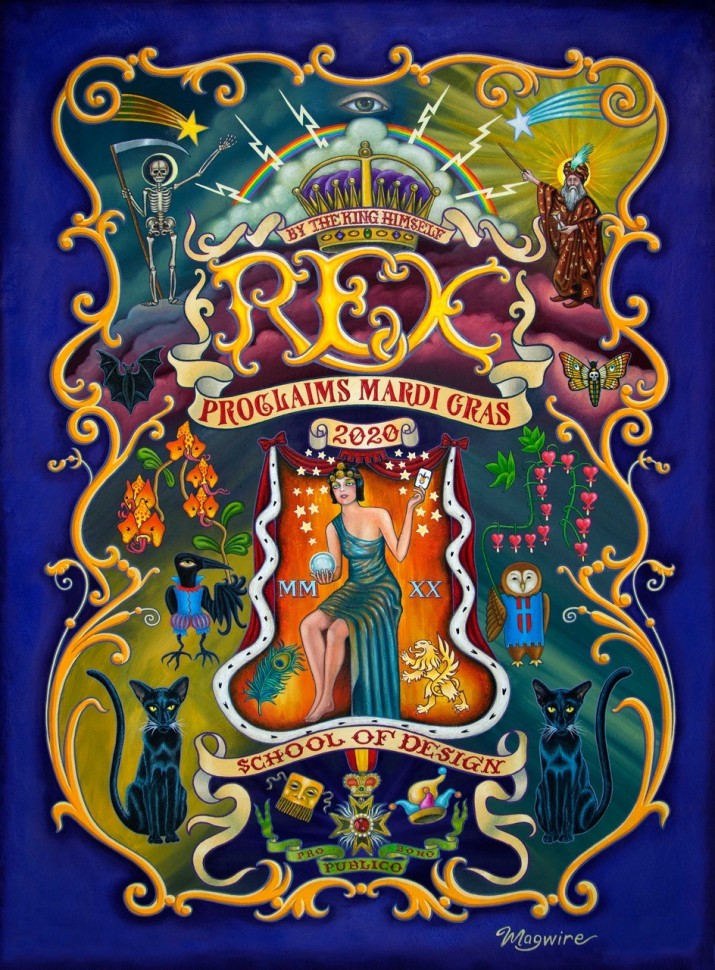 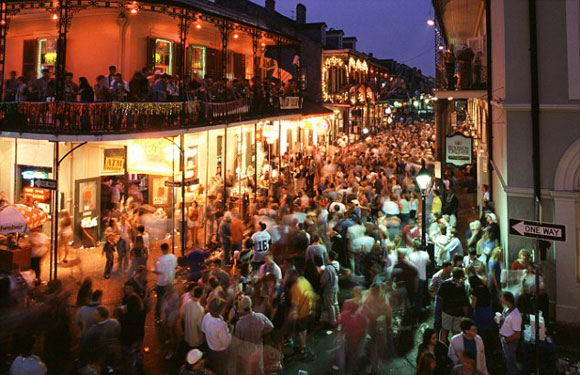 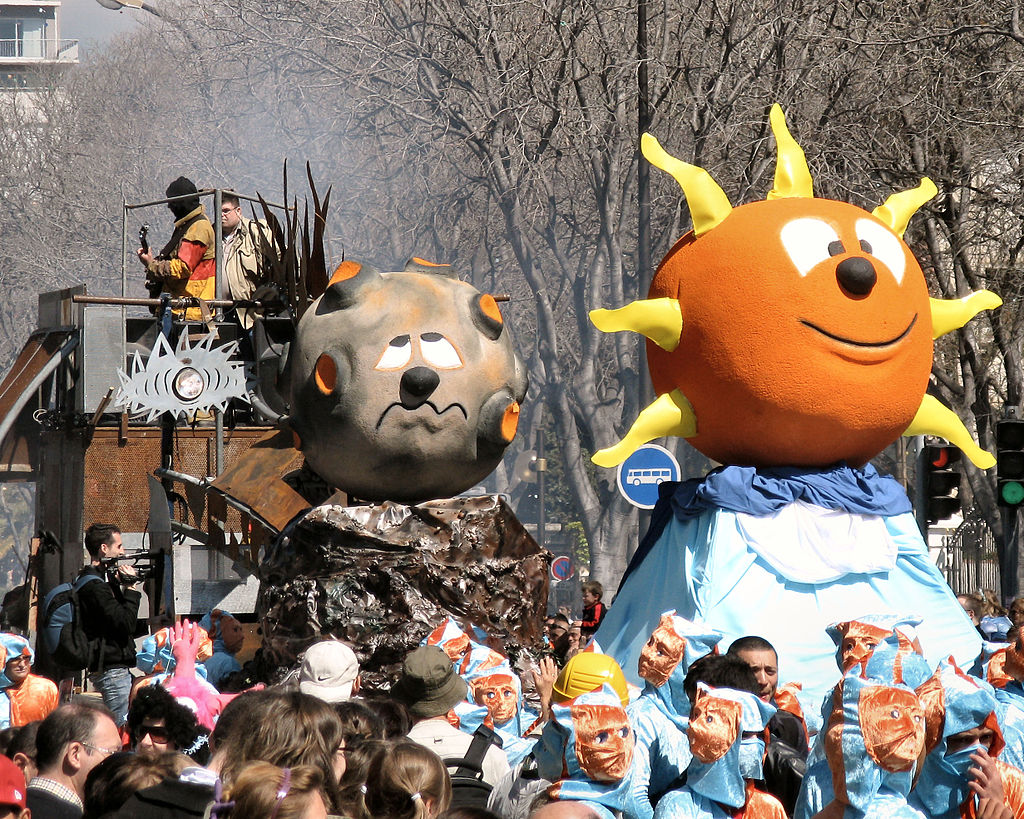 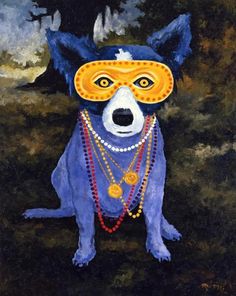 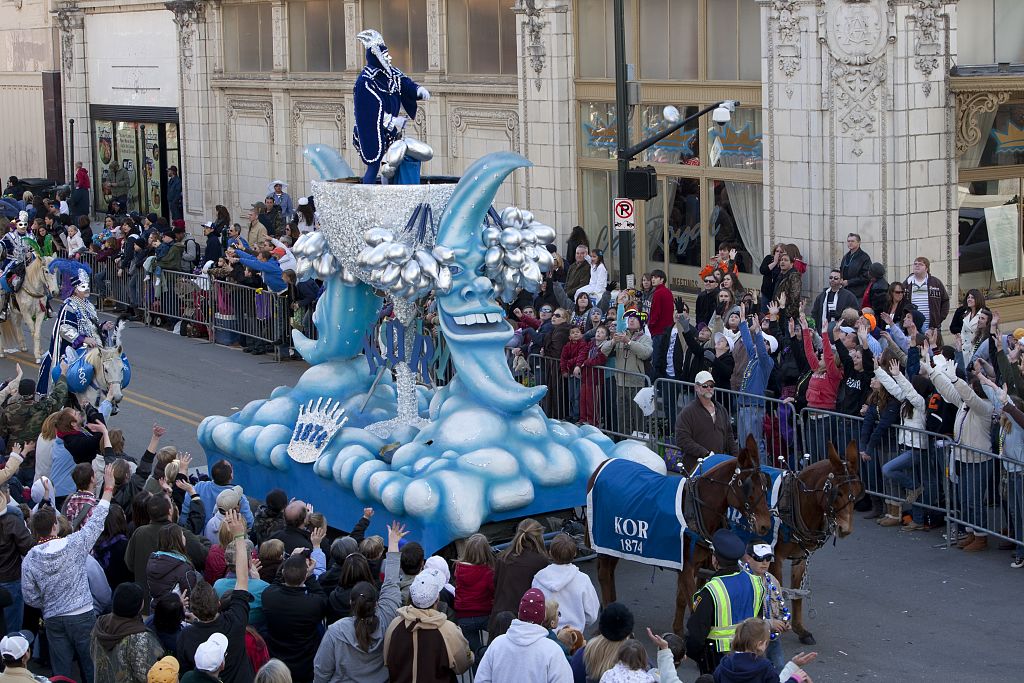 And culminates in a parade of the King & Queen Rex
Today, Mardi Gras celebrations are embraced by residents of New Orleans beyond those of French or Catholic heritage
 Debauchery associated with Mardi Gras is usually limited to the French Quarter area of downtown New Orleans
Celebrations in the suburbs are suitable for children
a
MARDI GRAS
In the rural Acadiana area, many Cajuns celebrate the “Courir de Mardi Gras”, a tradition that dates to medieval celebrations in France
In such cases, masked Cajuns
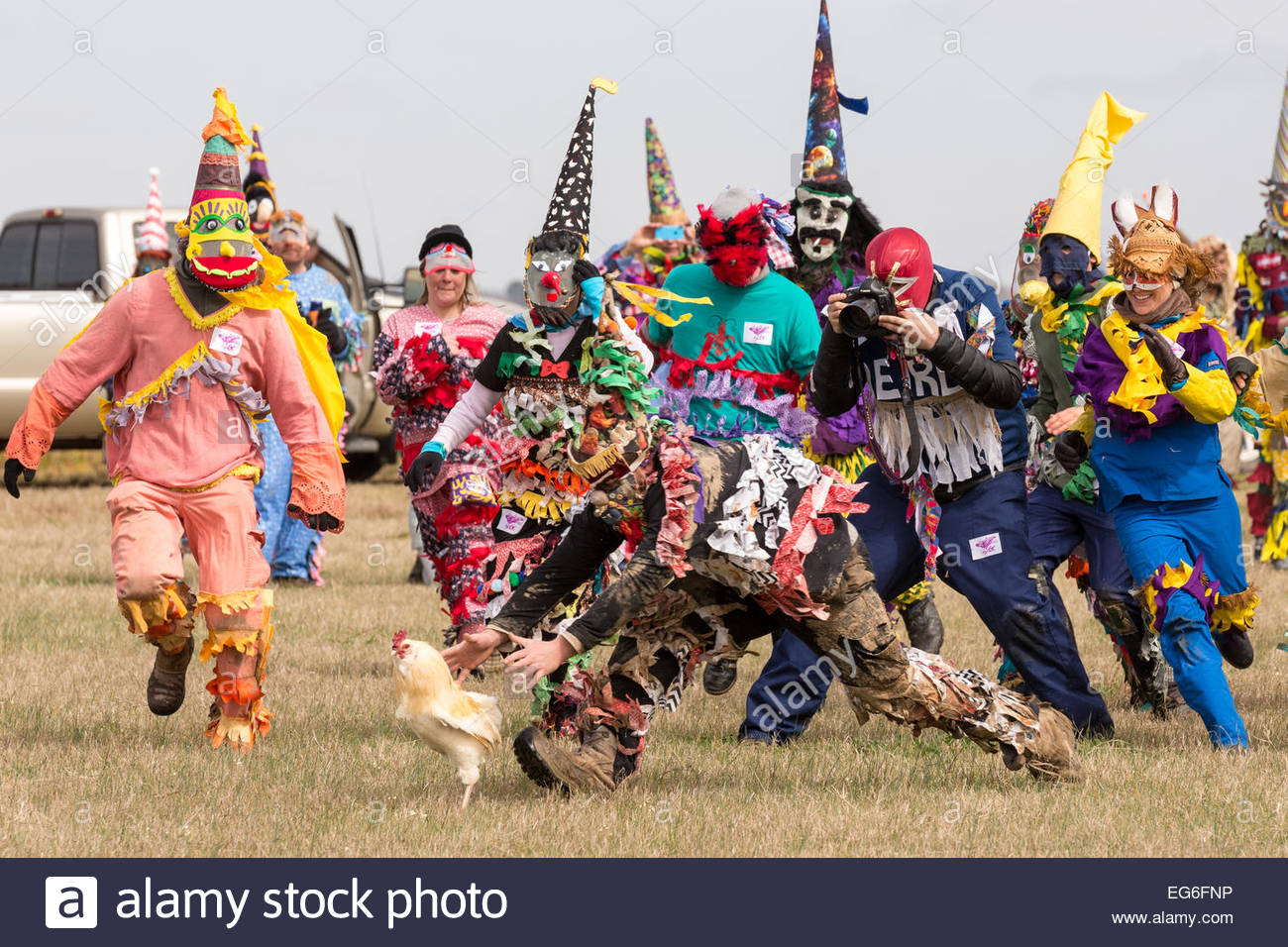 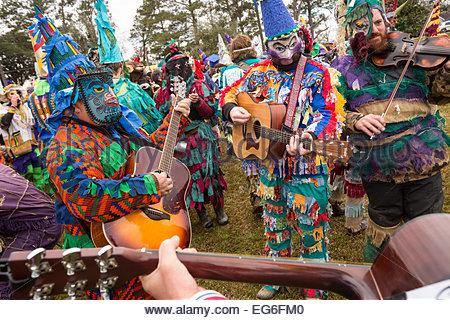 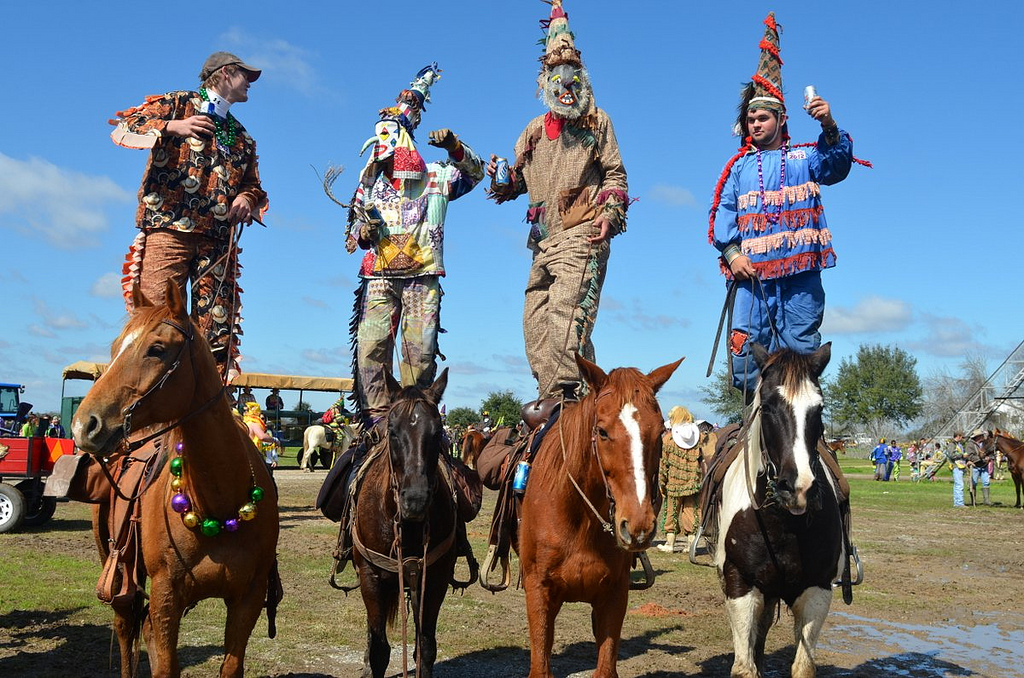 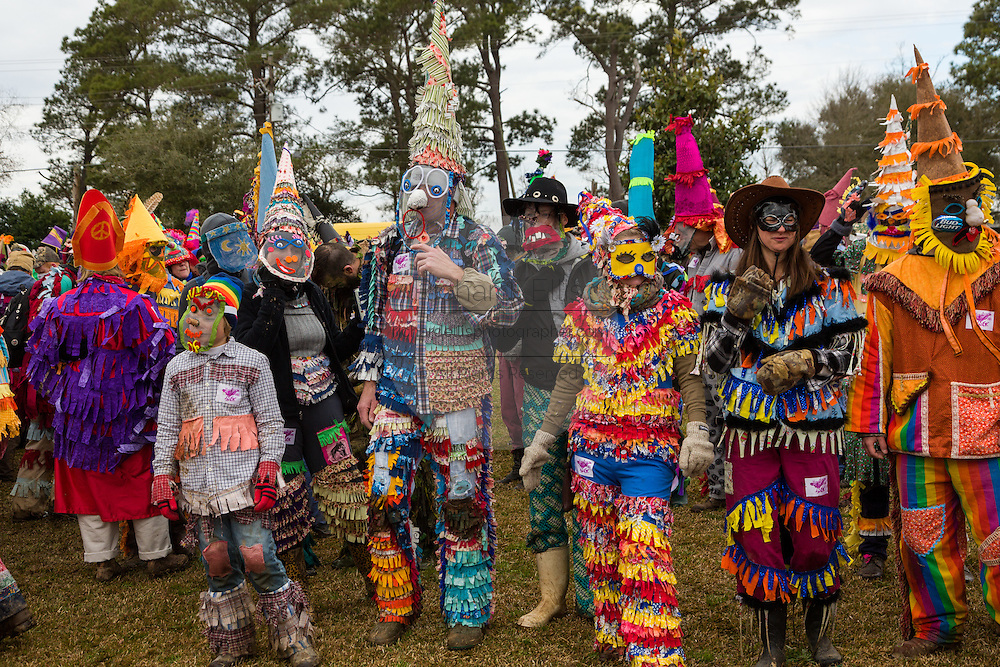 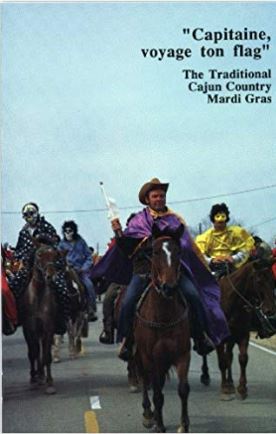 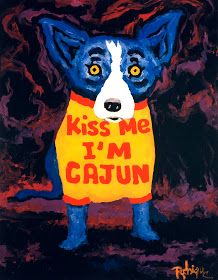 ride horses between family farms/homes gathering ingredients to make a chicken and sausage gumbo or some other suitable Cajun dish
In the small, Cajun towns, masked Cajuns ride through town on horseback (or today, in convertibles) giving out beads and various trinkets to the crowds
As the parade ends, the Fais do-do begins
[Speaker Notes: ”Courir de Mardi Gras”, = Mardi Gras Run
In 1993, documentary filmmaker Pat Mire chronicled the tradition with his film Dance for a Chicken: The Cajun Mardi Gras

People escape from ordinary life through the alcohol and the roles they portray in costume
The costumes not only conceal the identities of the participants, but also allow them to parody authority figures and society. Role reversals can be employed such men dressing up like women or the rich to pose as the poor.[4] The costumes also directly mock the nobility, the clergy and the educated; celebrants wear miter hats, mortarboards and capuchons,[26] which were initially designed to mock the tall pointy hats worn by noble women. These hats are still worn, primarily by men
Originally the costumes were made from old work clothes decorated with cloth remnants and pieces of feed sack material, as many of the participants could not afford to buy material strictly for the event. This led to a patchwork style that has become associated with the costuming of the event.[38] The shirts and pants of the costume are made by sewing together various pieces of cloth in a patchwork style. The strips of cloth are cut into fringing, and are sewn onto the sleeves, up and down the legs, and on the capuchon.[28] The end effect is a riot of color and pattern. These costumes are also believed to have originated in Medieval times.[28] The masks are made by taking ordinary wire mesh window screen and attaching large protruding noses and painting on features such as eyes and mouths. The masks are almost see through, but usually not enough to discern the wearer's identity. Many costumes and masks include animal features like beaks, feathers, hair, fur or tails.]
MARDI GRAS
While not observed nationally throughout the United States, a number of traditionally ethnic French cities and regions in the country have notable celebrations
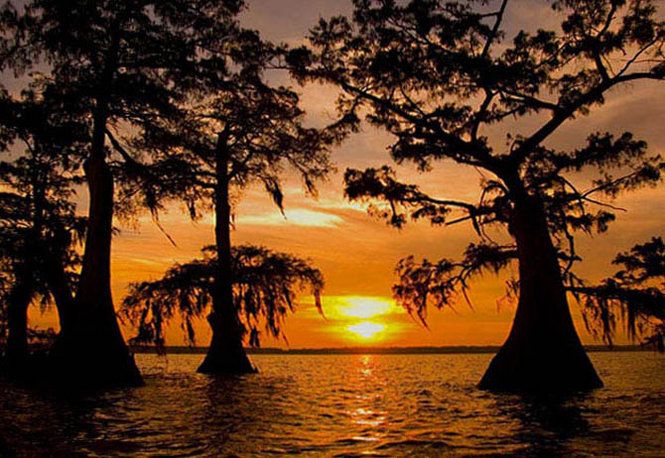 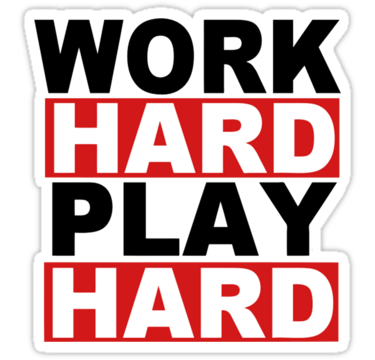 Mardi Gras celebrations are part of the basis of the slogan 
Laissez les bons temps rouler! 
("Let the good times roll!")
And that leads to a Cajun life philosophy of…
a
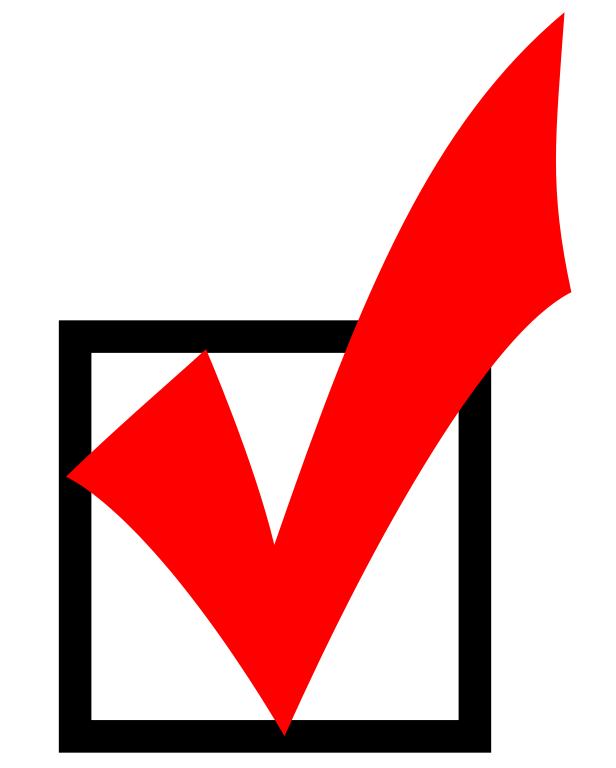 last week Sandi asked the questions
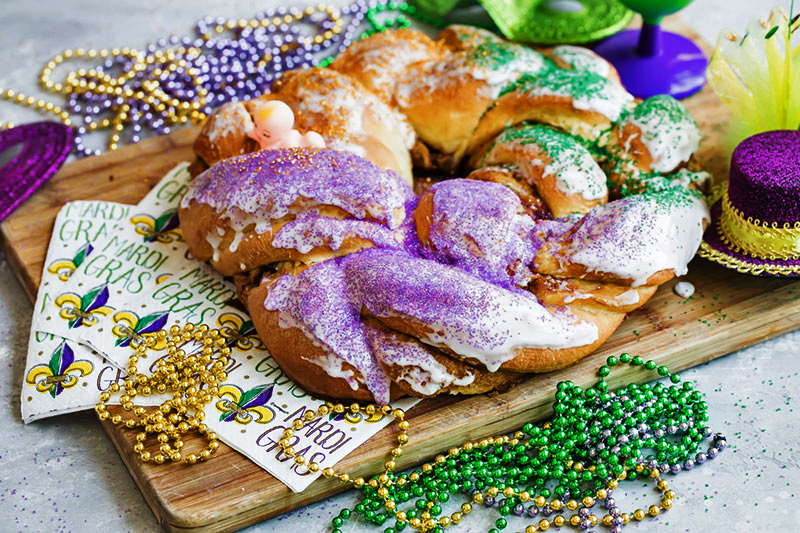 What’s Mardi Gras?
Where’s the Party?
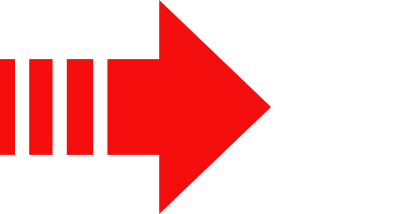 ending
77
WANT TO SEE MORE…
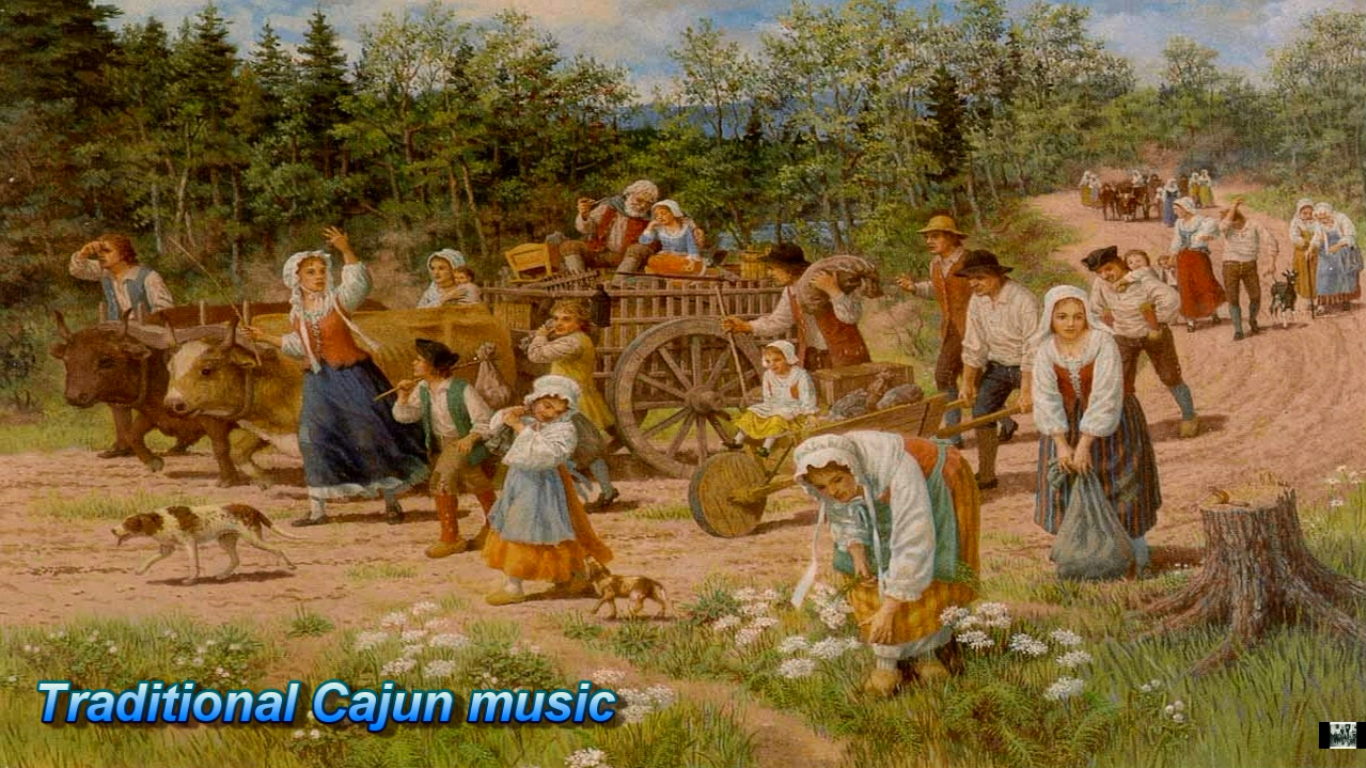 Sandi & Rocky
The Vagabonds
All class material is
on our website at:

www.vagabondgeology.com
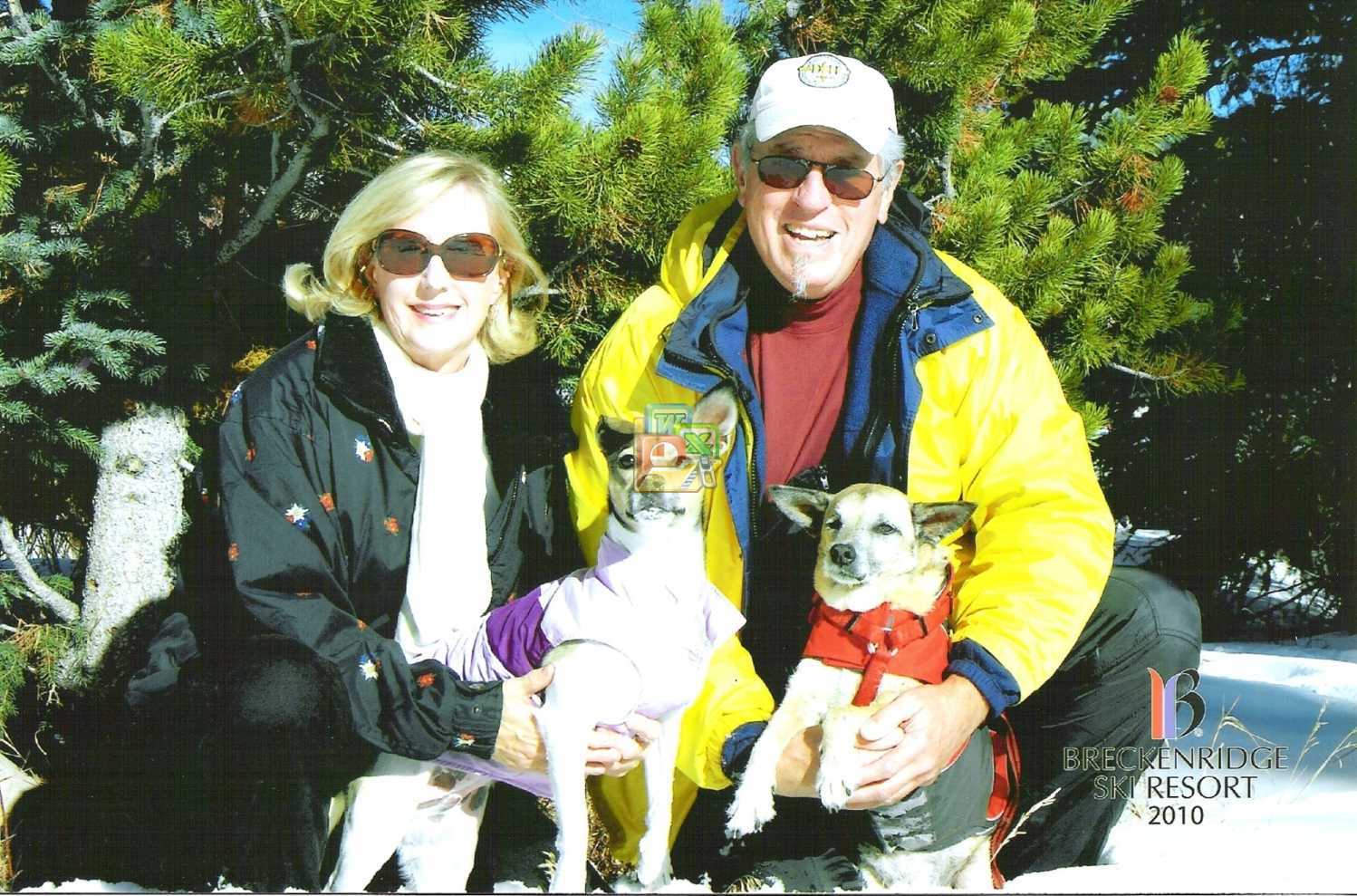 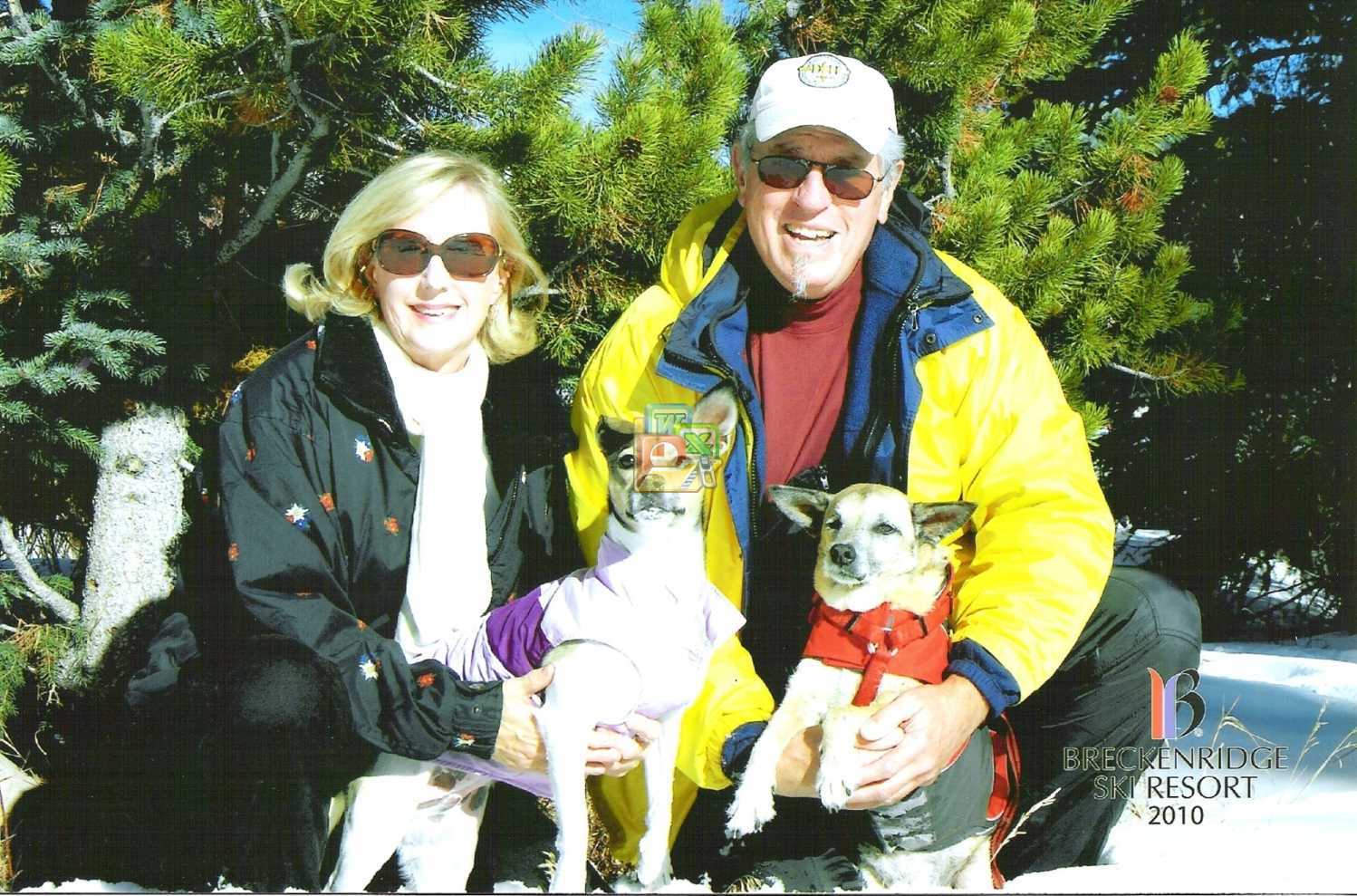 78
Session 2: French Migration to Acadie
1600-1717
QUESTIONS?
79
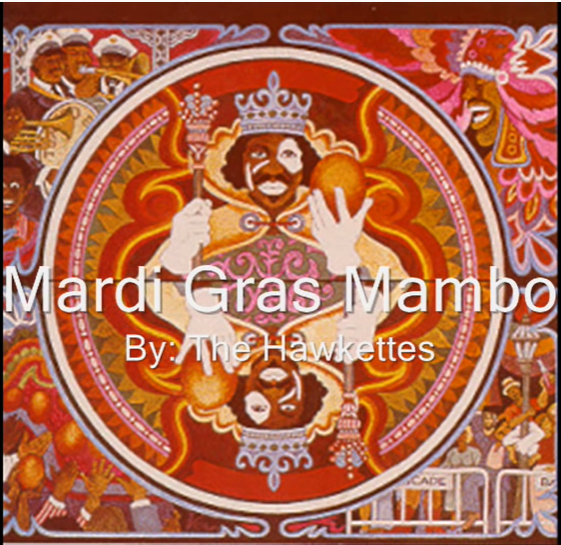 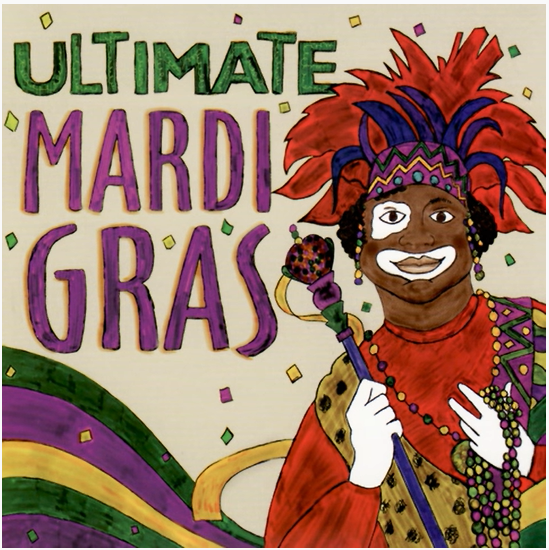 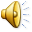 MARDI GRAS IS JUST AROUND THE CORNER. DON’T FORGET TO CELEBRATE FAT TUESDAY ON MARCH 1ST!
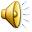 WEBSITE:  www.VagabondGeology.com
REFERENCES

			BOOKS
Acadian Redemption: From Beausoleil Broussard to the Queen’s Royal Proclamation
	Warren Perrin, Andrepont Publishing, 2004
Acadie Then and Now   Warren & Mary Perrin & Phil Comeau, 
	Andrepont Publishing, 2014
Cajun Families of the Atchafalaya   Greg Guirard, Friesens of Canada, 1989
Evangeline, a Tale of Acadie  Henry Wadsworth Longfellow, 
	Nimbus Publishing, 2003
The Founding of New Acadia, the Beginnings of Acadian Life in Louisiana
	Carl Brasseaux, Louisiana State University Press, 1987
If They Could Talk, Acadiana’s Buildings & Their Biographies   Mario Mamalakis, 	Lafayette Centennial Commission, 1983
They Tasted Bayou Water  Maurine Bergerie,  Firebird Press, 2000

			CD MUSIC
Afternoon in Paris,  Compass Productions 2005
Bayou Deluxe – Best of Michael Doucet & Beausoleil,  Rhino Records 1993
Boudreau & Tibodeau, Mel Potier, Cajun Heritage Productions  1997
A History of the Cajuns, Charlo, Swallow Publications  2003
Ma Petite Femme,  Lee Benoit, Old Man Records, 2005
Feet Don’t Fail Me Now,  Rockin’ Dorsie & Zydeco Twisters,  AIM  1995
Roots of Cajun, Master Song 2000
I’m a Woman, Rosie Ledet, Maison de Soul Records, 1999

			DVD VIDEOS
Against the Tide: The Cajun People of Louisiana, Louisiana Public Broadcasting
Atchafalaya Swamp Revisited with Bill Rodman, Louisiana Public Broadcasting
Danser Avec Nous, Cal and Lou Courville, 2003
Grand-Pre’,  Society for Promotion of Grand Pre, www.grand-pre.com
Where Tide and River Collide,  www.centralnovascotia.com

			CONTACTS
Lou & Cal Courville, Dance Instructors  Lafayette, Louisiana
		 www.dancecajun.com   337-234-6709
Warren Perrin,  Acadian Museum  203 S. Broadway Erath, Louisiana
		Perrin@plddo.com  337-233-5832
 Deanna Soriez, Acadian Museum  203 S. Broadway Erath, Louisiana 

			MUSEUMS
Acadian Culture Center of Jean Lafitte National Historic Park, 501 Fisher Road,
	 Lafayette, Louisiana
Acadian Museum, 23 Main Dr E, Miscouche, Prince Edward Island, Canada
Acadian Museum, 203 South Broadway St.  Erath, Louisiana 
Acadian Village, 200 Greenleaf Drive  Lafayette, Louisiana 
Capitol Park Museum,  660 N. Fourth St. Baton Rouge, Louisiana
Musée Acadien, University of Moncton 18, avenue Antonine-Maillet, Moncton, Ca
Grand-Pré National Historic Site, 2205 Grand Pré Rd, Grand Pré, Nova Scotia, Canada
Prairie Acadian Cultural Center, 250 Park Ave, Eunice, Louisiana
Vermilionville Heritage & Folklife Park, 300 Fisher Road, Lafayette, Louisiana

			WEBSITES
www.en.wikipedia.org/wiki/Huguenots  
www.en.wikipedia.org/wiki/Jacques_Cartier  
www.en.wikipedia.org/wiki/John_Cabot  
www.en.wikipedia.org/wiki/Mi%EA%9E%8Ckmaq  
www.en.wikipedia.org/wiki/Pierre_Dugua,_Sieur_de_Mons  
www.en.wikipedia.org/wiki/Religion_in_France  
www.en.wikipedia.org/wiki/St._Lawrence_Iroquoians  
www.en.wikipedia.org/wiki/Timeline_of_First_Nations_history  
www.everyculture.com/multi/A-Br/Acadians.html  
www.heritage.nf.ca/articles/aboriginal/beothuk.php  
www.heritage.nf.ca/articles/aboriginal/mikmaq-history.php  
www.historymuseum.ca/cmc/exhibitions/aborig/fp/fpz3c01e.html 
 www.hosted.learnquebec.ca/societies/societies/mikmaq-around-1980/the-mikmaq-gaspes-first-settlers/  www.inquestiatimes.blogspot.com/2013/04/acadian-prehistory-medieval-religion.html  
www.mikmaweydebert.ca/home/ancestors-live-here/debert/an-ice-age-world/  
www.mikmaweydebert.ca/home/ancestors-live-here/debert/understanding-and-protecting-the-sites/  
www.mikmaweydebert.ca/home/wp-content/uploads/2015/06/Mikmawel_Tan_Telikinamuemk_Final_Online.pdf  www.n.wikipedia.org/wiki/Timeline_of_First_Nations_history  
www.nationalhumanitiescenter.org/pds/amerbegin/contact/text4/norse.pdf  
www.novascotia.ca/abor/aboriginal-people/community-info/  www.novascotia.ca/museum/mikmaq/default.asp?section=thumb&page=17&region=&period=  
www.poets.org/poem/evangeline-tale-acadie  www.quora.com/Where-did-French-Acadians-originally-come-from  www.thecanadianencyclopedia.ca/en/article/aboriginal-people-eastern-woodlands  
www.thecanadianencyclopedia.ca/en/article/beothuk  
www.thecanadianencyclopedia.ca/en/article/history-of-acadia  
www.thecanadianencyclopedia.ca/en/article/micmac-mikmaq  
www.thecanadianencyclopedia.ca/en/article/pierre-du-gua-de-monts  
www.utpjournals.press/doi/abs/10.3138/9616-83R9-8772-1G2J  
www.youtube.com/watch?v=cpvNH3jLuJA
“Samba Oleek”
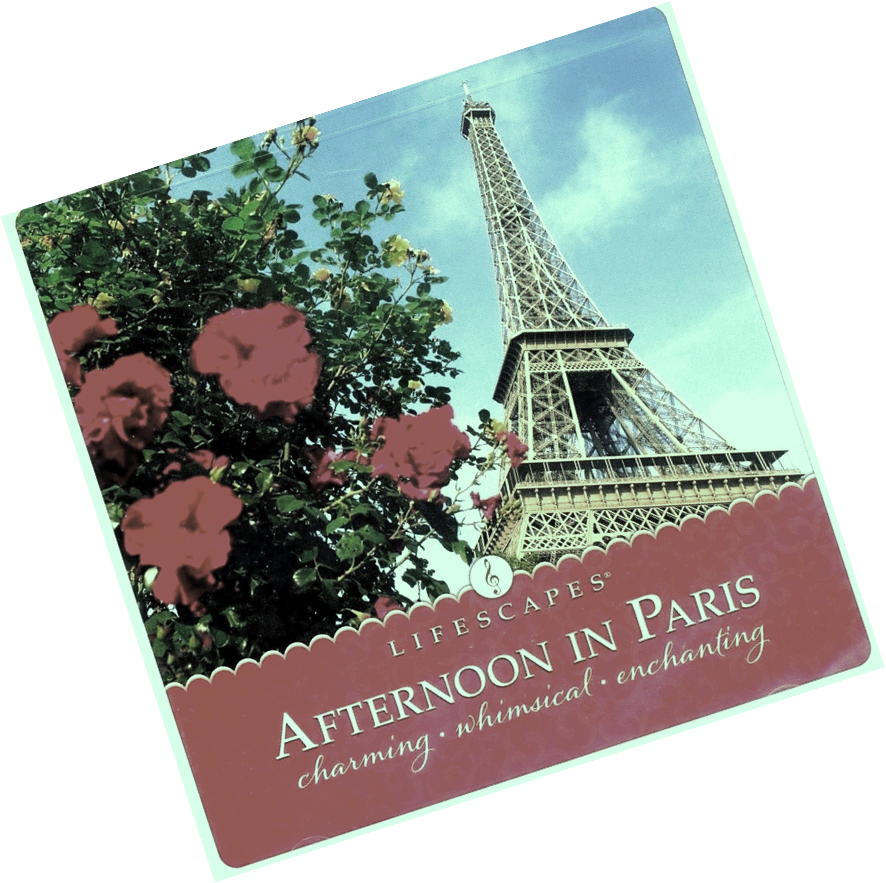 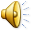 Dan Newton
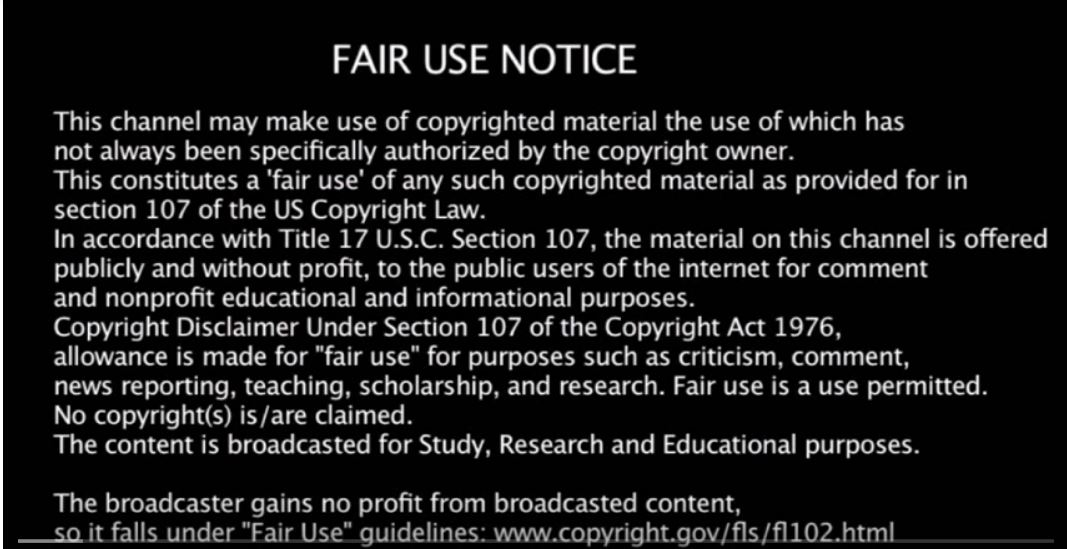 82
End of talk
Extra slides follow
83
SENIOR UNIVERSITY - Winter 2020
"MIGRATION ENCORE - The Acadians“
WEEK 5   THE ACADIANS OF CANADA & LOUISIANA: 1800-1950   (R3)
	Introduction:   Evangeline Poem:  "Welcome once more, my friends.... and your cattle."....
			    "they who before were as strangers... common country together"
			  https://www.hwlongfellow.org/poems_poem.php?pid=303		
	Mardi Gras (some place in talk, please include meaning of Mardi Gras – history/importance/etc
	Canadian Acadiens
		https://www.thecanadianencyclopedia.ca/en/article/history-of-acadia - Seeds of New Acadia
		1830s - Acadians elected to Maritime provinces' legislatures
		1854 - 1st college, becomes part of U. of Moncton
		1881-1950 - The Nationalist Age 
		1881 – 1st Acadian Nat'l Conventions begin (adopt nat'l flag, anthem, holiday)
			http://www.acadian-cajun.com/acconven.htm
		1884 - adoption of the Flag of Acadia at 2nd Acadian Nat'l Convention 
		 	 https://en.wikipedia.org/wiki/Flag_of_Acadia
			  https://www.museeacadien.org/galerie-claude-picard?lang=en			1886 – denouncement of deportation by Archbishop of Halifax
	Louisiana "Cajuns"
		- arrival - who was already there 
			Atakapas Indians - area/influence/integration?
			French from New Orleans (difference between Cajun, Creole)
		- 'Americanization' attempts after Louisiana Purchase (Acadie, p 29)
		- impact of Civil War, WW1, WW2
		- development of 
			language 
			cuisine (Acadie p 66-79)
			music (Acadie p 80-95)
		- evolution of name Cajun (La Museum mural)
		- Cajuns - economic, social, religious & political climate to 1950
			early oil exploration/production
		- Story of Breaux family and founding of Pont Breaux - 
			1771: Firmin Breaux buys land - https://www.cajuncountry.org/breaux-bridge.php
			1799: Firmin builds suspension foot bridge over Bayou Teche
			1810: son Agricole builds vehicular bridge over bayou
			1829: Agricole's widow, Scholastique Picou Breaux founds town of Pont Breaux  
				(Acadie, p 25)
				http://breauxbridgela.net/project/scholastique-p-breaux/
		- Attempts to ban language/culture/etc (Acadie, p31)
			Re-introduce Leroy Picard and tell your story
	(END WITH:  WHAT IS HAPPENING TODAY WITH THE ACADIANS??)
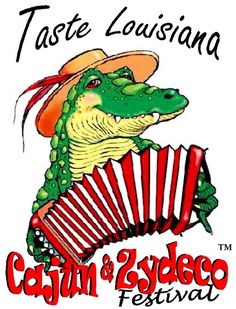